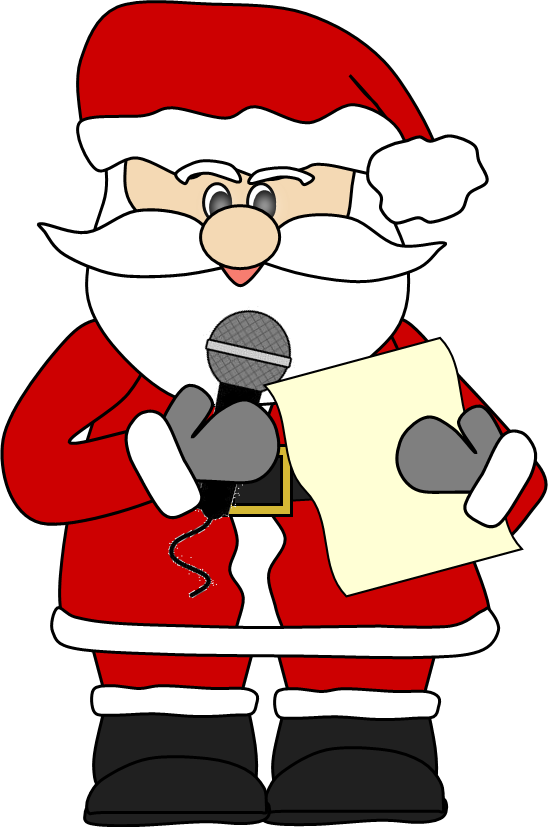 The 2020 Christmas Quiz

For KS2
The 2020 Christmas Quiz
Welcome to The 2020 Christmas Quiz. The quiz is made up of eight rounds:

Secret Santa
Christmas Crackers
That Was the Year That Was 
Advent Anagrams
Christmas Songs 
Christmas Close Up
Christmas at the Movies
Festive Spot the Difference
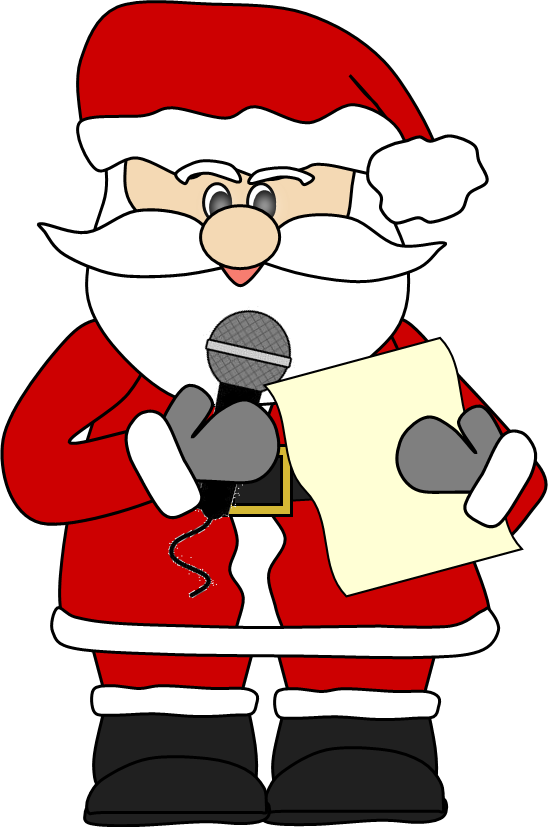 Rules
Before we begin, we’re going to outline the rules.
Teams will be made up of four.
Each team must have a name linked to the Christmas theme. Bonus points will be awarded for the best team names.
Bonus points will also be awarded for teams who communicate maturely and work together quietly.
Teams will have points deducted if they are too noisy or bad sports.
If, by the end of the quiz, teams are one the same points, there will be a tie break to decide the winner.
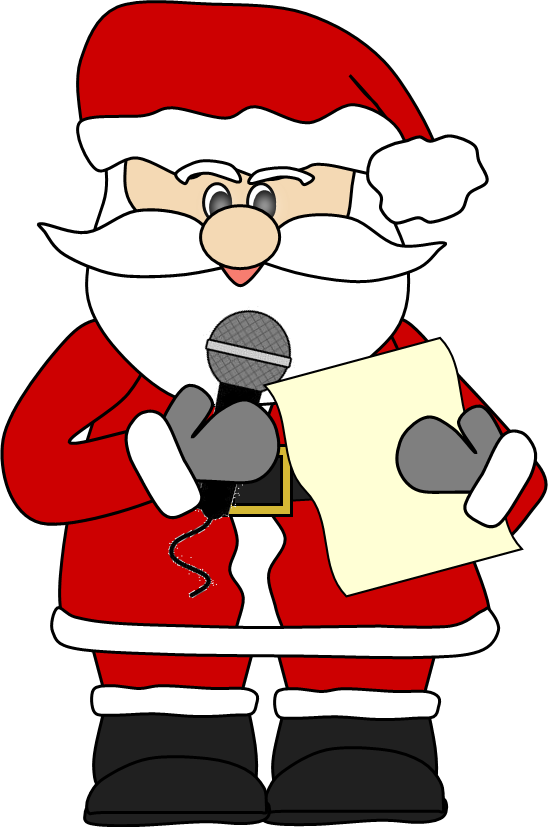 Round One
Secret Santa
Can you identify the celebrity dressed as Santa?
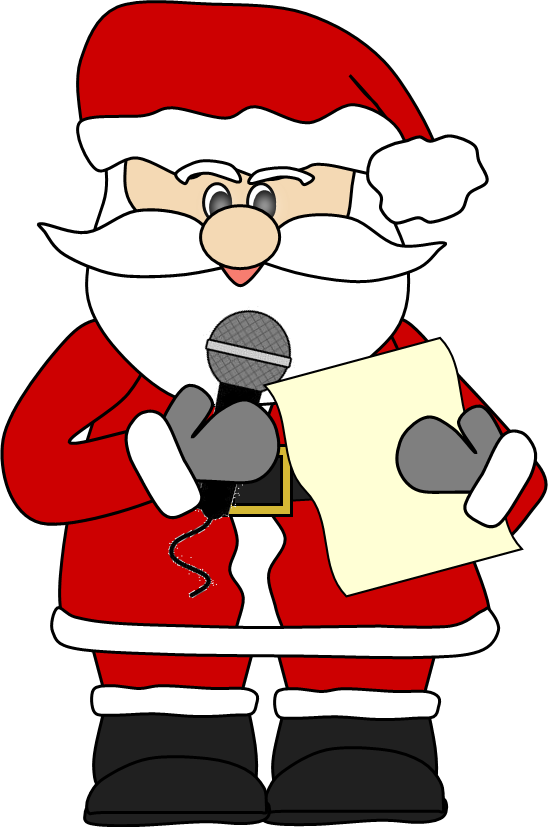 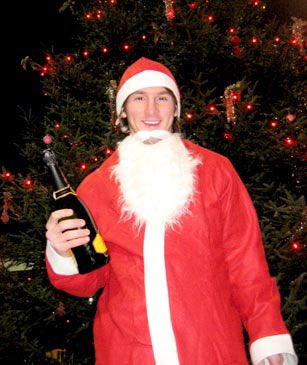 1.
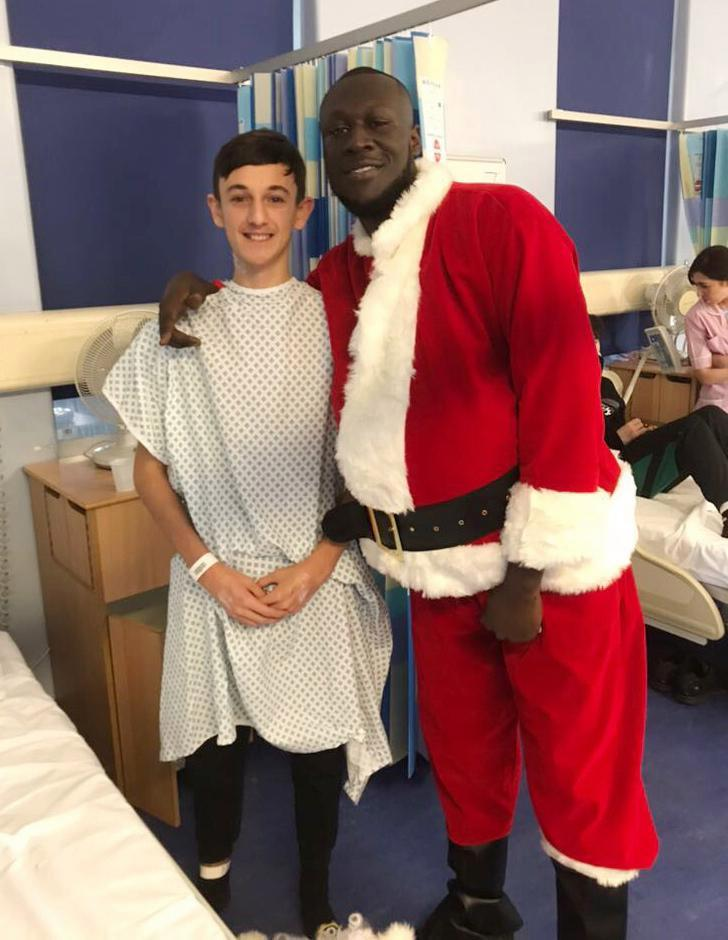 2.
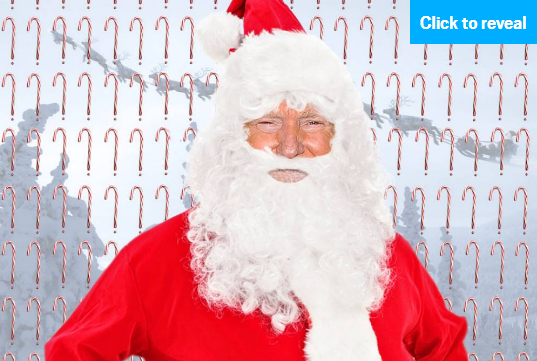 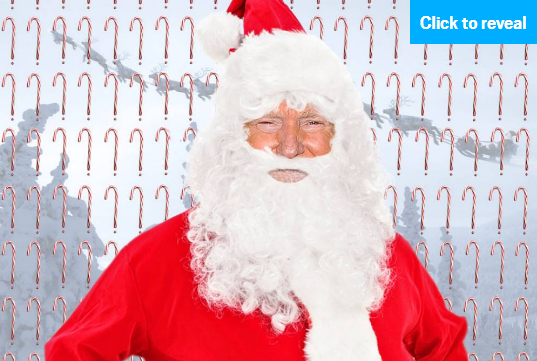 3.
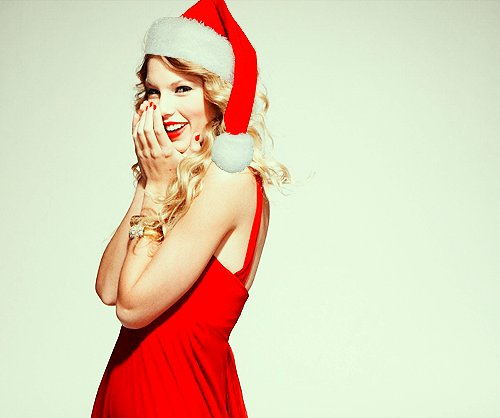 4.
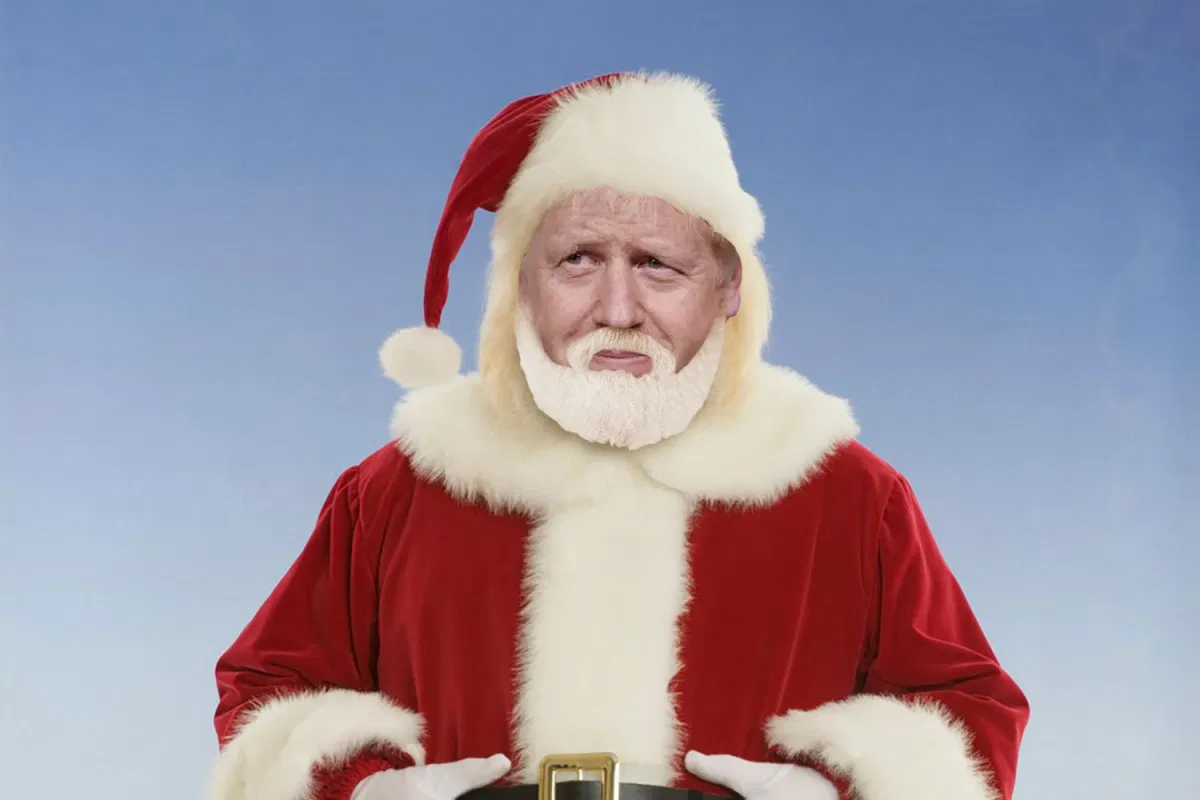 5.
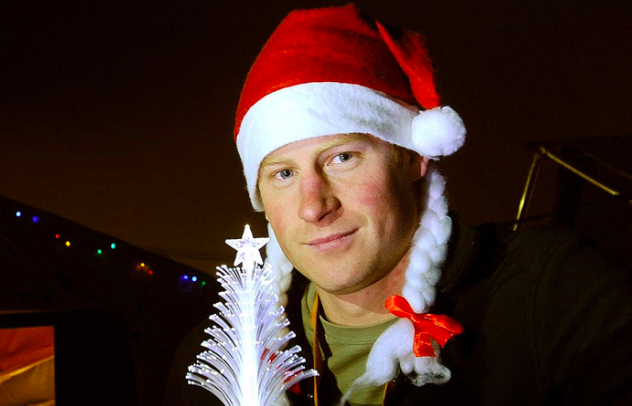 6.
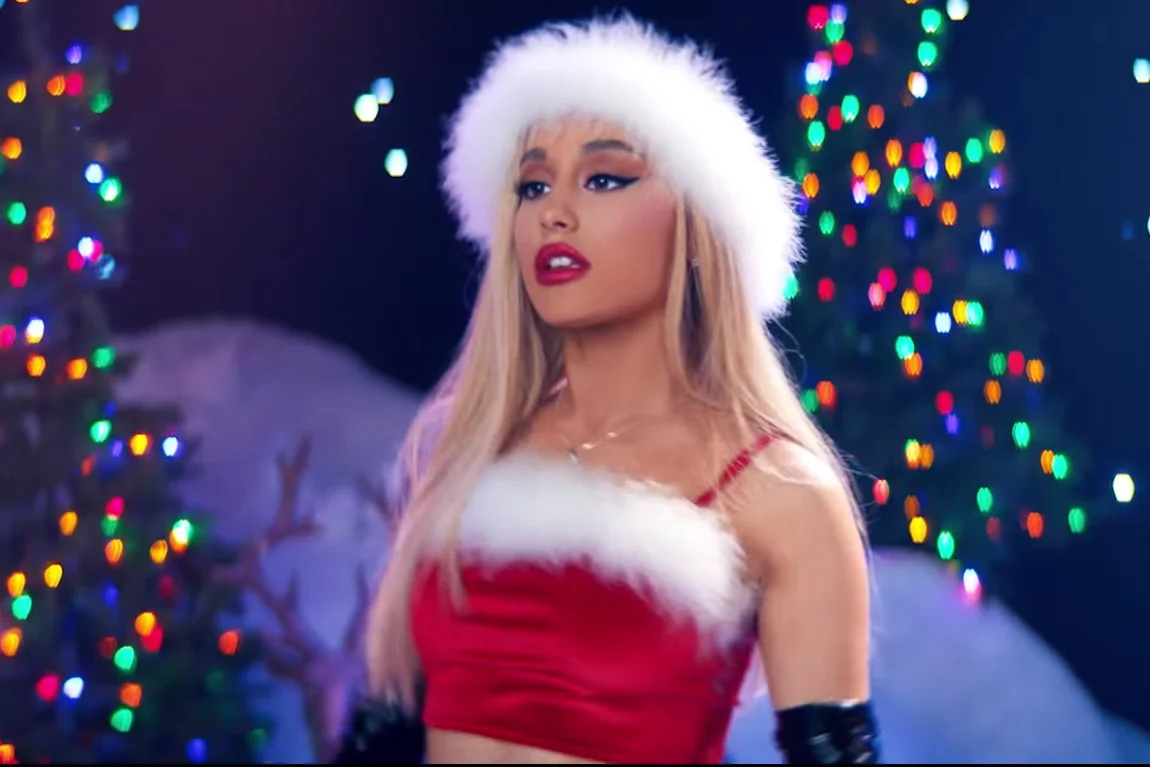 7.
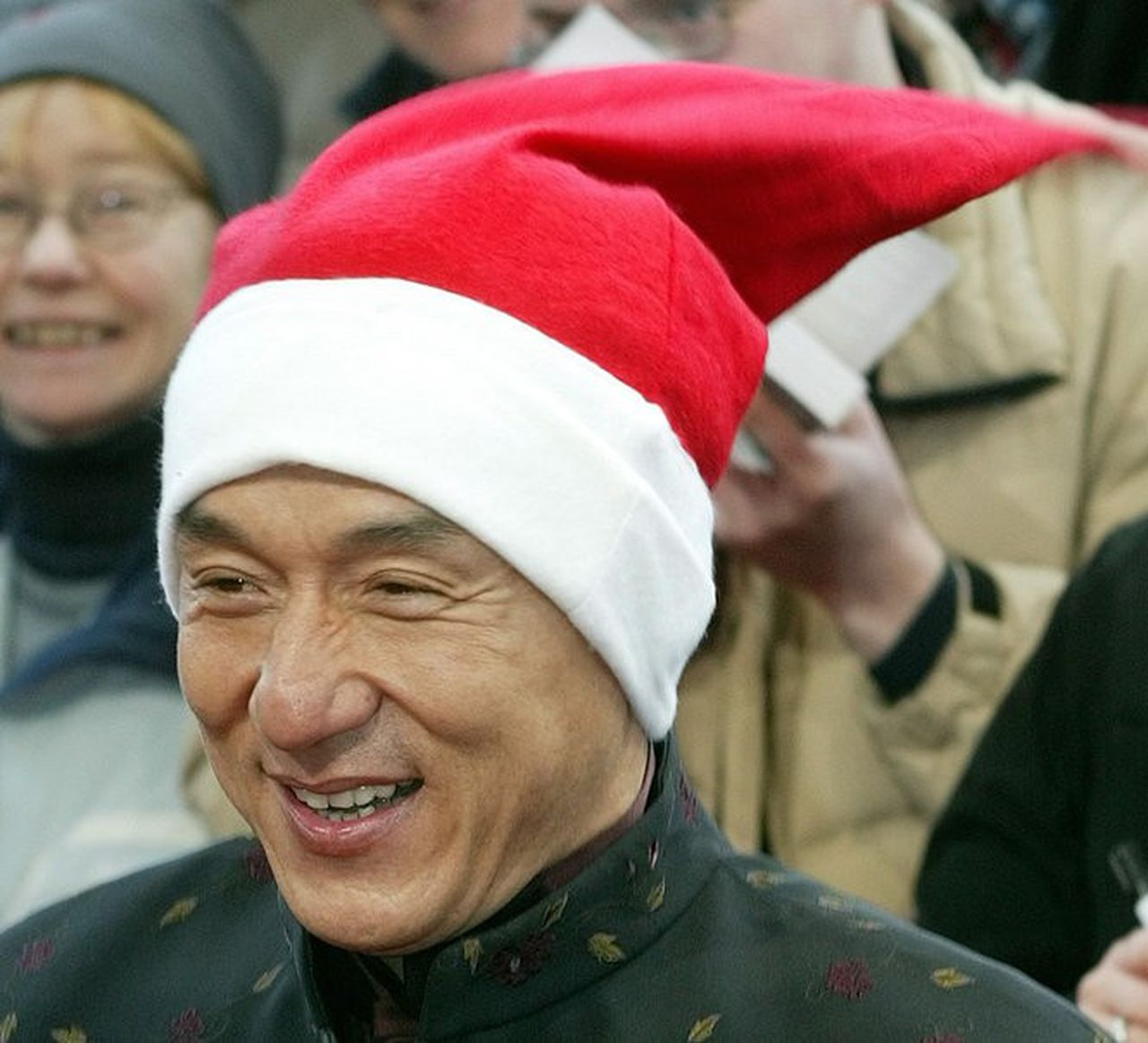 8.
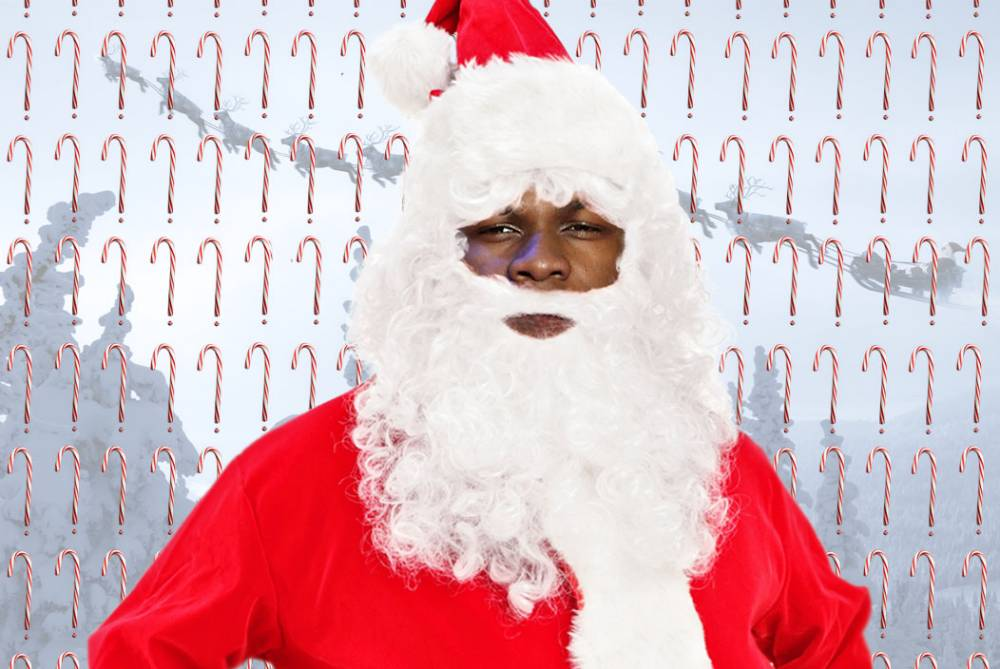 9.
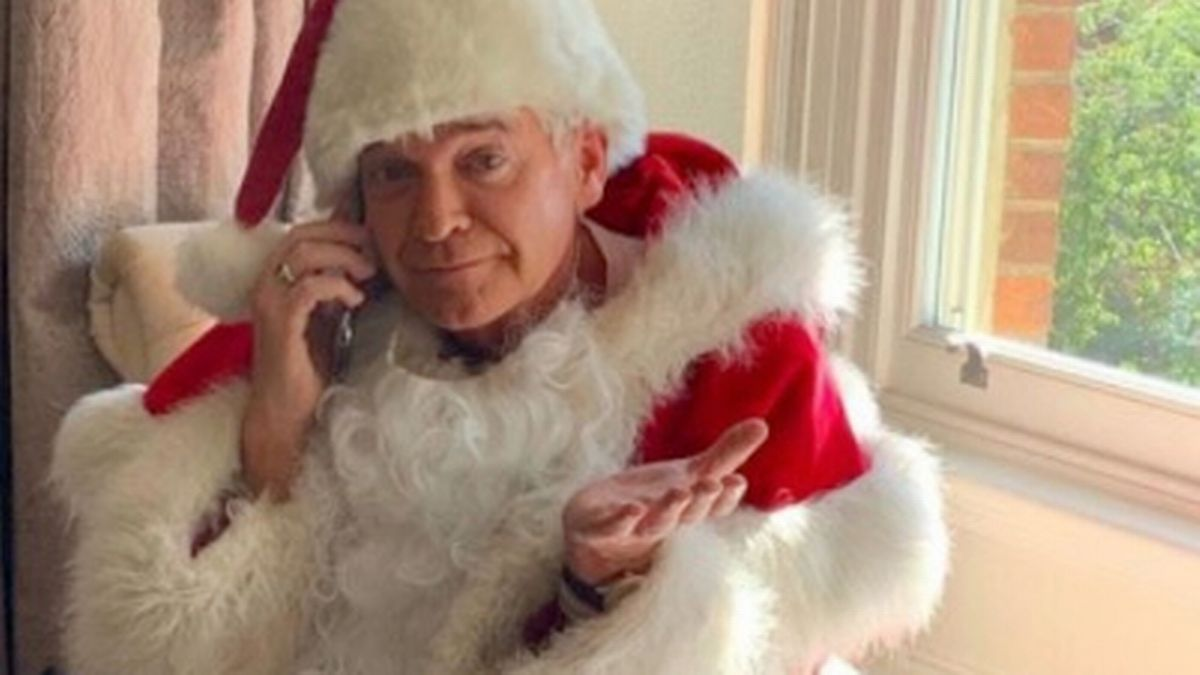 10.
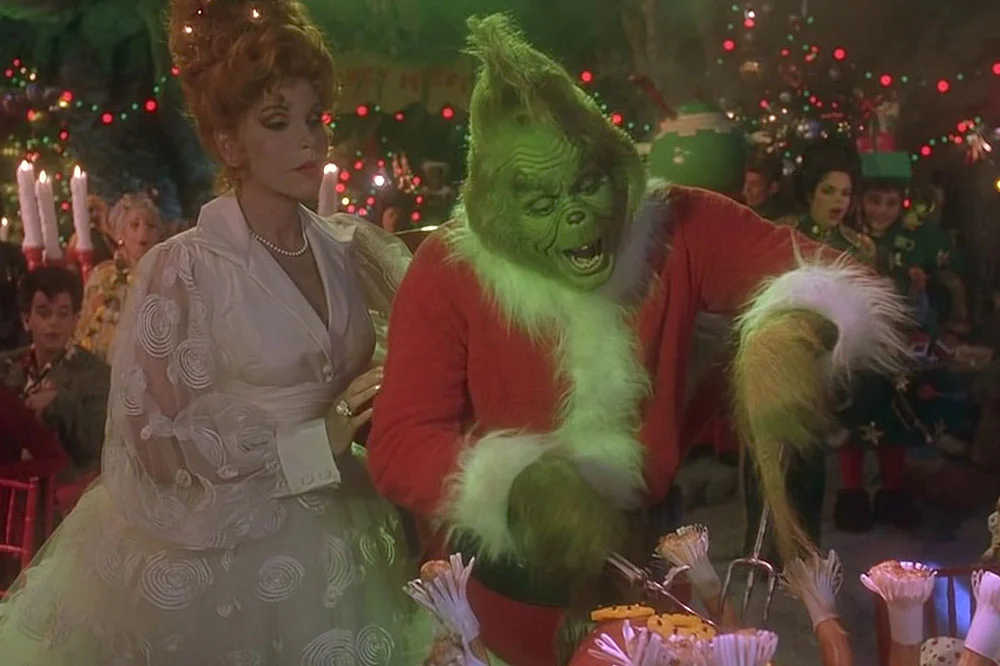 11.
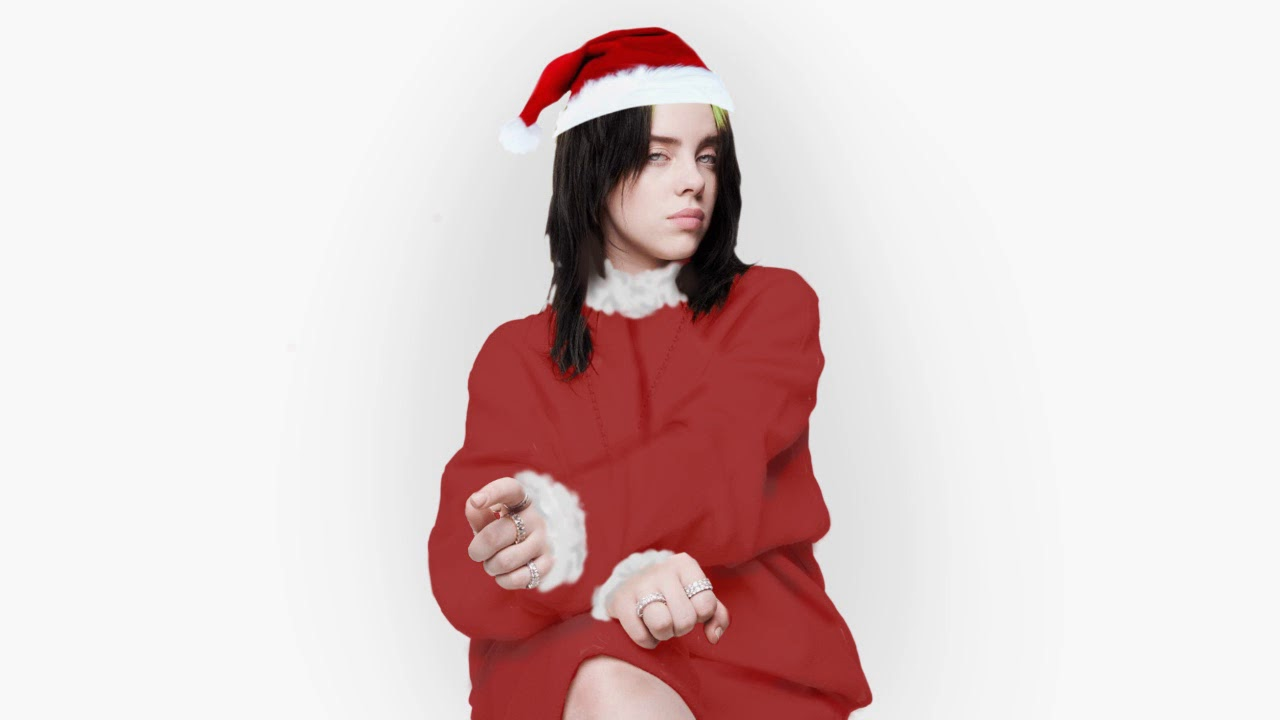 12.
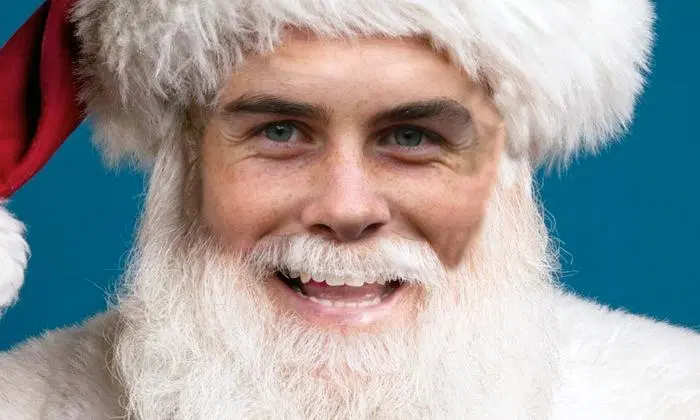 13.
Round Two
Christmas Crackers
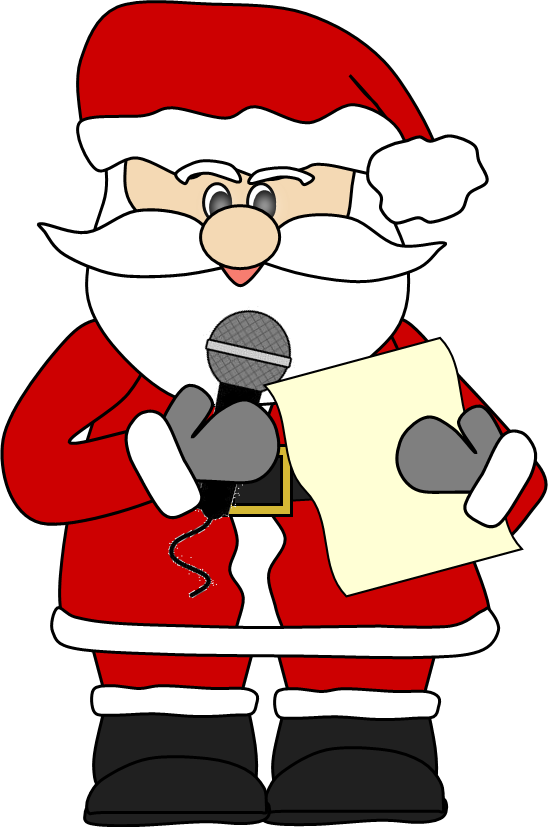 Ten Christmas themed questions
Question one
In the film The Snowman, what colour is the Snowman’s 
scarf?
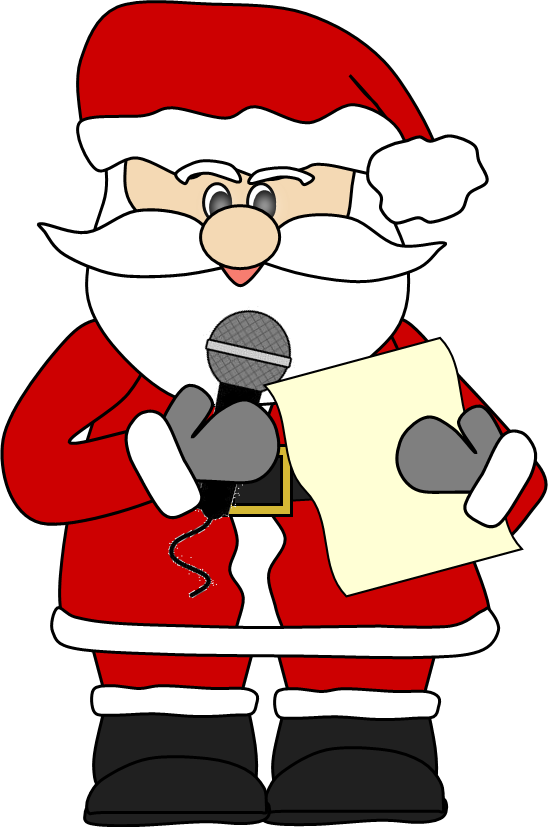 (If no group is correct, the closest get the point)
Question Two
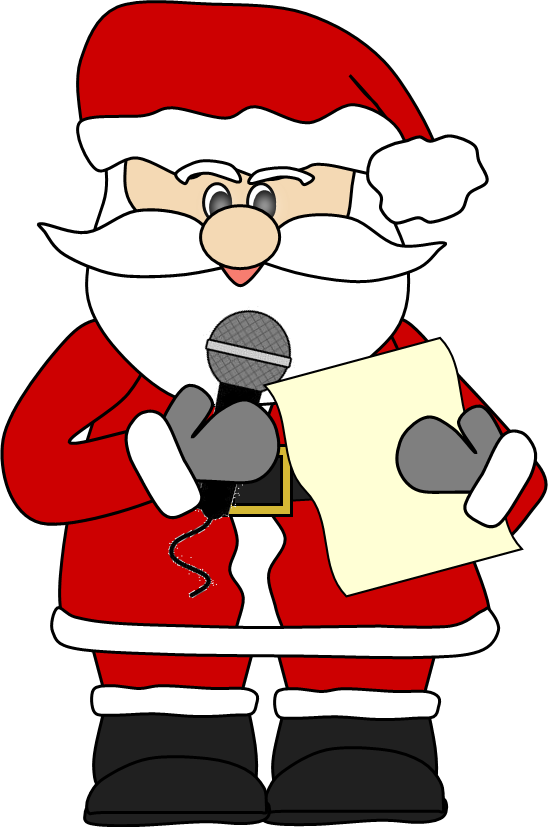 On which day of the week is Christmas Day this year?
Question Three
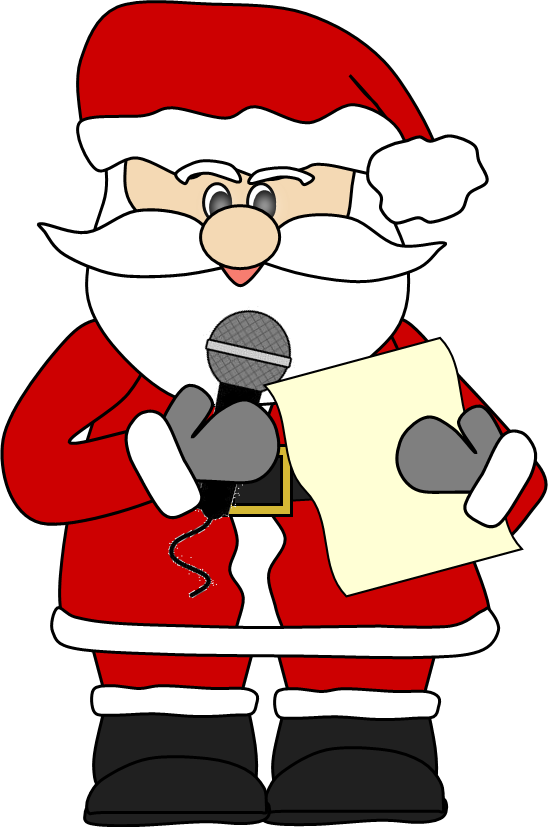 Dr Seuss's The Grinch attempts to steal Christmas from which unsuspecting town?
Question Four
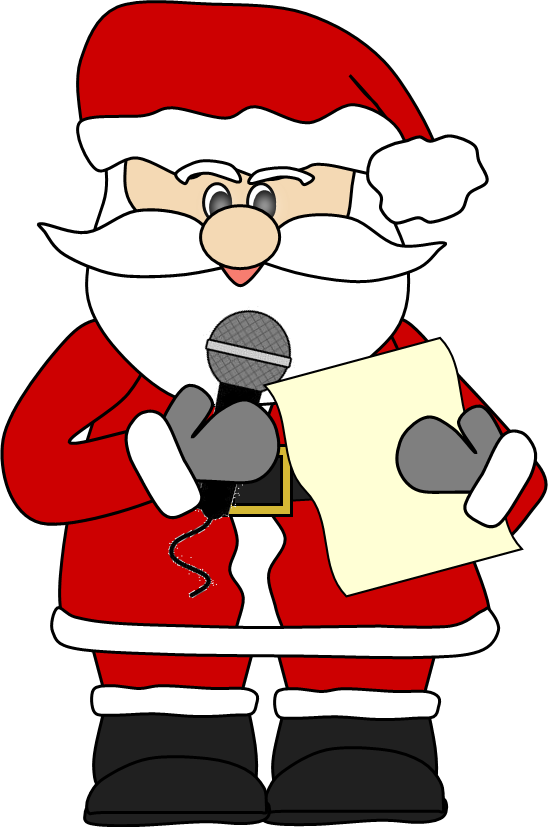 What are the names of the two children in the film Christmas Chronicles?
Question Five
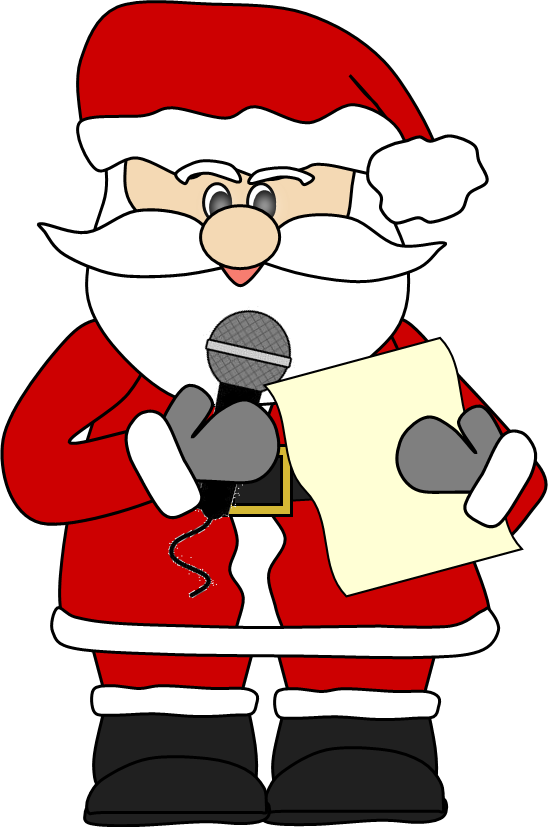 How old is Kevin McCallister in Home Alone?
Question Six
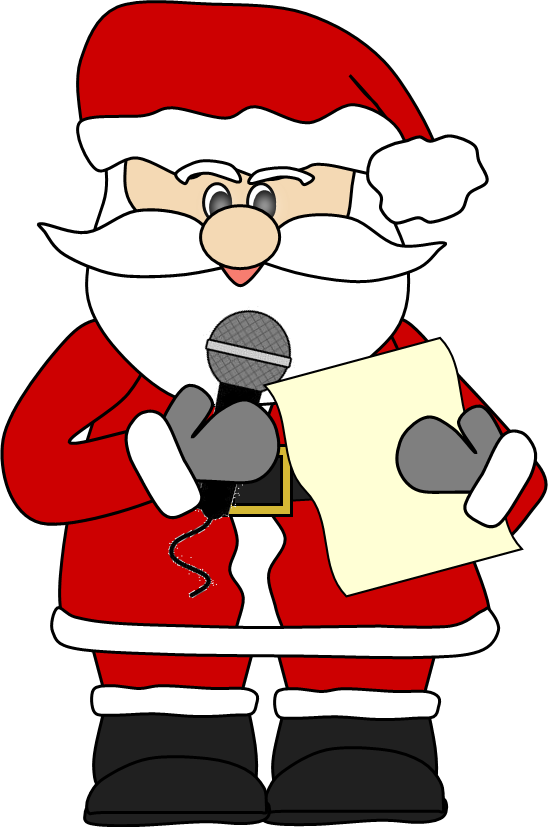 In the movie Elf, what's the first rule in the Code of The Elves?
Question Seven
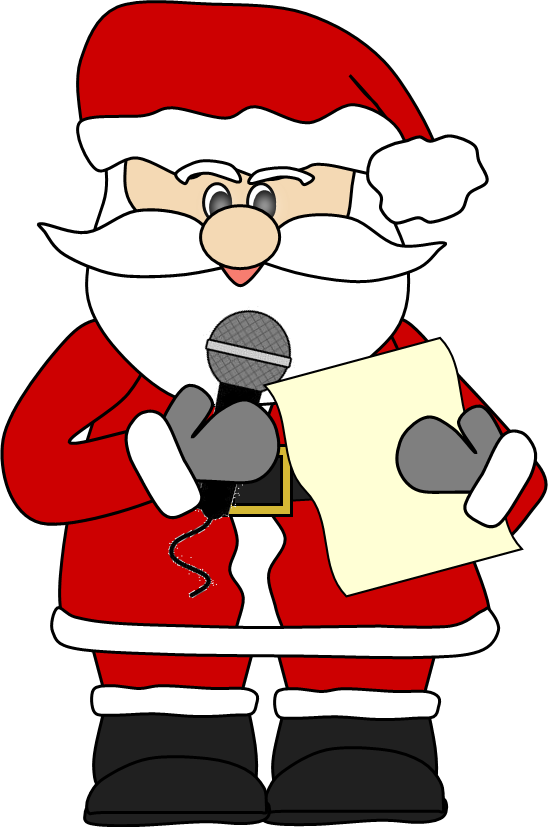 In Harry Potter and the Philosopher's Stone, what do the Dursleys give Harry for Christmas?
Question Eight
Which character declares "God bless Us, Every One!” at the end of Charles Dickens' A Christmas Carol?
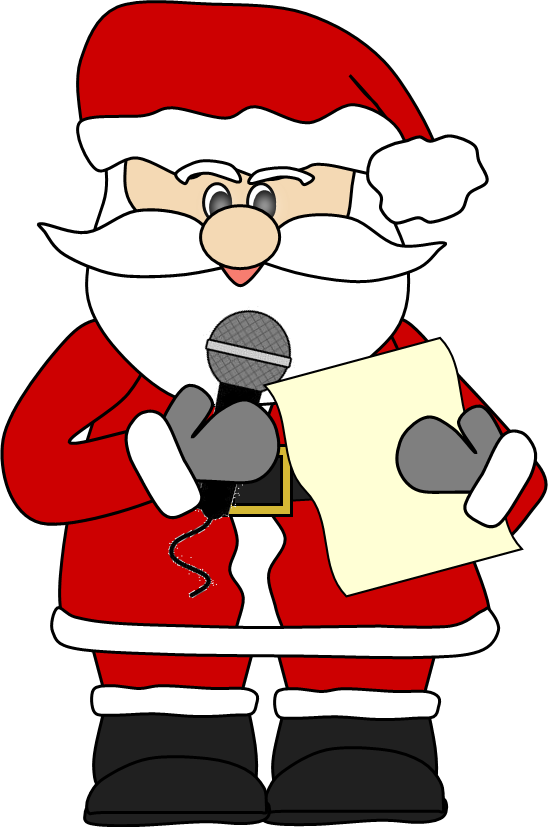 Question Nine
What animated film depicts a train that takes children to the North Pole on Christmas Eve?
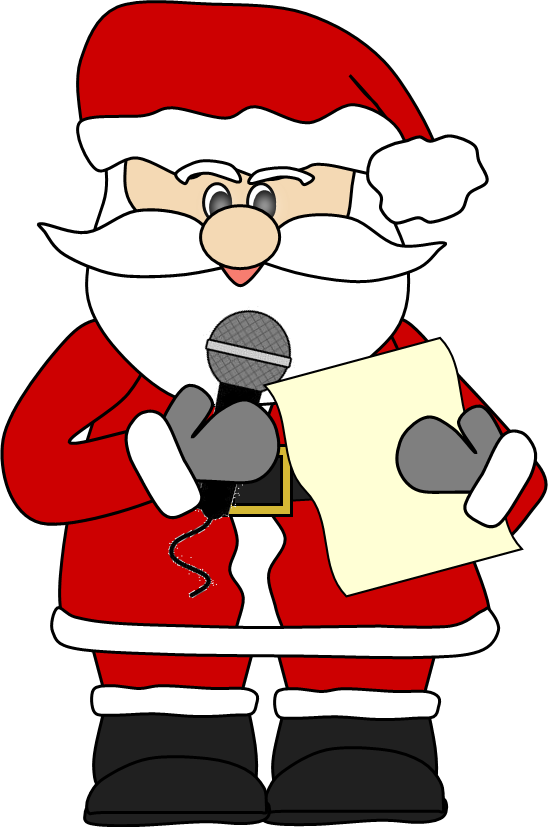 Question Ten
Stollen is the traditional Christmas fruit cake of which country?
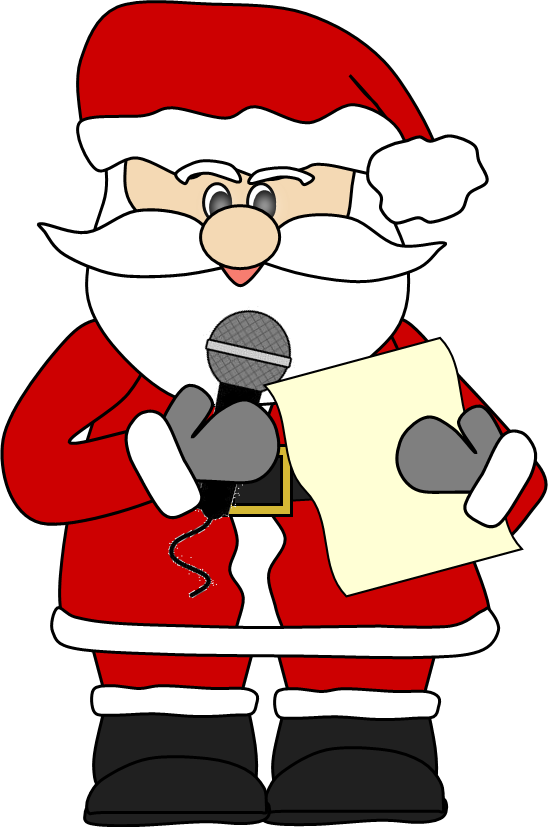 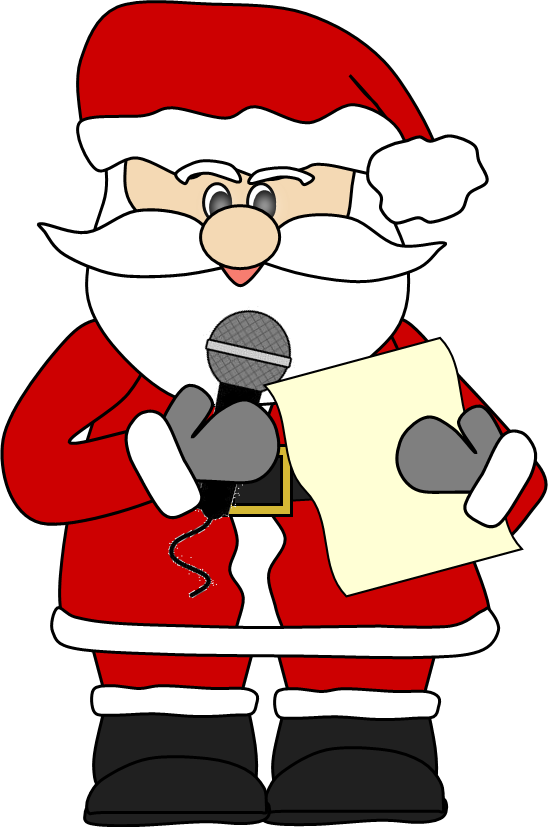 Round 1 and Round 2 Answers
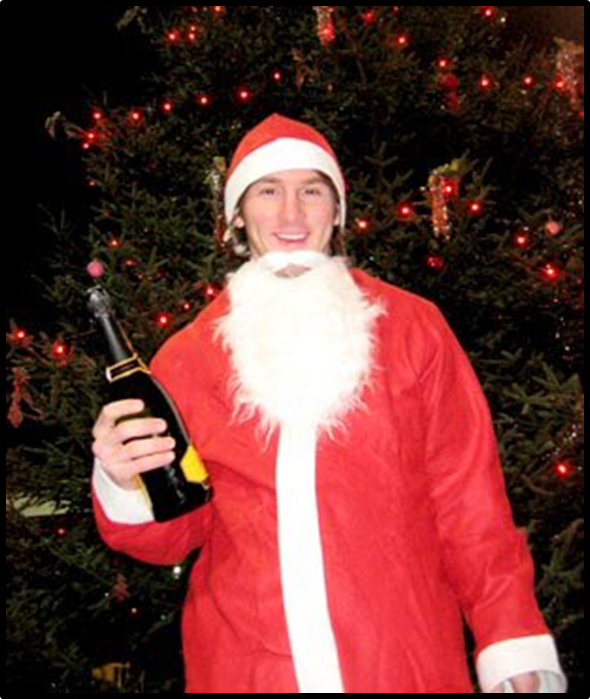 Lionel Messi
1.
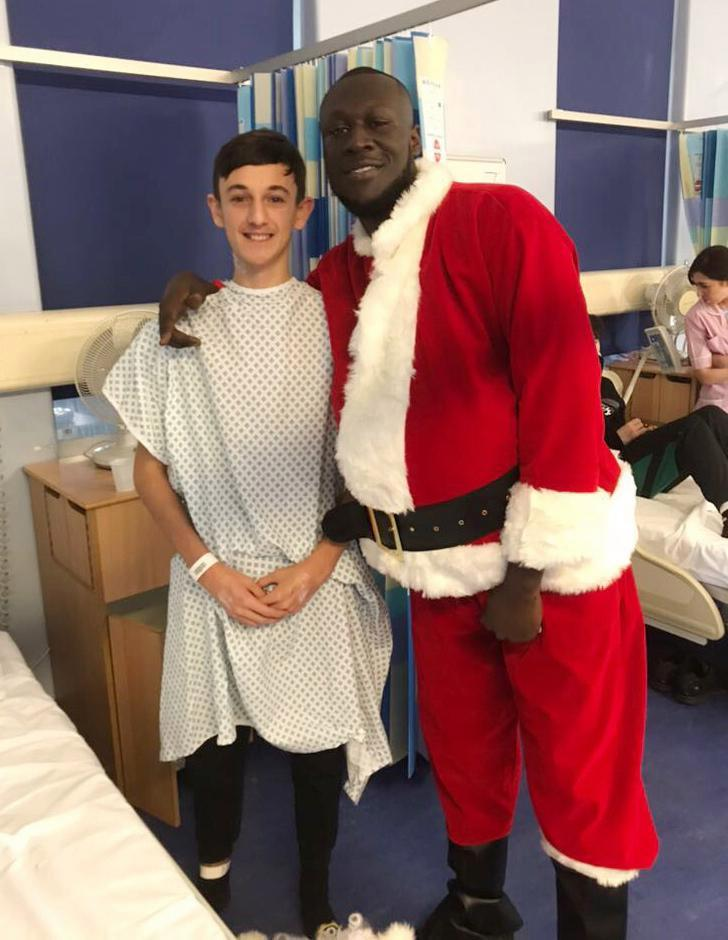 Stormzy
2.
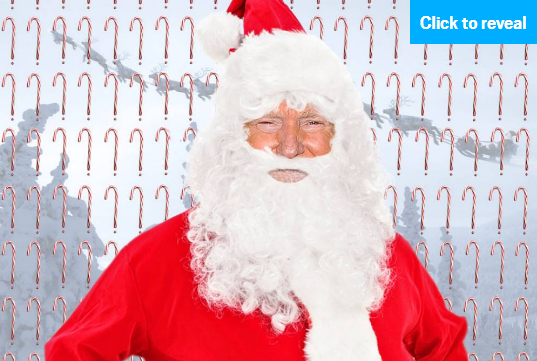 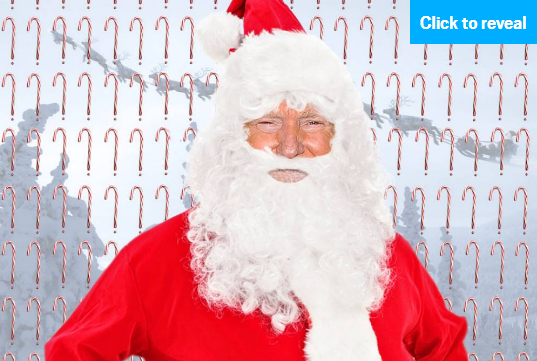 3.
Donald Trump
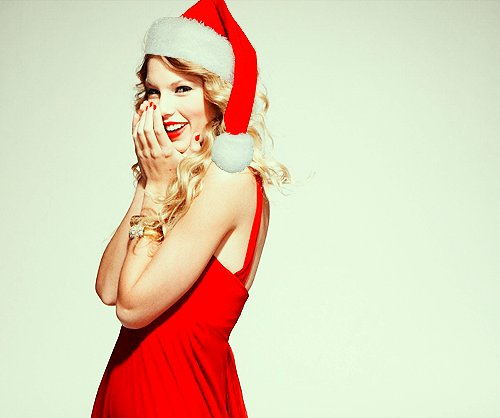 Taylor Swift
4.
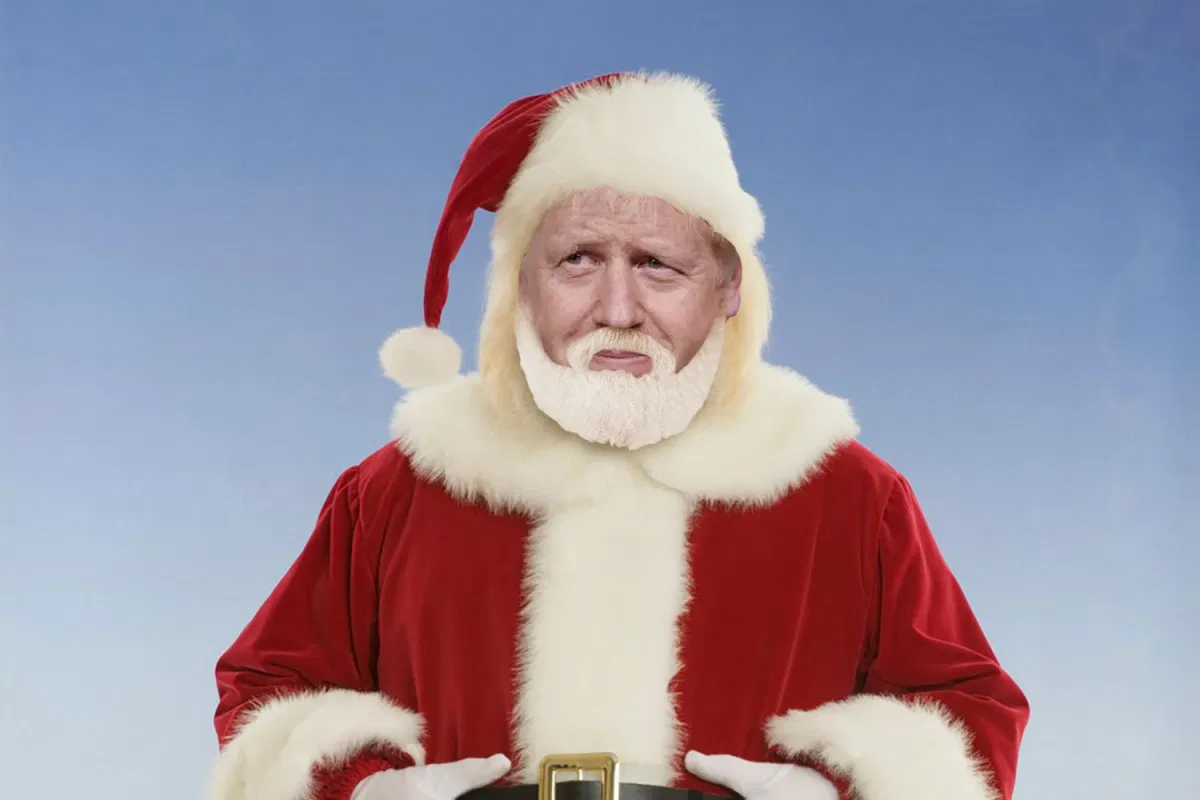 5.
Boris Johnson
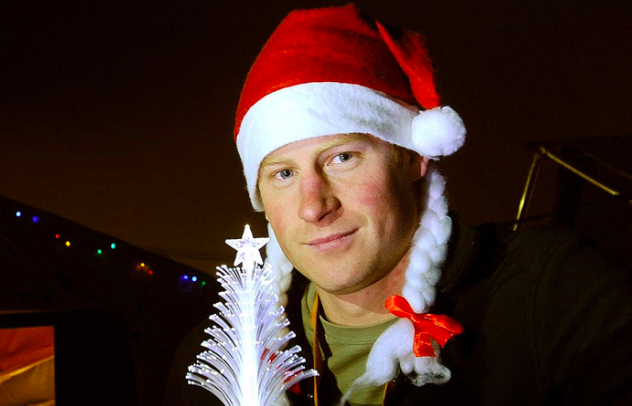 6.
Prince Harry
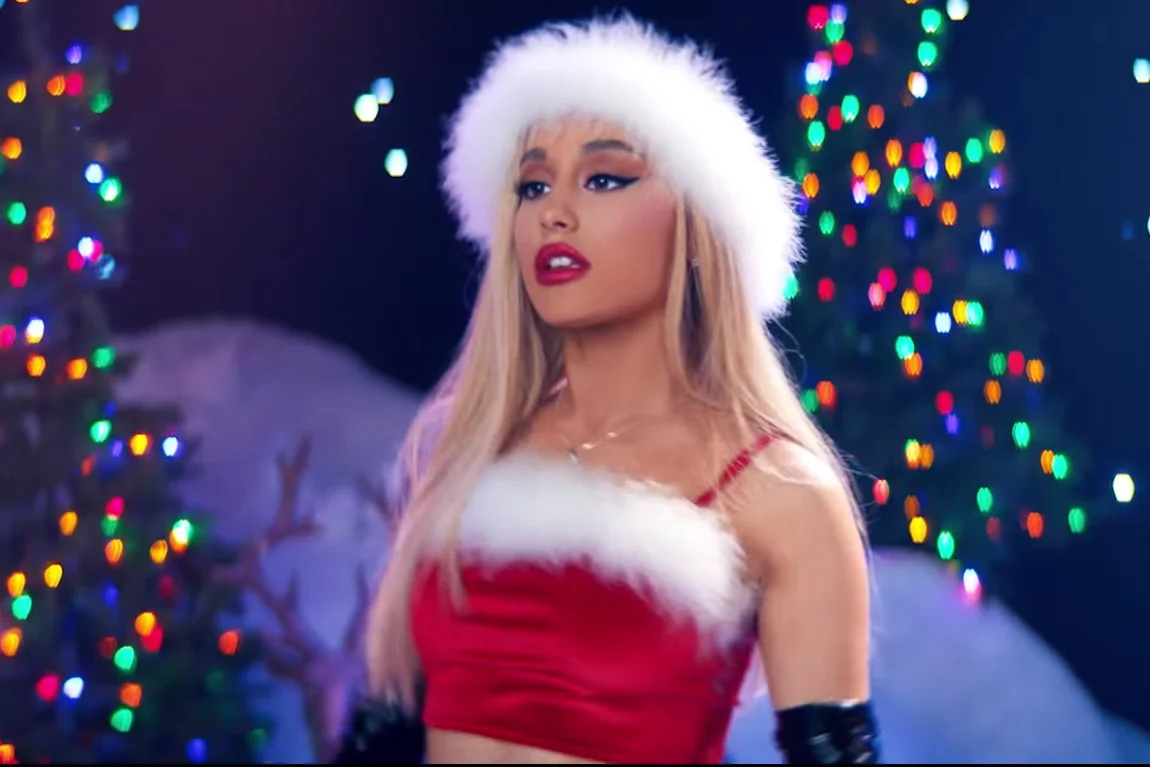 Ariana Grande
7.
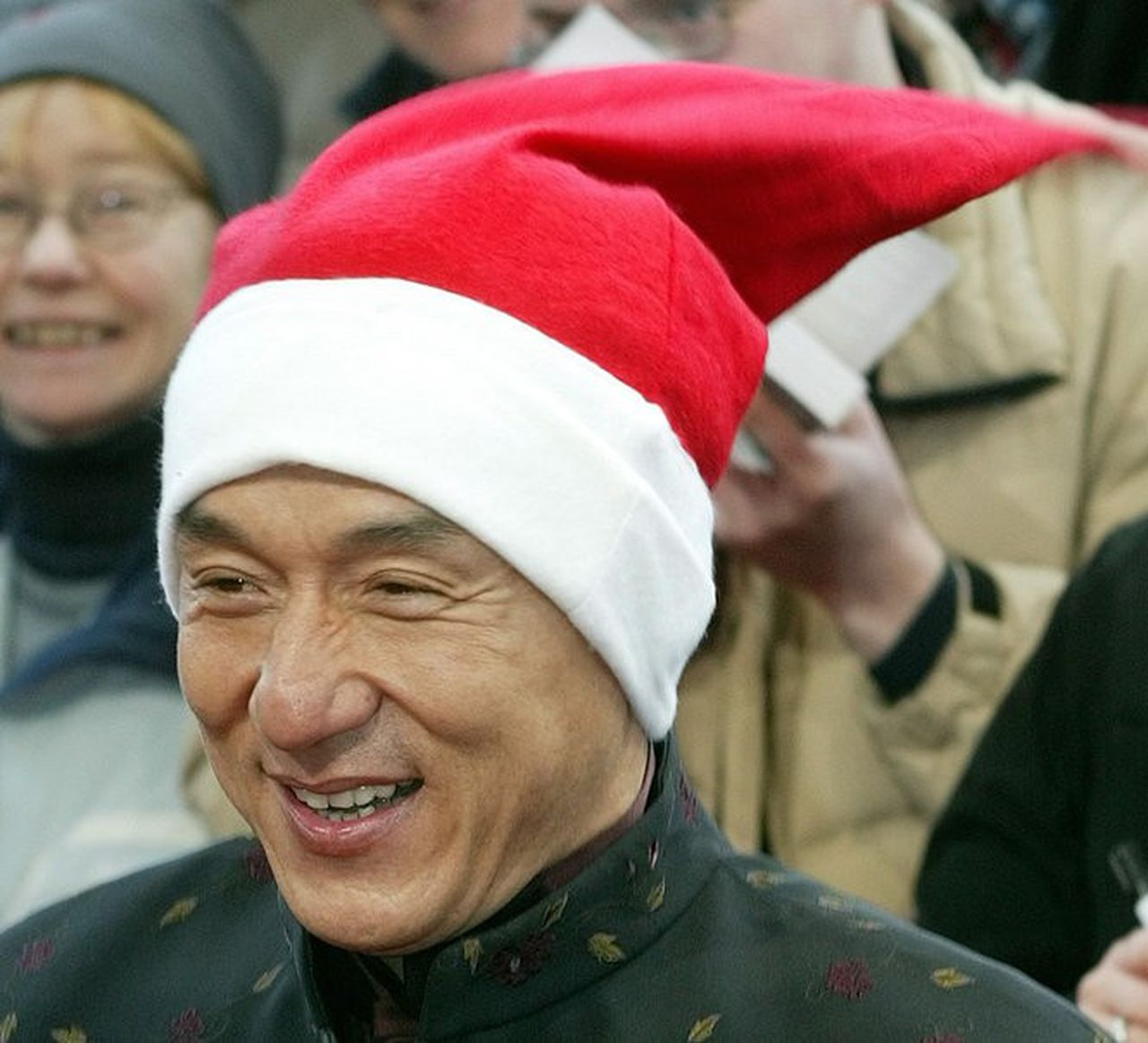 Jackie Chan
8.
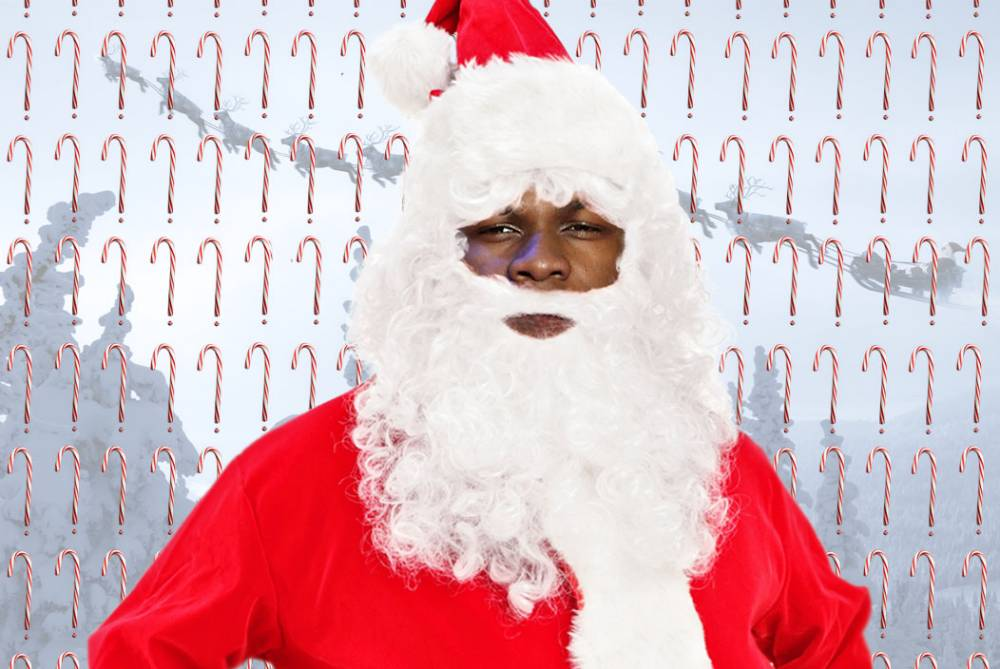 9.
John Boyega
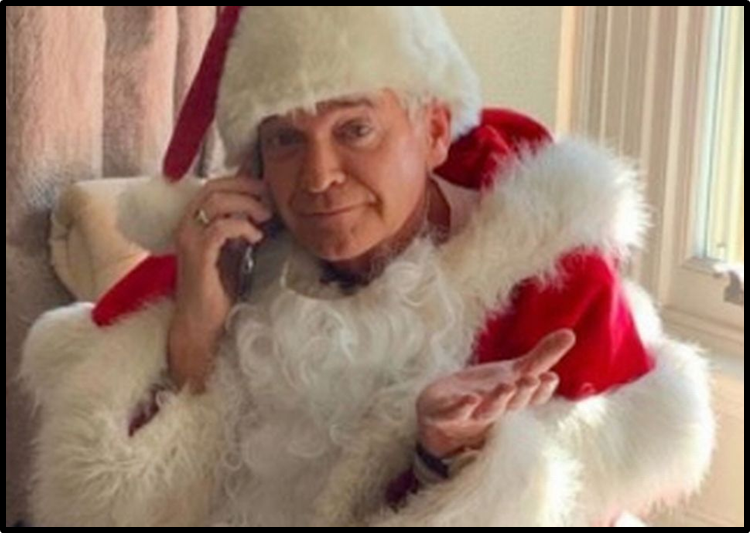 10.
Phillip Schofield
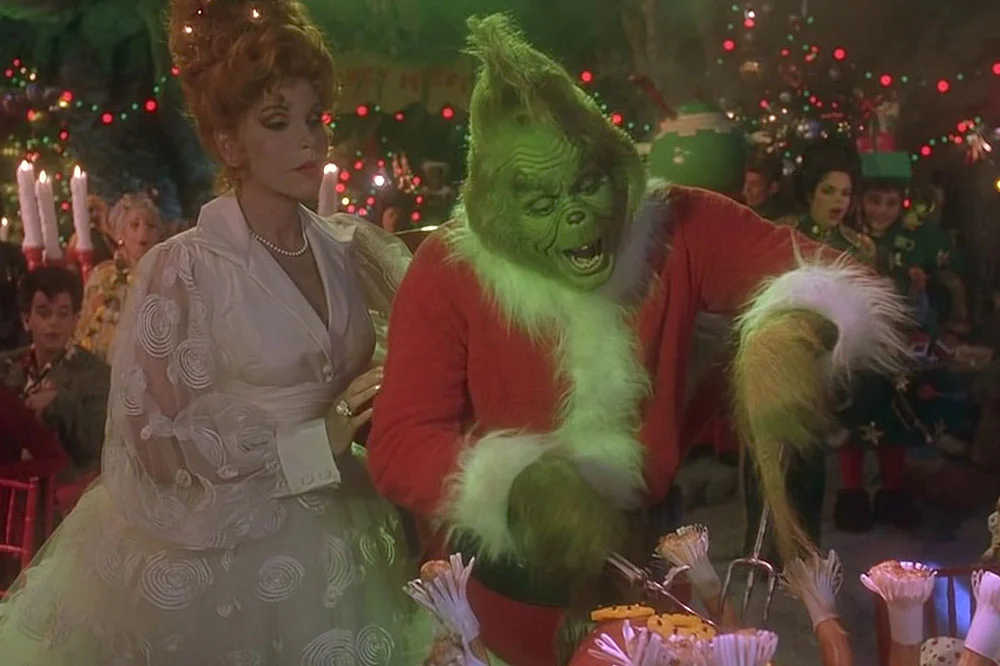 The Grinch
11.
(Bonus point for Jim Carrey)
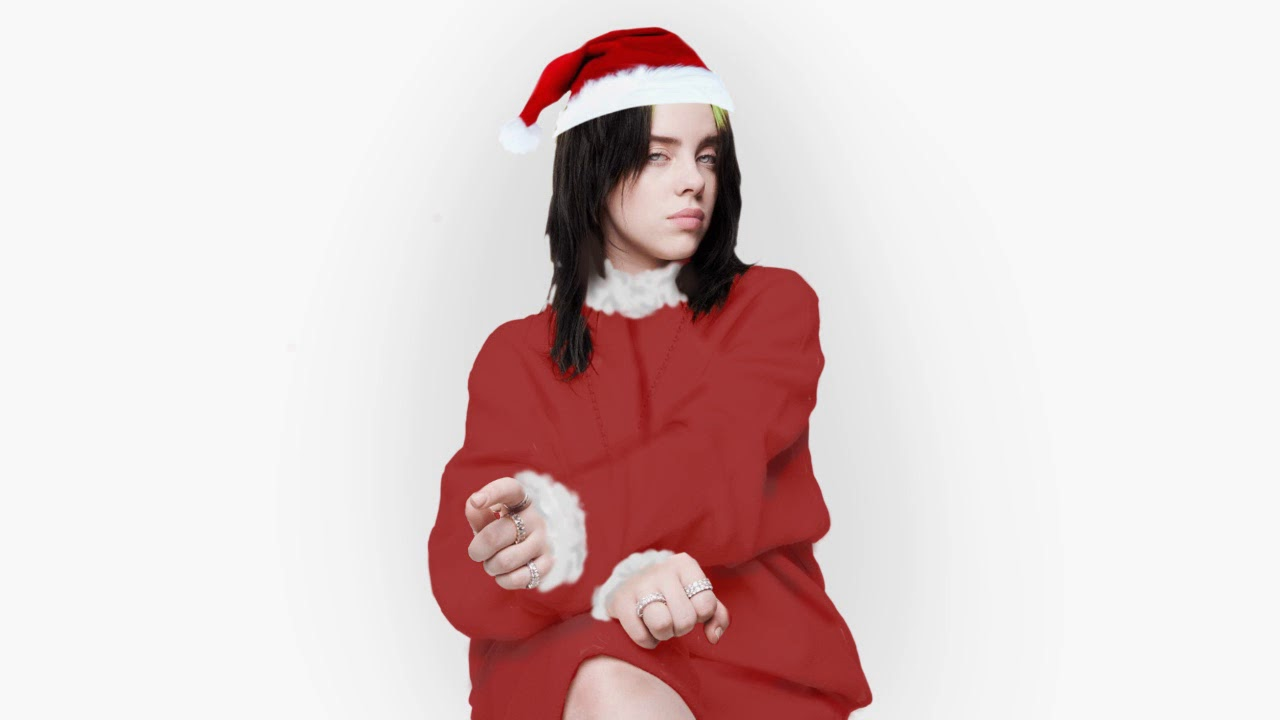 Billie Eilish
12.
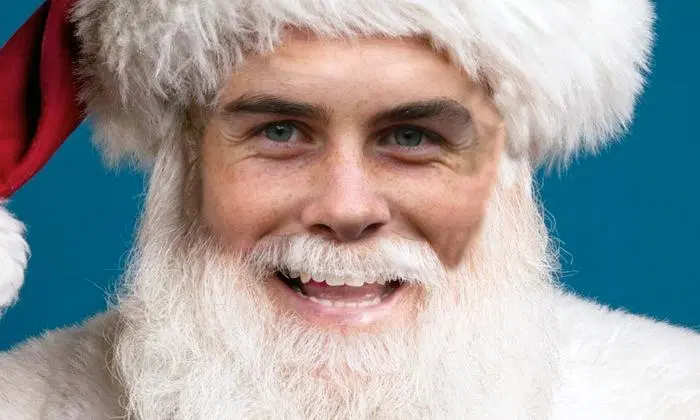 13.
Gareth Bale
Question one
In the film The Snowman, what colour is the Snowman’s 
scarf?
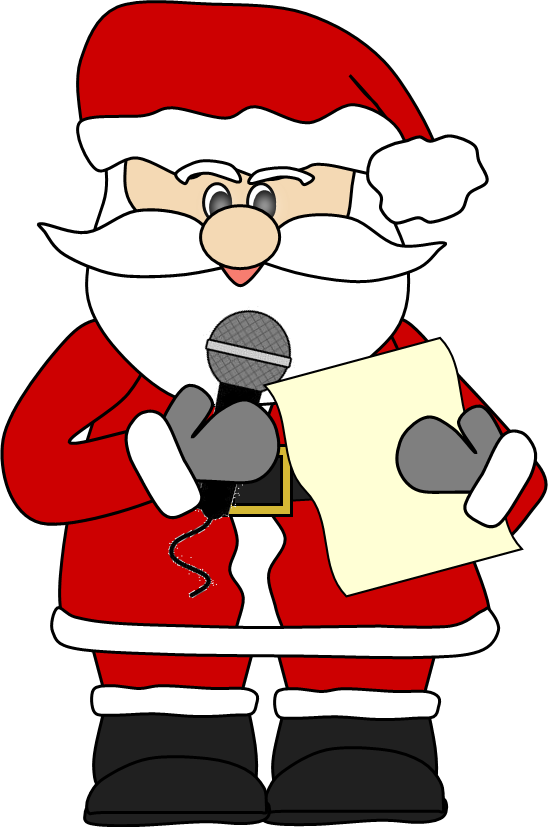 Green
(If no group is correct, the closest get the point)
Question Two
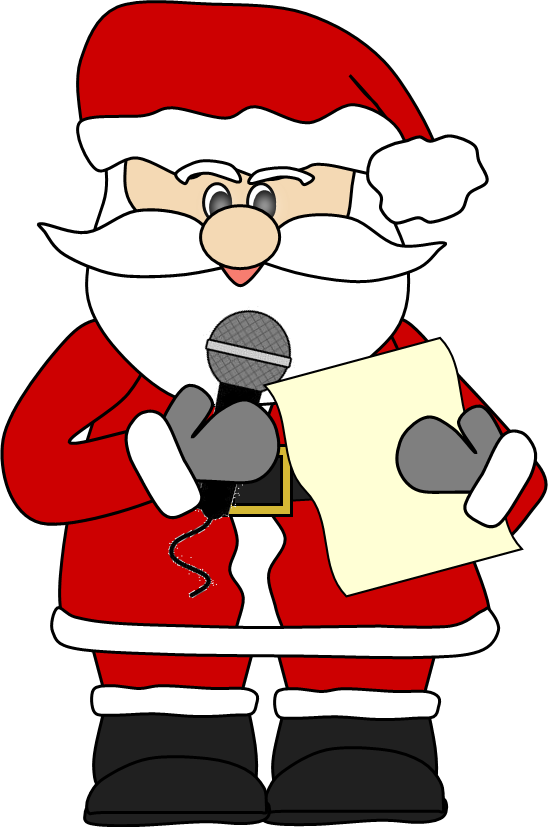 On which day of the week is Christmas Day this year?
Friday
Question Three
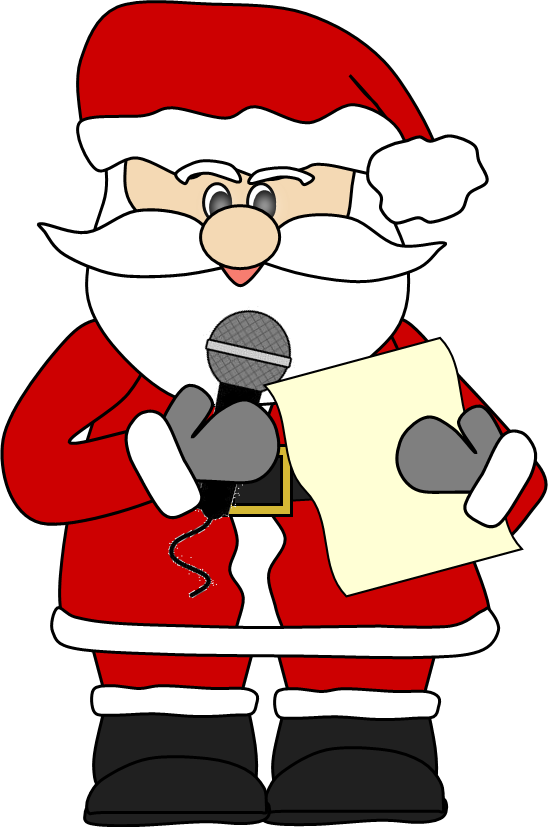 Dr Seuss's The Grinch attempts to steal Christmas from which unsuspecting town?
Whoville
Question Four
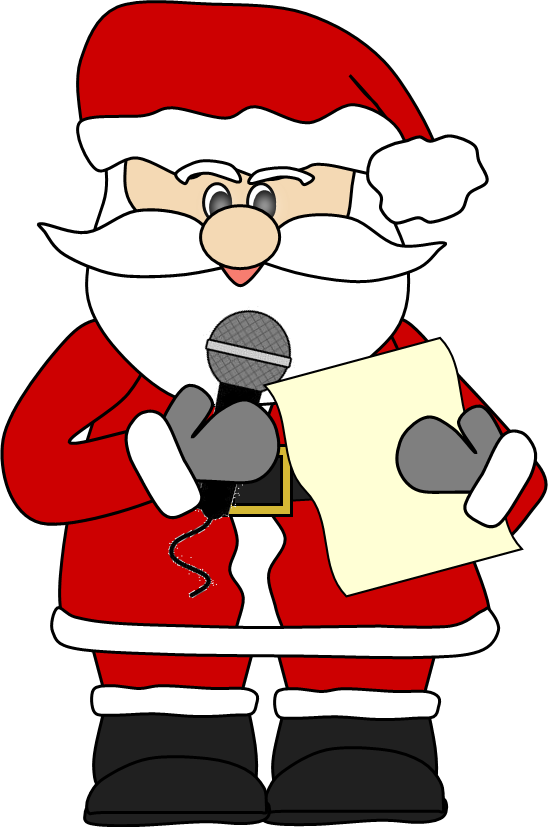 What are the names of the two children in the film Christmas Chronicles?
Teddy and Katie
Question Five
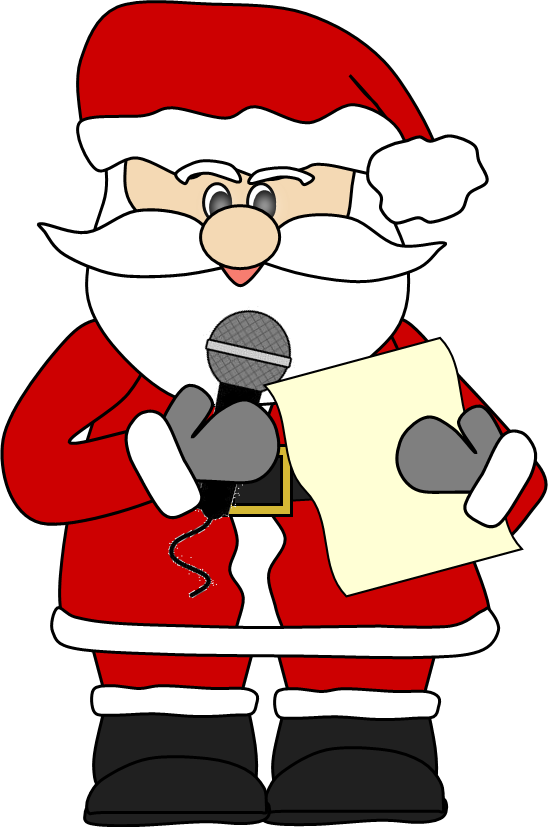 How old is Kevin McCallister in Home Alone?
8
Question Six
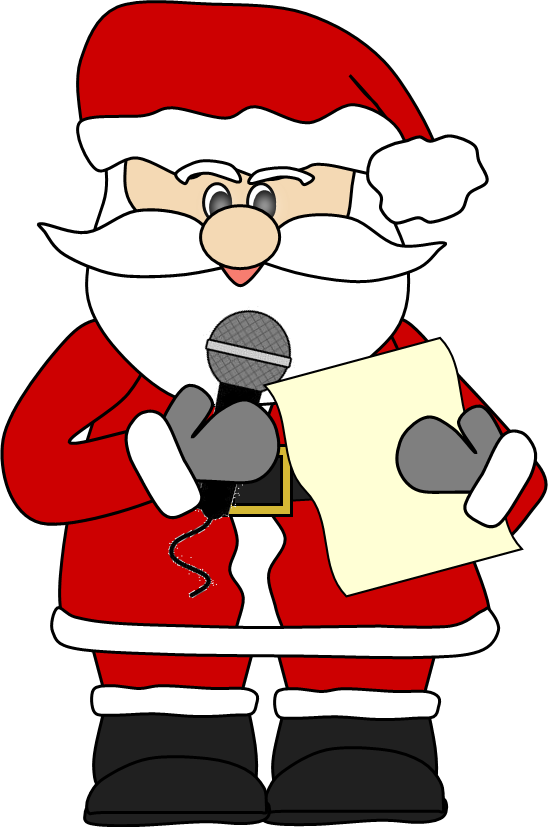 In the movie Elf, what's the first rule in the Code of The Elves?
Treat Every Day like Christmas
Question Seven
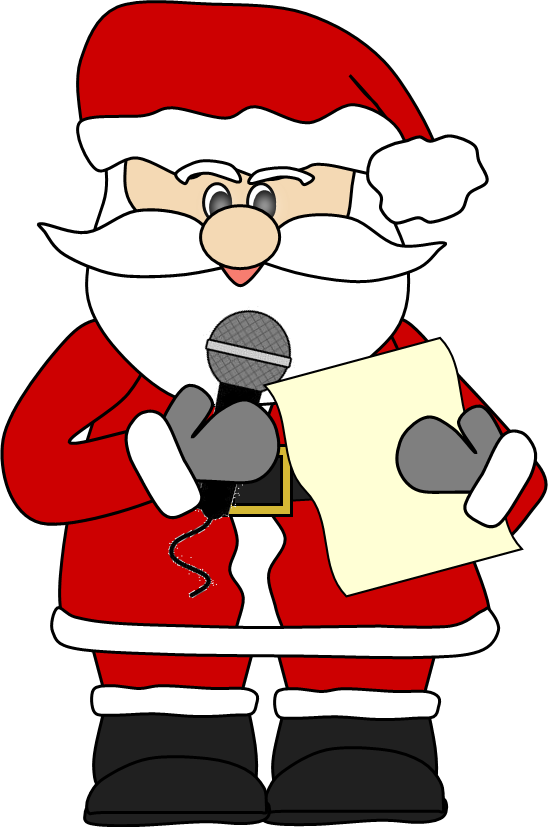 In Harry Potter and the Philosopher's Stone, what do the Dursleys give Harry for Christmas?
A 50-pence piece
Question Eight
Which character declares "God bless Us, Every One!” at the end of Charles Dickens' A Christmas Carol?
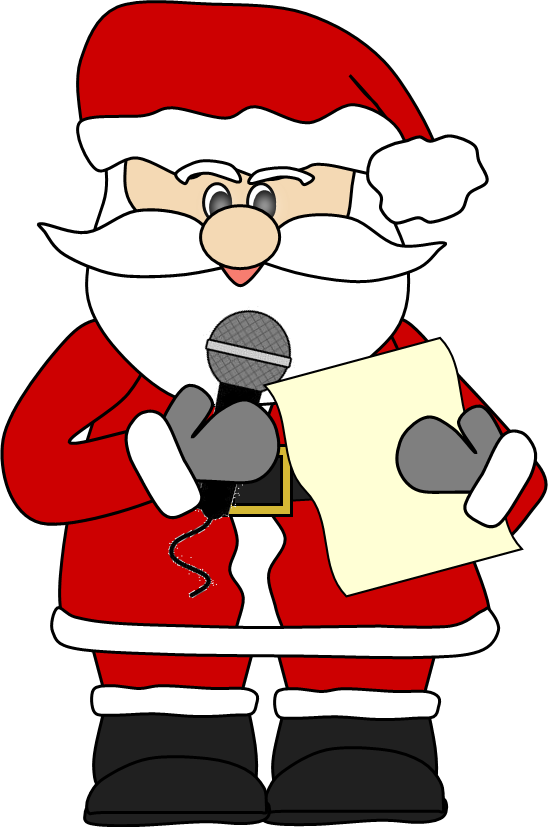 Tiny Tim
Question Nine
What animated film depicts a train that takes children to the North Pole on Christmas Eve?
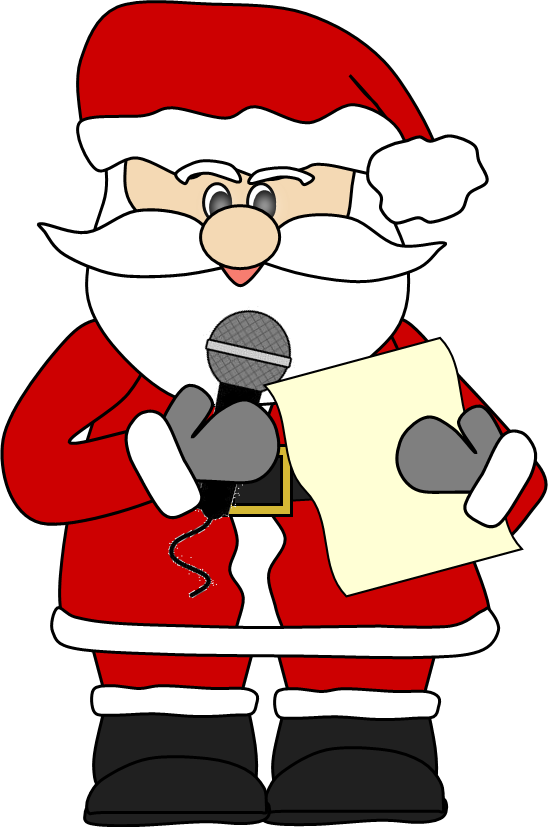 The Polar Express
Question Ten
Stollen is the traditional Christmas fruit cake of which country?
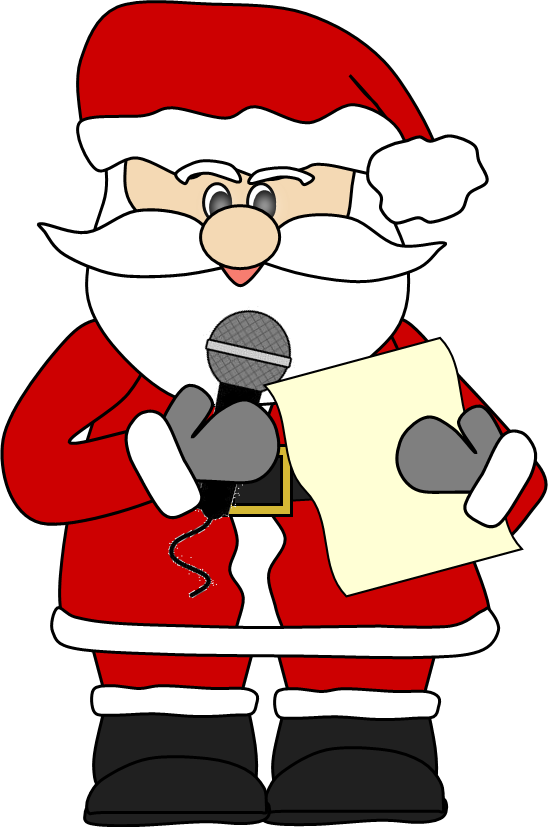 Germany
Round Three
That Was the Year That Was
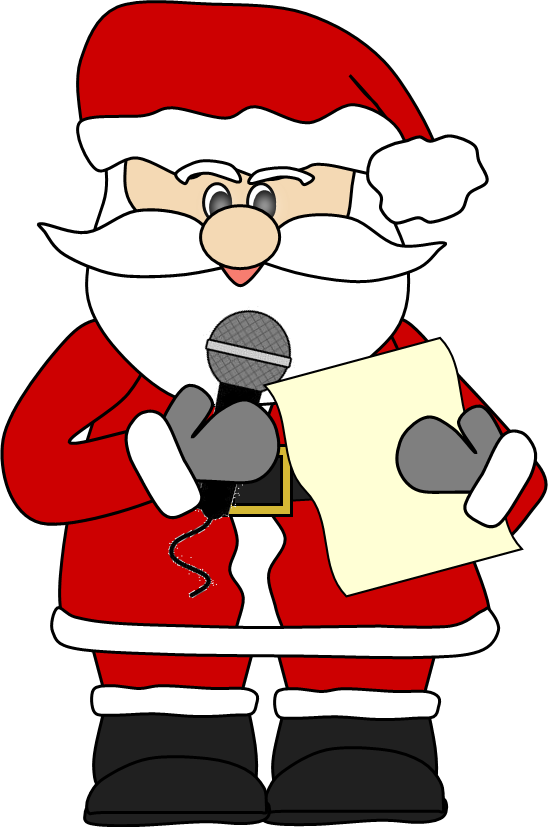 How much were you paying attention in 2020?
Question One
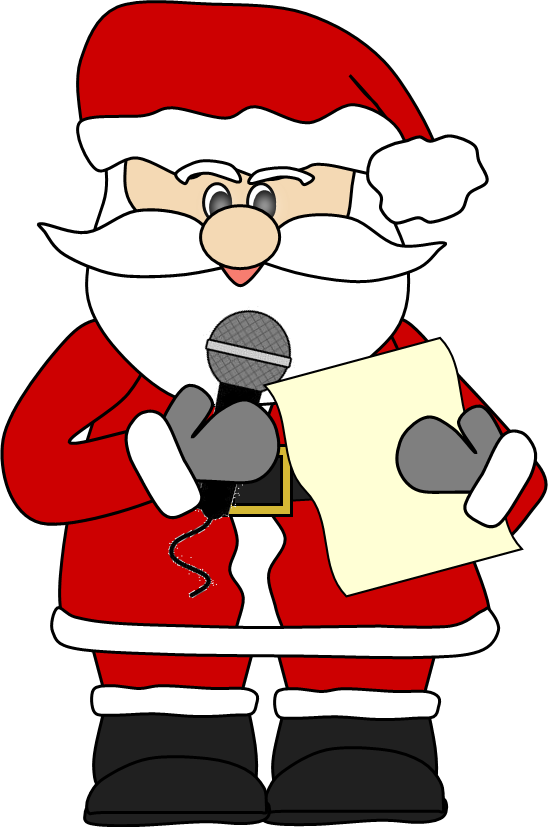 Which team won the Premier League in 2020?
Question Two
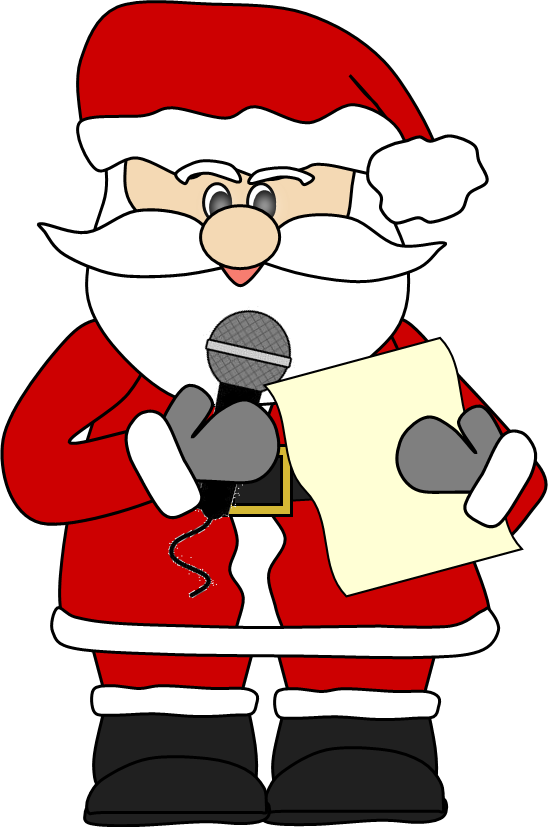 Which 99 year old war veteran was awarded a knighthood in recognition of his fundraising efforts for the NHS?
Question Three
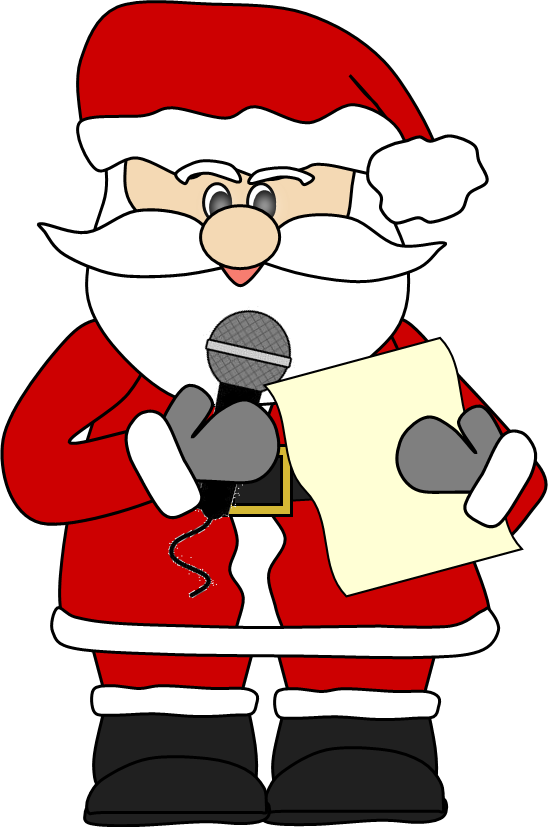 Where were the 2020 Olympics supposed to be held?
Question Four
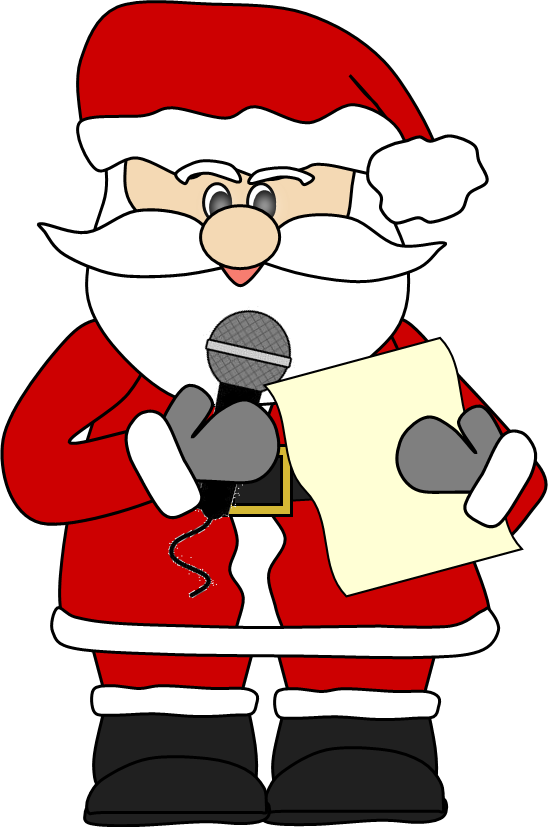 What does W.H.O. stand for?
Question Five
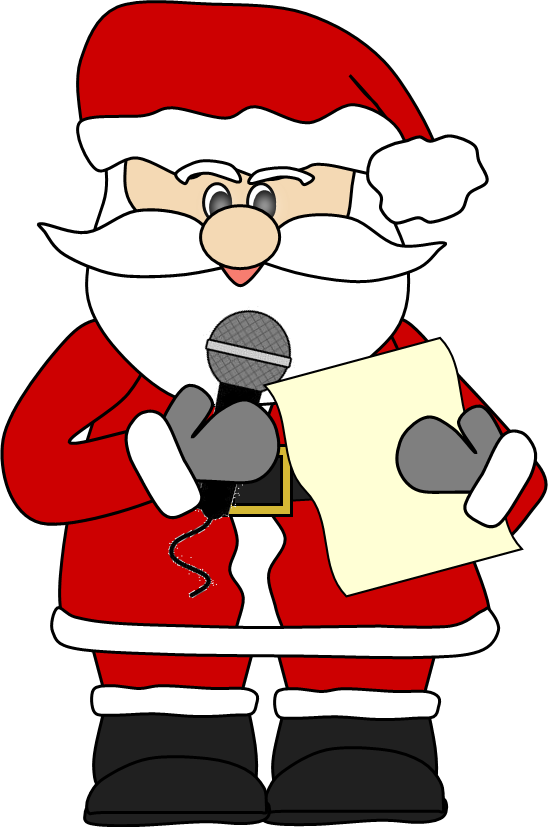 Why did Boris Johnson go to Hospital in April?
Question Six
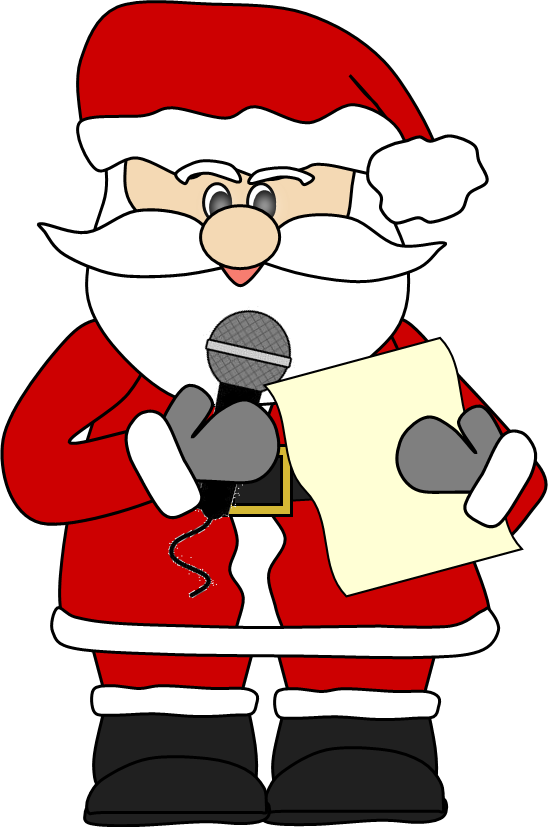 Laga Gaga teamed up with which superstar on the track 'Rain on Me'?
Question Seven
Who defeated Donald Trump in the US Election in November 2020?
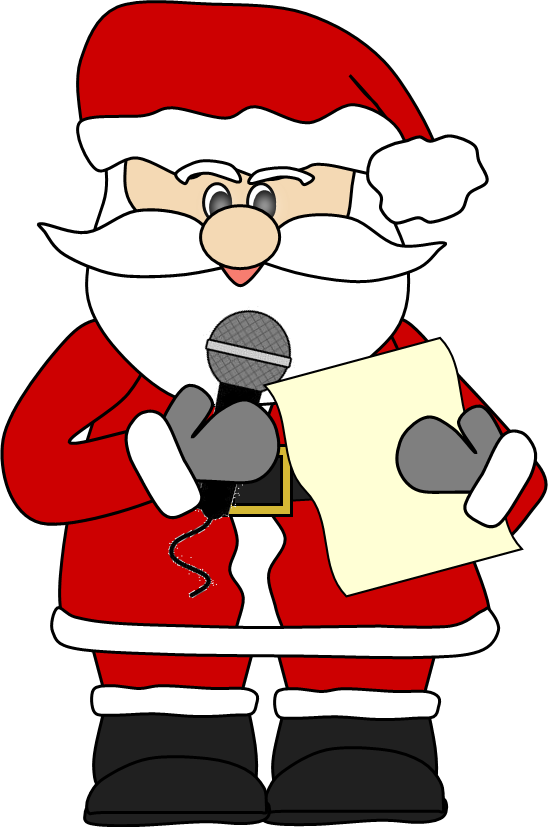 Question Eight
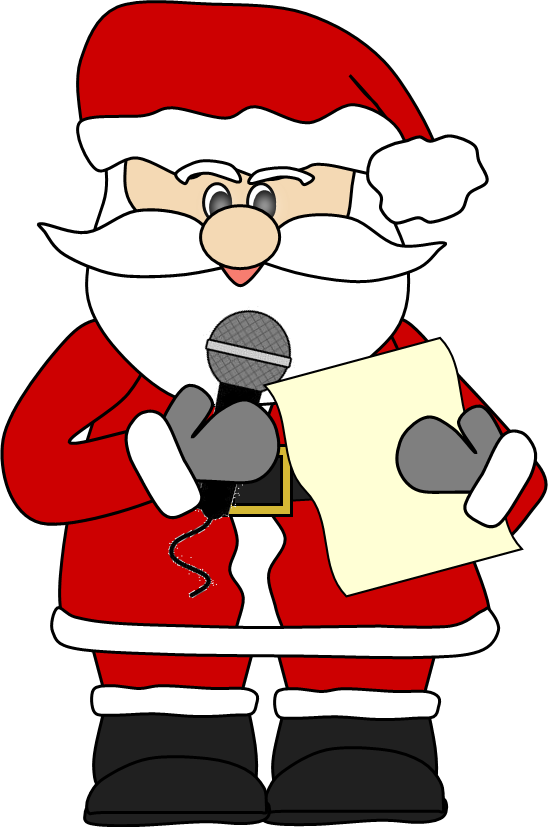 Which basketball star died in a helicopter crash?
Question Nine
In January, who announced they are stepping down from their duties as senior members of the royal family?
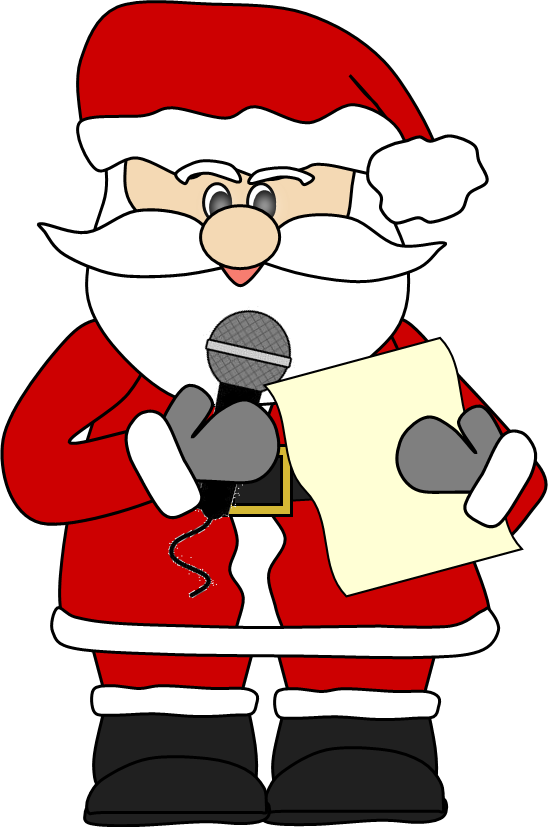 Question Ten
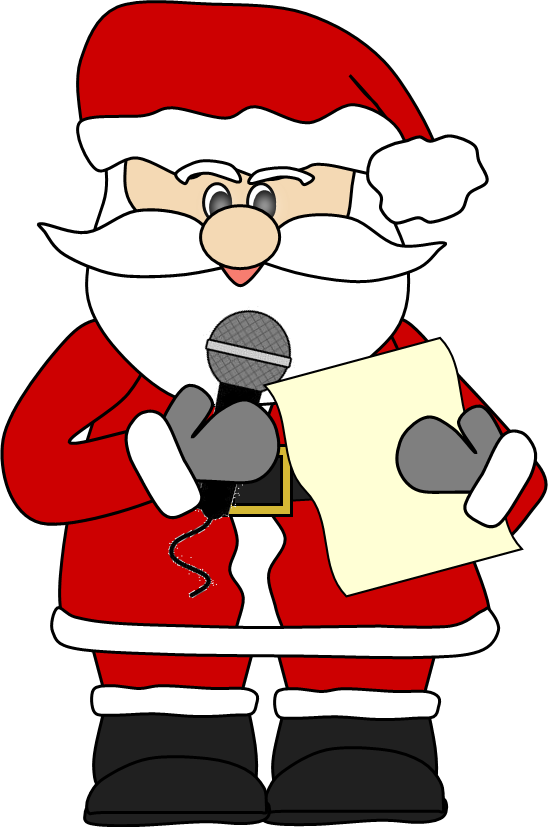 Thousands of people protested against the death of a black man arrested by police in the USA, what was his name?
Round Four
Advent Anagrams
You will be shown ten words and phrases associated with Christmas in anagram form. Each one has a clue in brackets. Can you unscramble the anagrams?
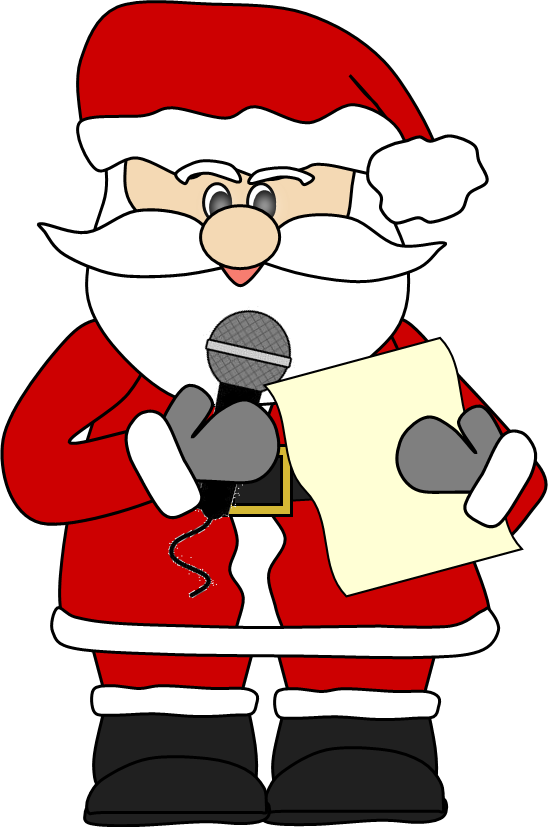 rematch starfish (Saint Nicholas) 
reck scar (table decoration)
epic mines (type of food)
kitted lonely (Christmas carol)
hamsters vice (a special day)
red ernie (Comet, for example)
ivy titan (the birth of Jesus)
pinking stables (type of food)
action doers (these are put up at Christmas)
ace openheart (and goodwill to all men)
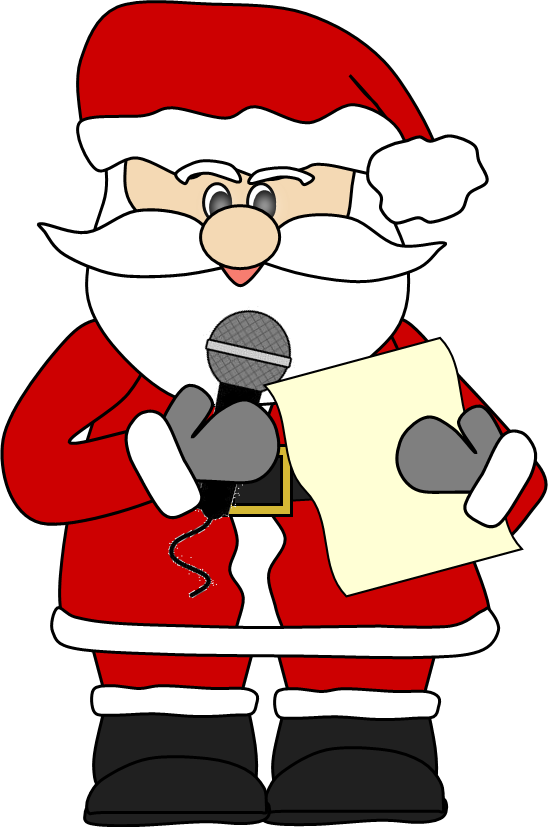 Round 3 and Round 4 Answers
Question One
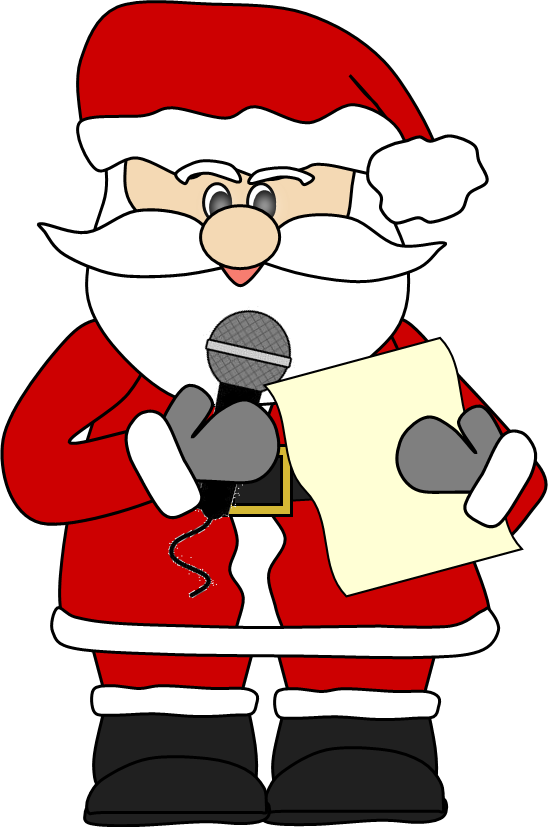 Which team won the Premier League in 2020?
Liverpool
Question Two
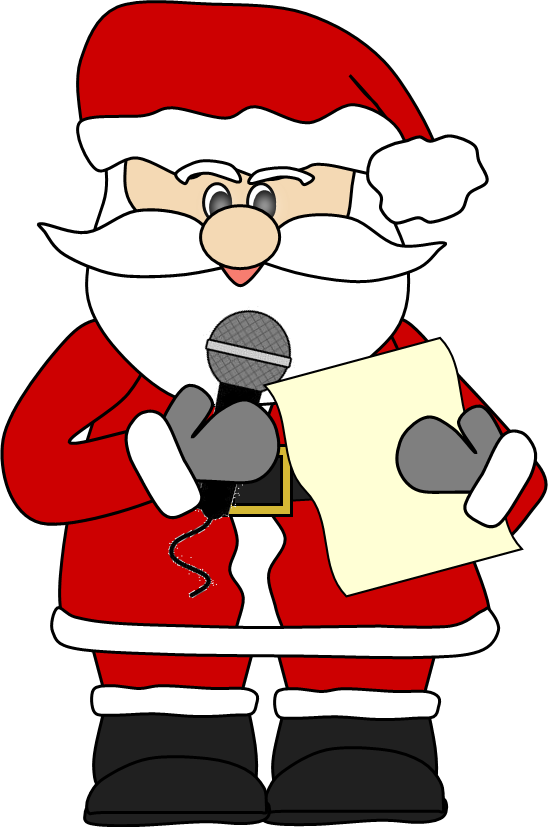 Which 99 year old war veteran was awarded a knighthood in recognition of his fundraising efforts for the NHS?
Captain Sir Tom Moore
Question Three
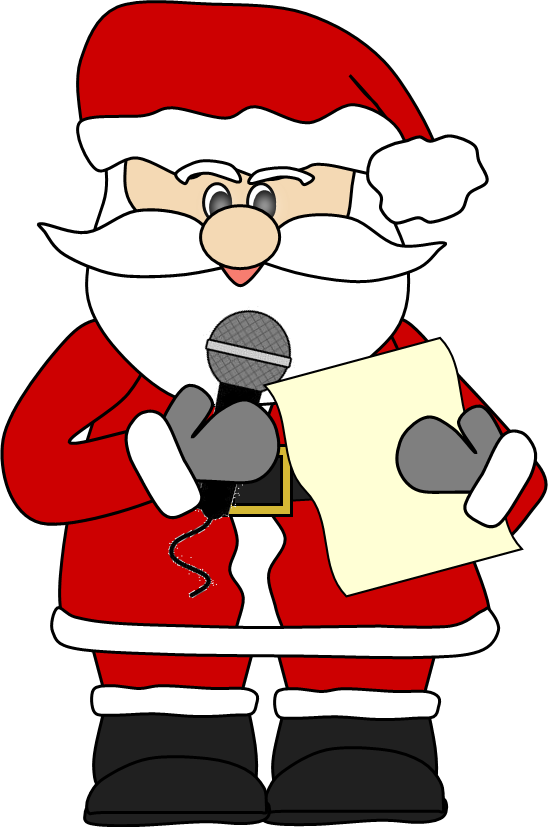 Where were the 2020 Olympics supposed to be held?
Tokyo
Question Four
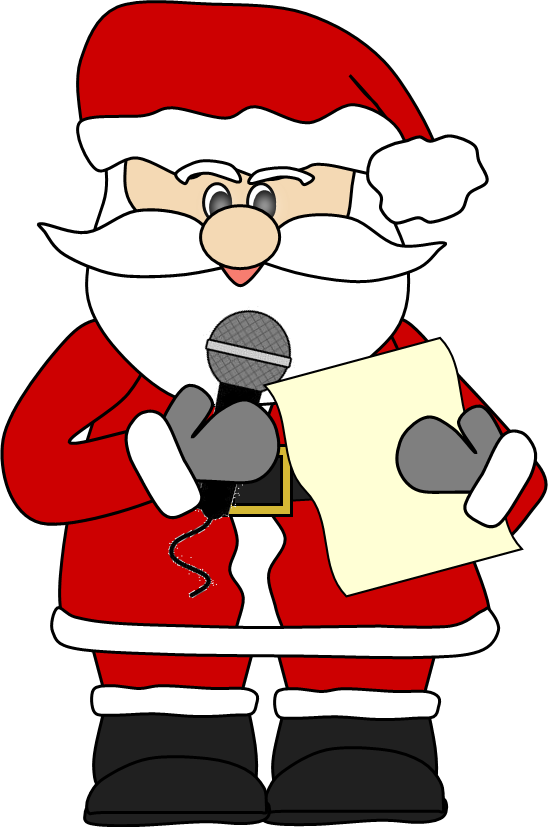 What does W.H.O. stand for?
World Health Organisation
Question Five
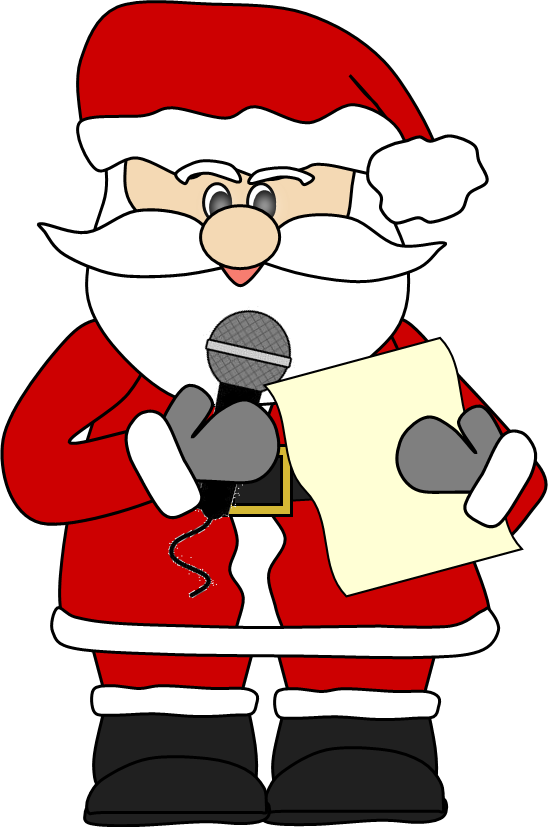 Why did Boris Johnson go to Hospital in April?
He caught Coronavirus
Question Six
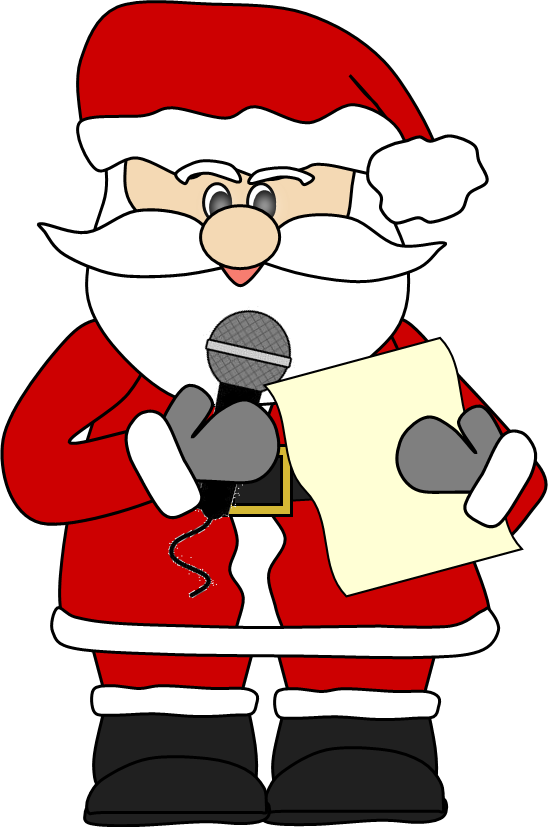 Lady Gaga teamed up with which superstar on the track 'Rain on Me'?
Ariana Grande
Question Seven
Who defeated Donald Trump in the US Election in November 2020?
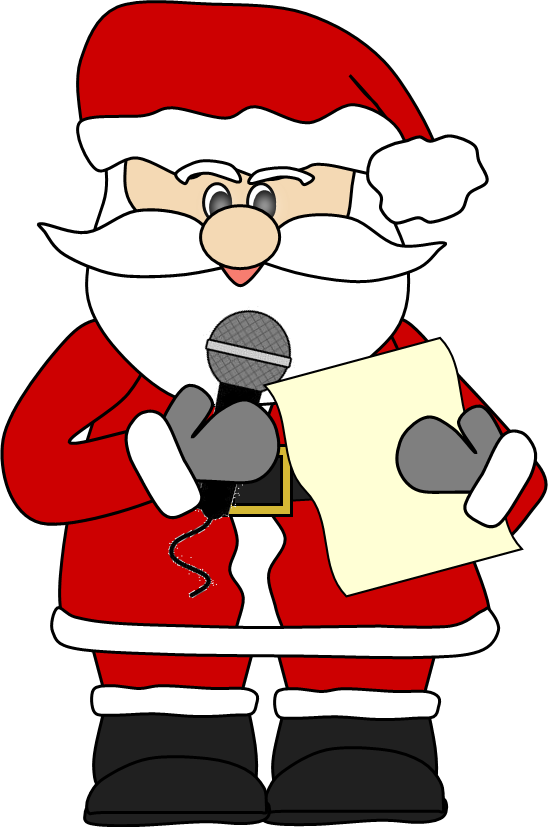 Joe Biden
Question Eight
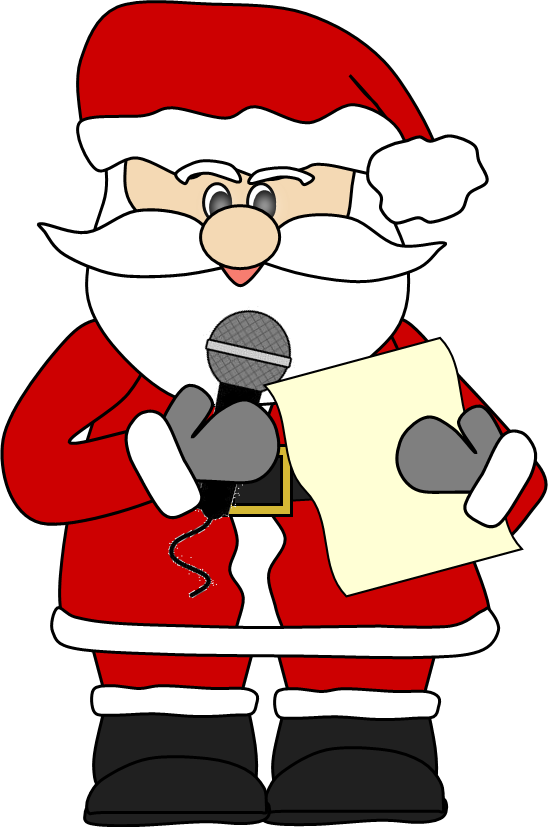 Which basketball star died in a helicopter crash?
Kobe Bryant
Question Nine
In January, who announced they are stepping down from their duties as senior members of the royal family?
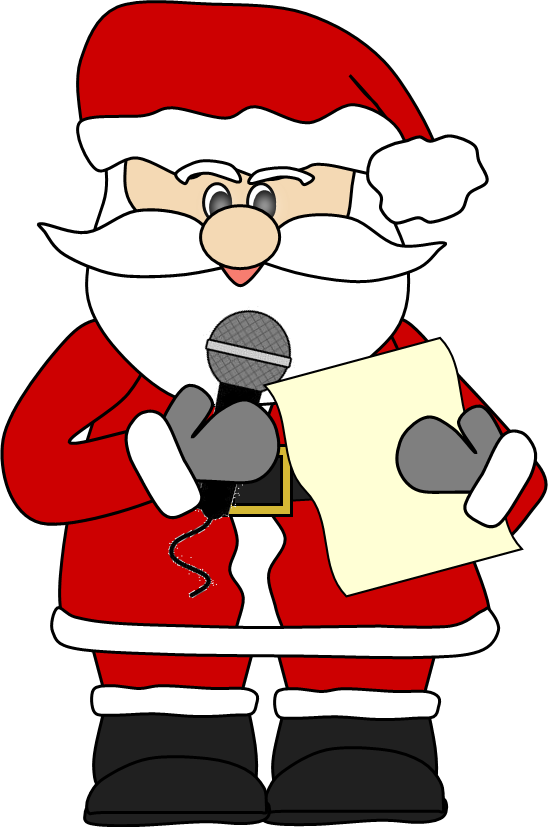 Megan and Harry
Question Ten
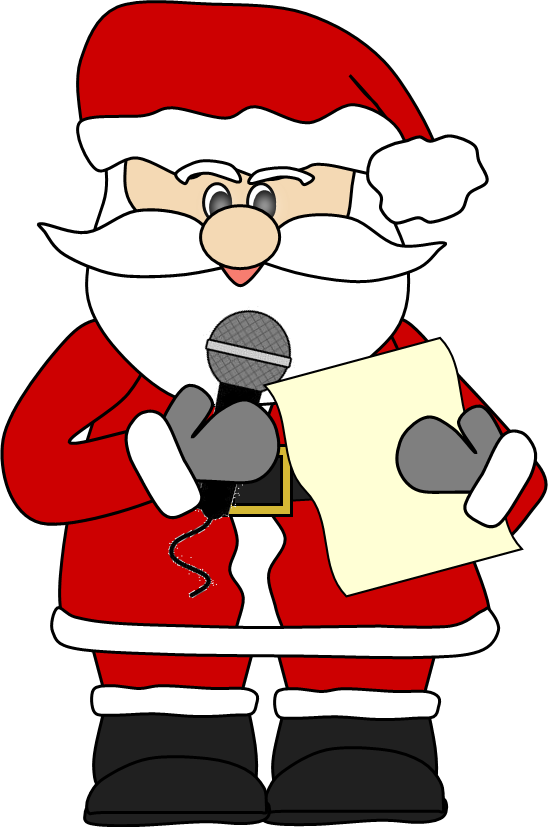 Thousands of people protested against the death of a black man arrested by police in the USA, what was his name?
George Floyd
rematch starfish
reck scar
epic mines
kitted lonely
hamsters vice
red ernie
ivy titan
pinking stables
action doers
ace openheart
Father Christmas
Crackers
Mince Pies
Little Donkey
Christmas Eve
Reindeer
Nativity
Pigs in Blankets
Decorations
Peace on Earth
Round Five
Christmas Songs
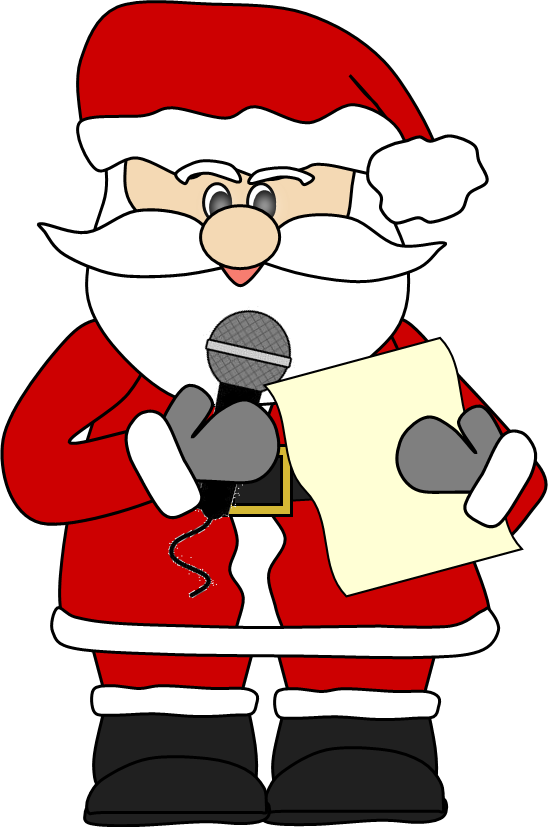 Click the link below to play the Christmas Songs Quiz

LINK

Listen to the intros from 21 Christmas Songs. Can you name the song? You get 1 point for each correct answer. Answers are provided after each question.
Round Six
Christmas Close Ups
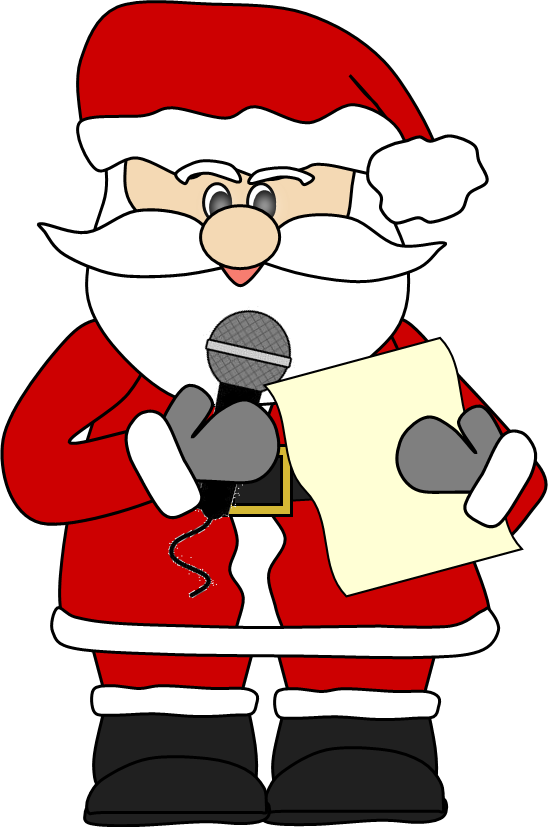 Can you name the following eight things from an extreme close up of each one?

They all have a Christmas connection.
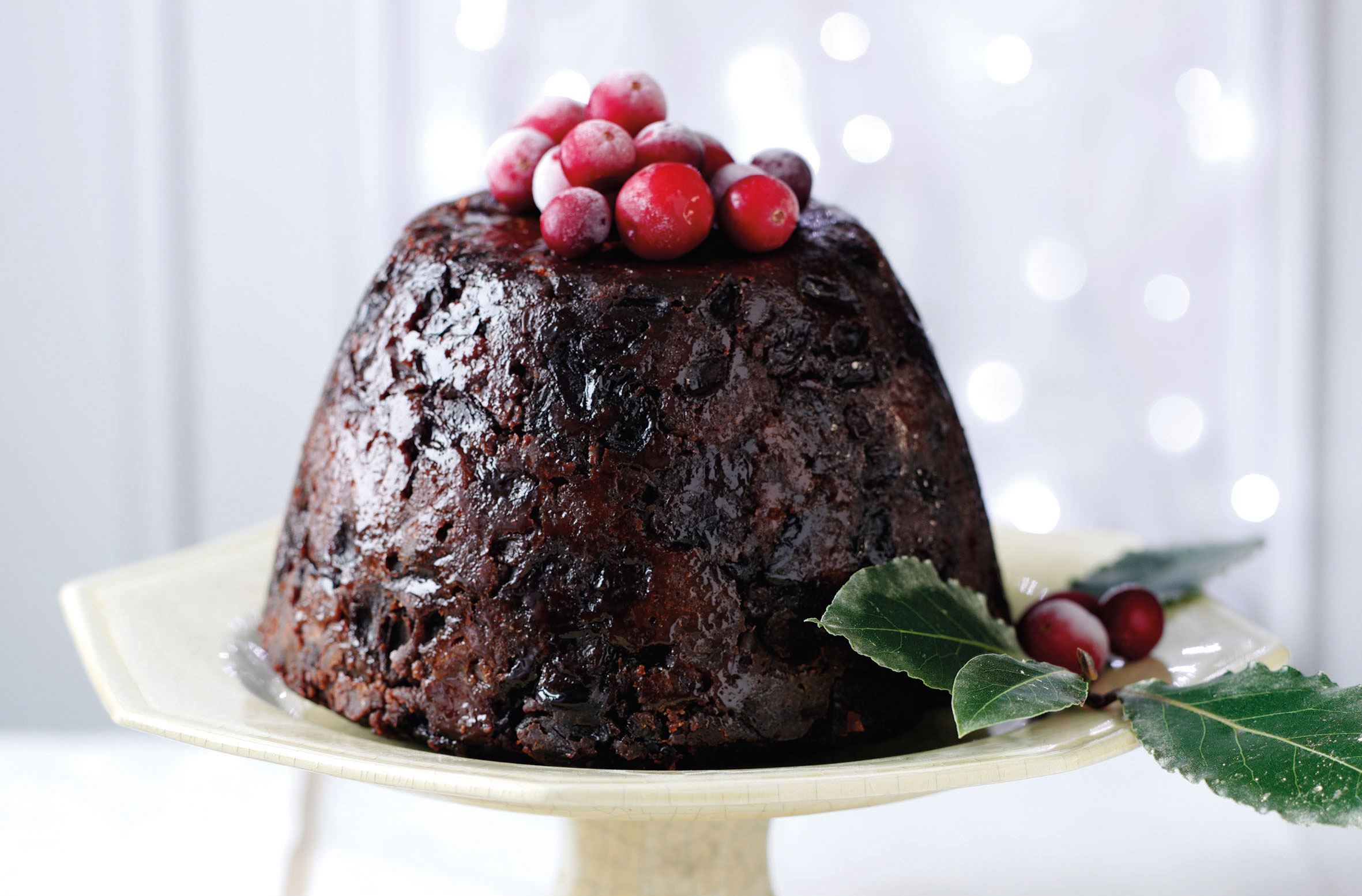 1.
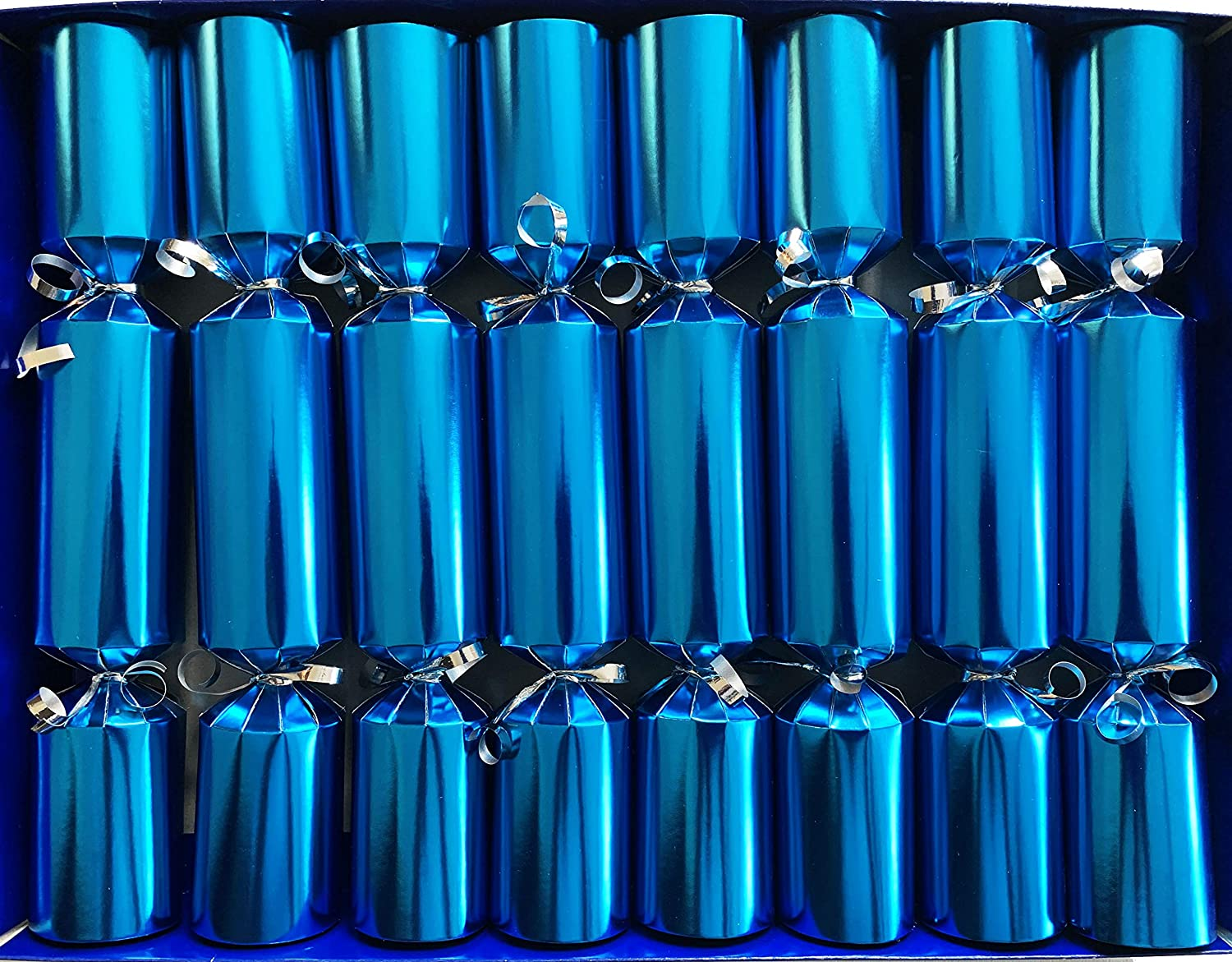 2.
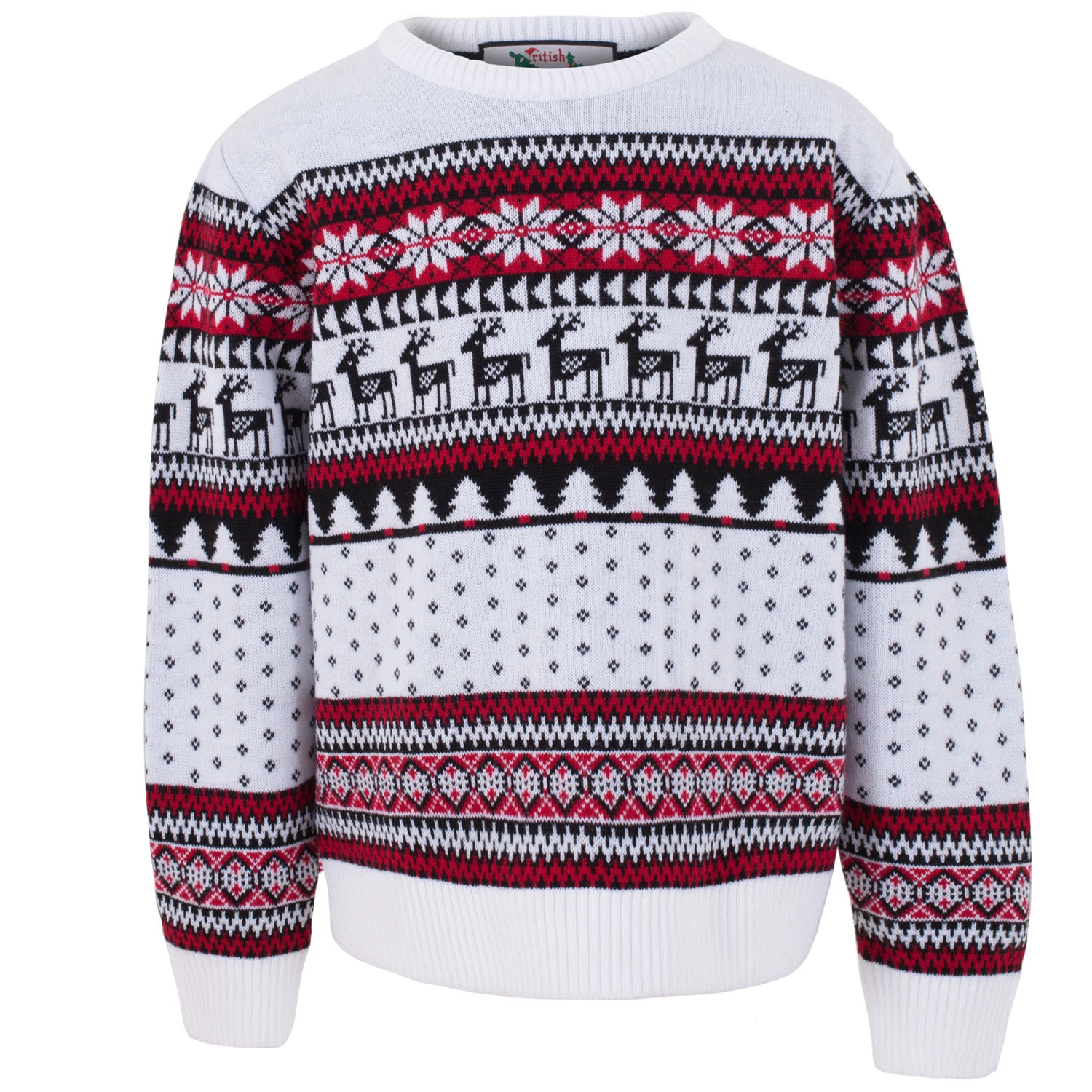 3.
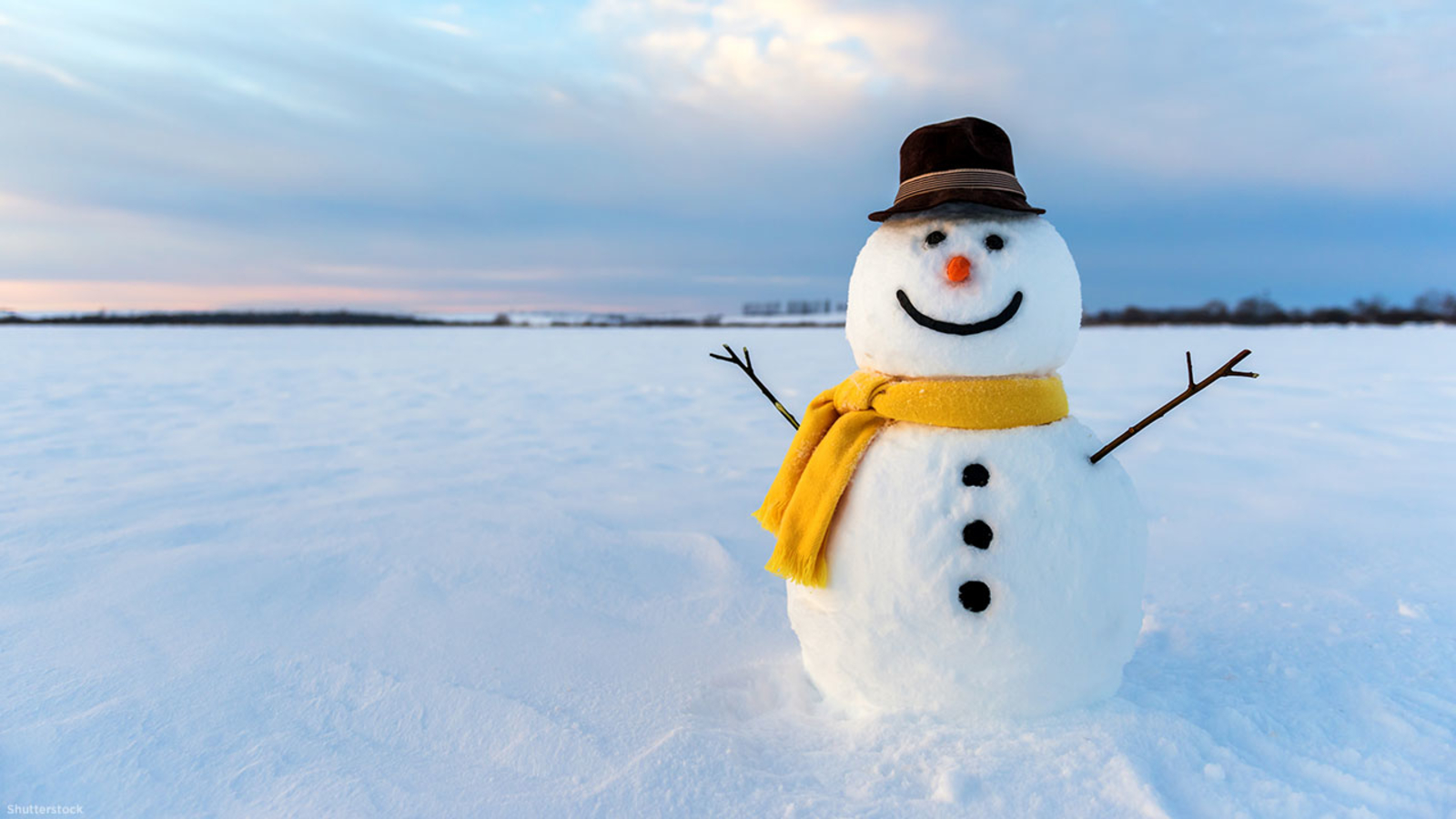 4.
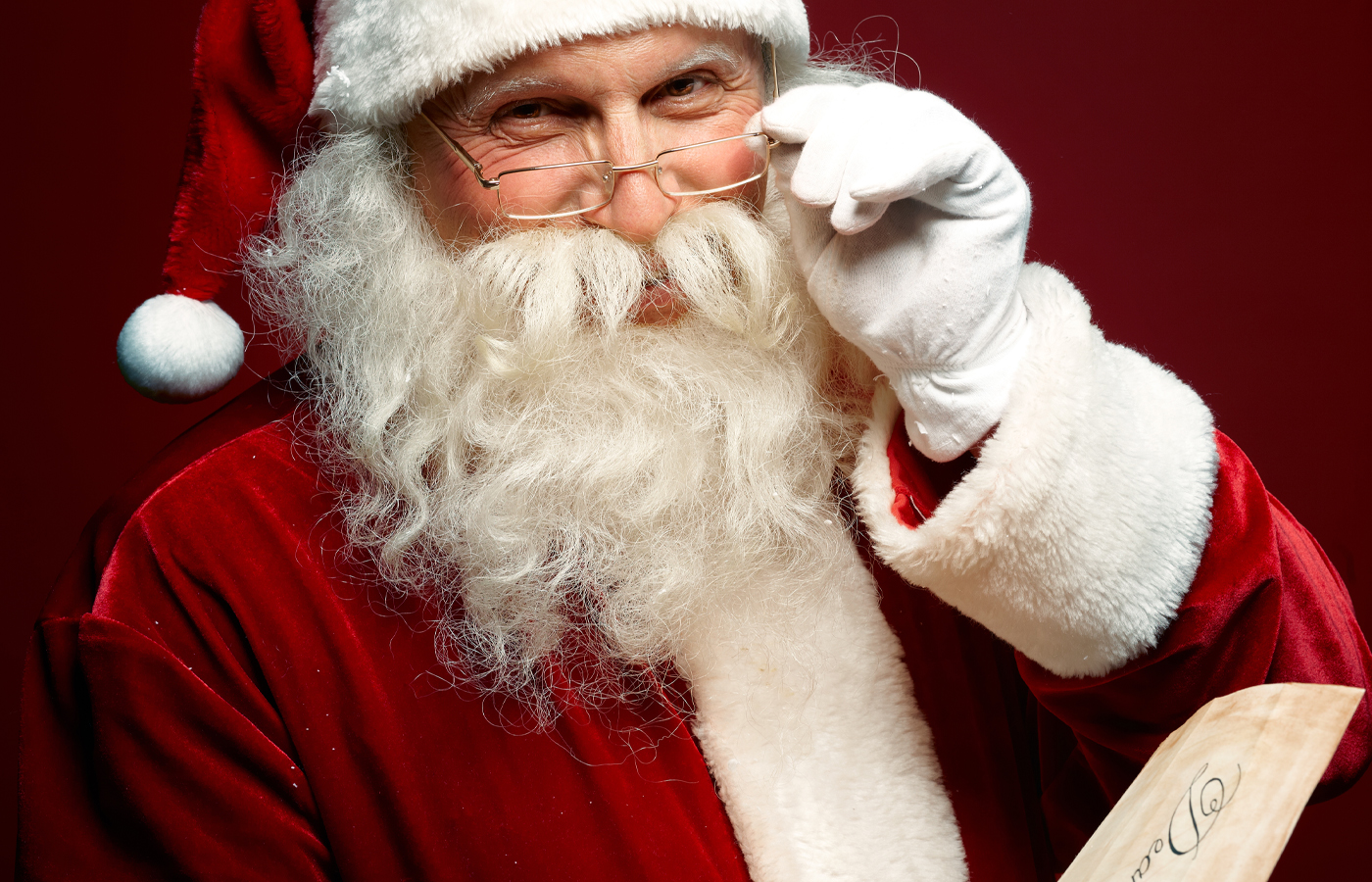 5.
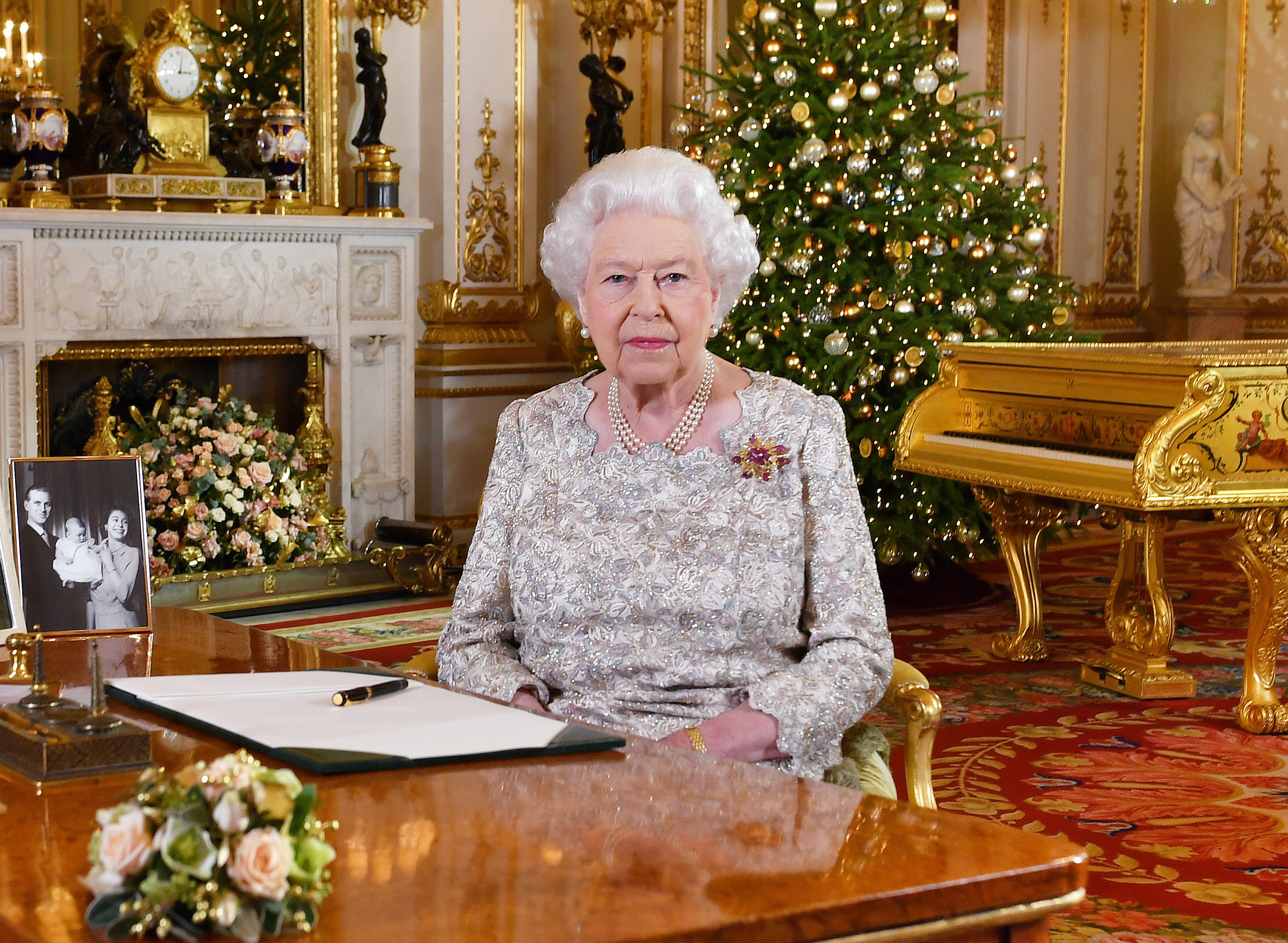 6.
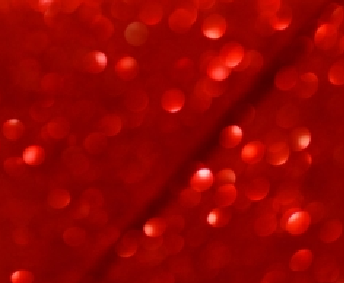 7.
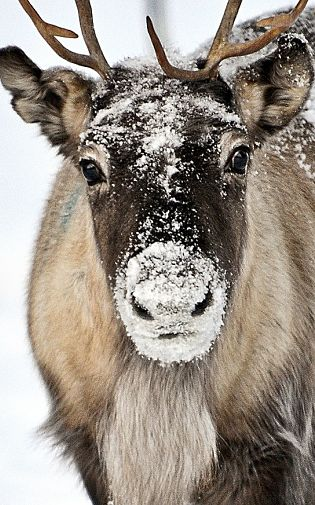 8.
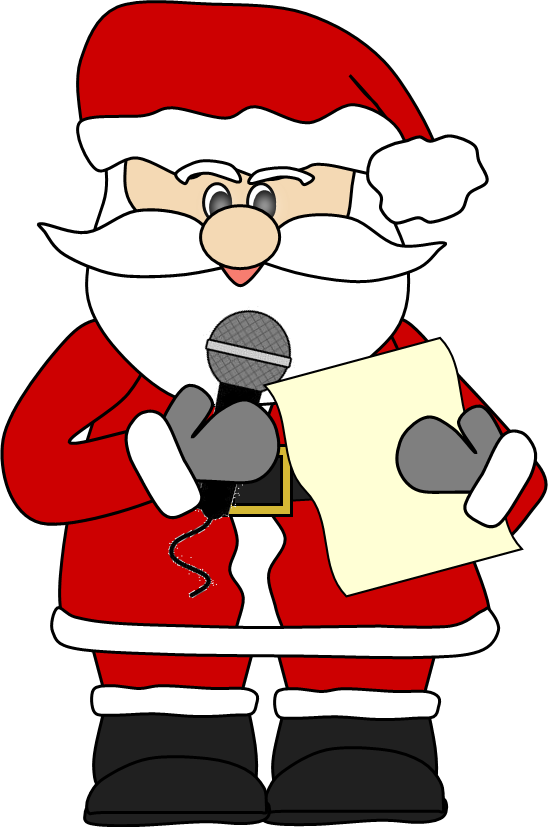 Round 6 Answers
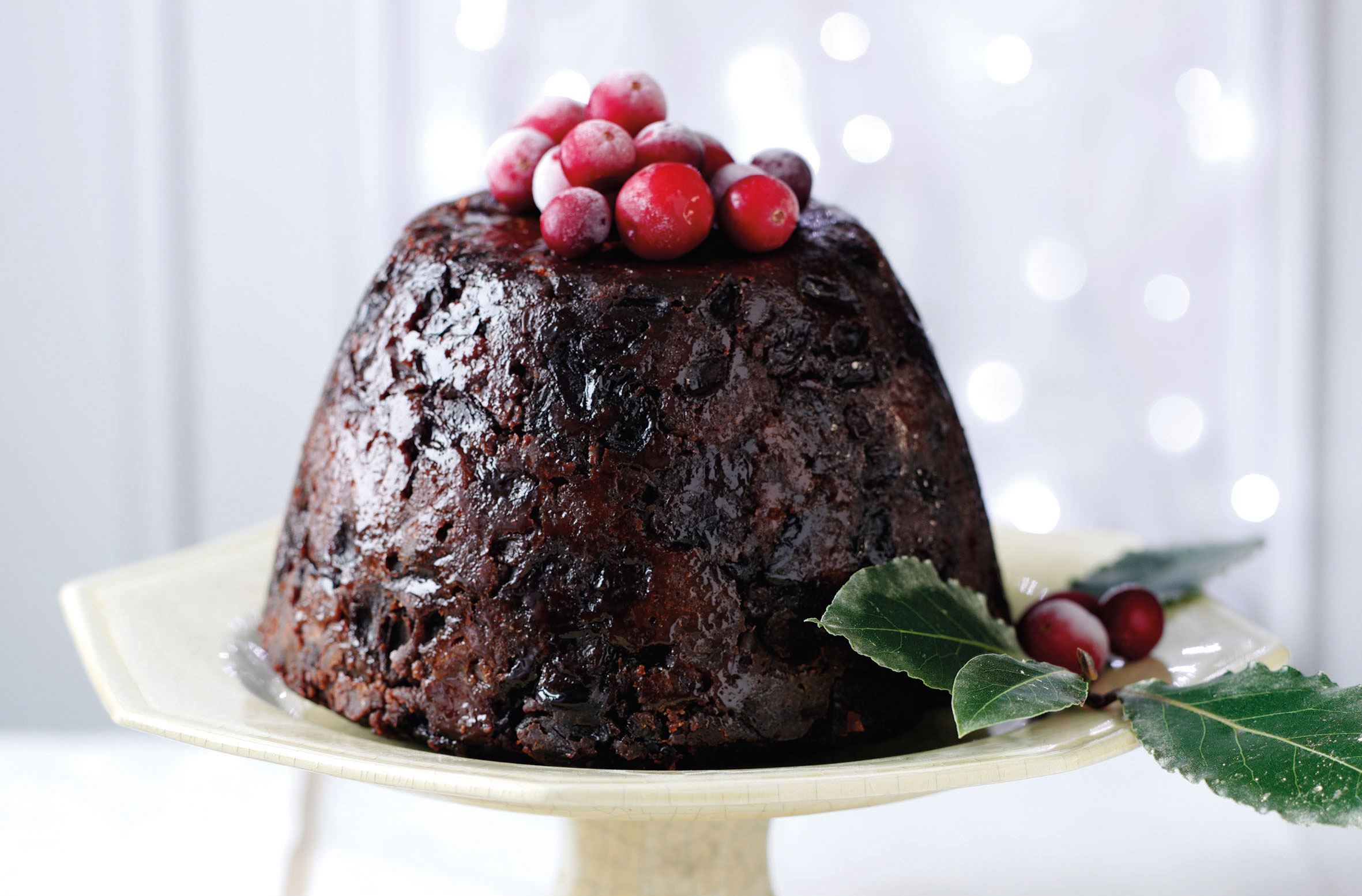 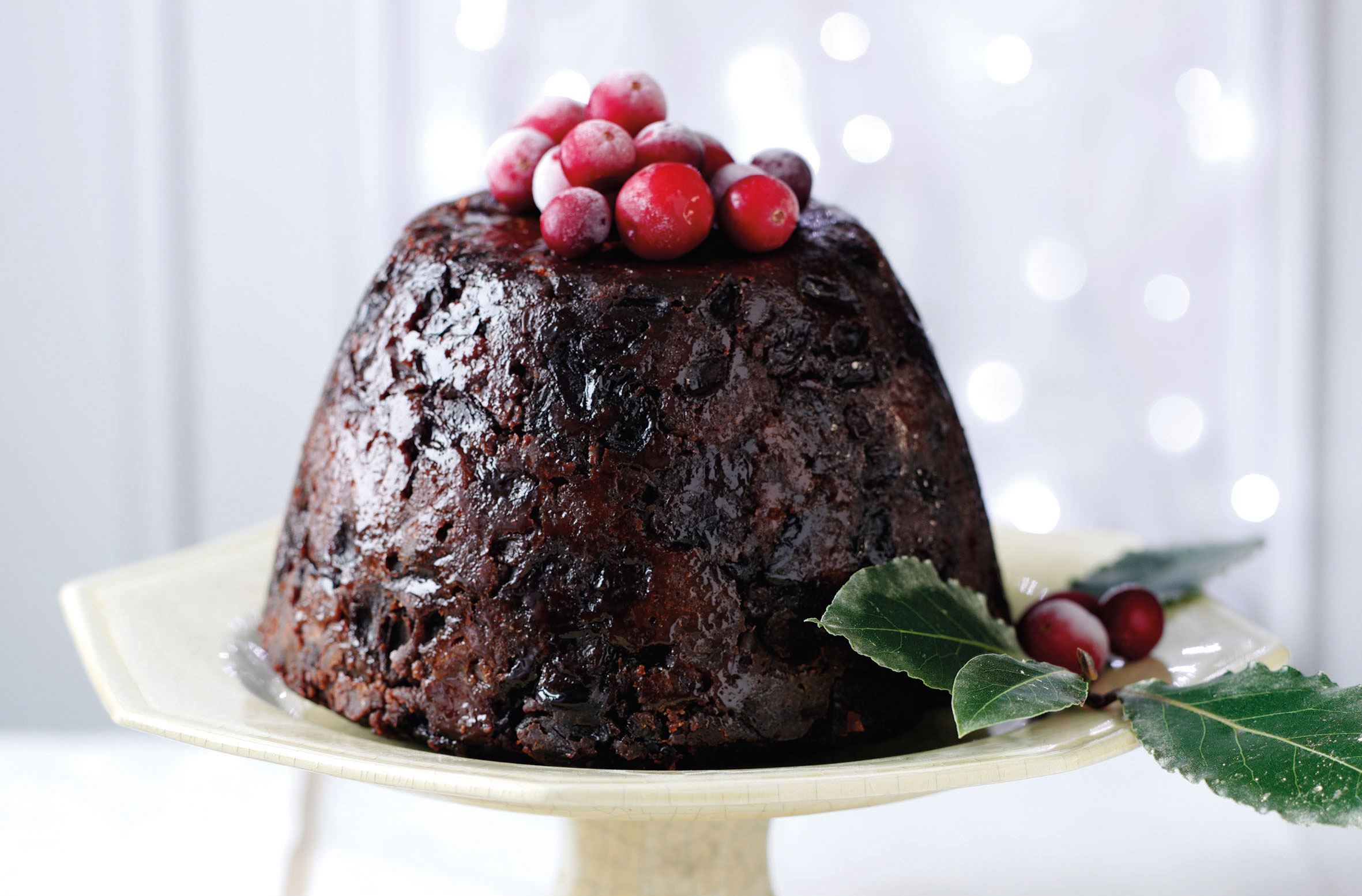 1.
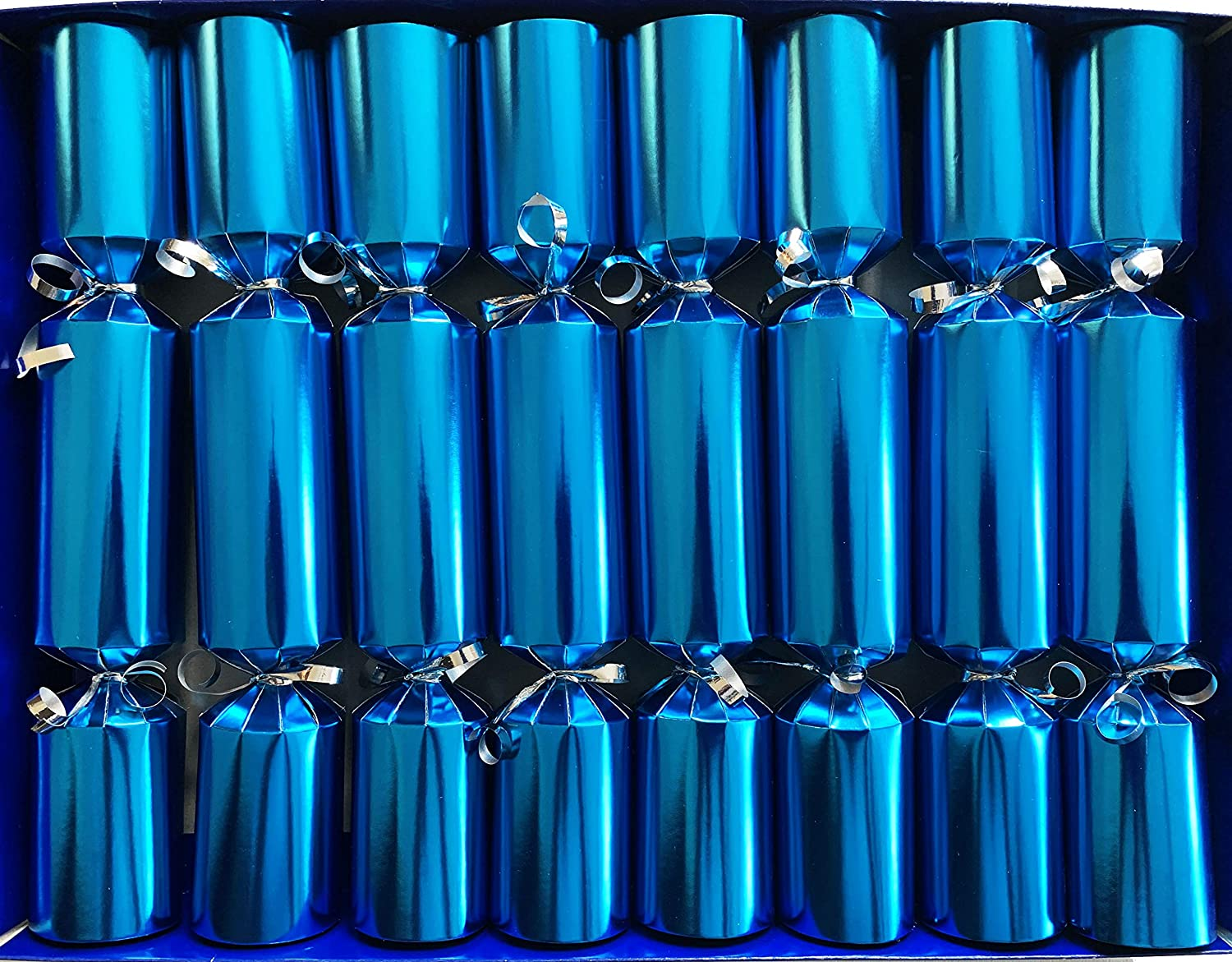 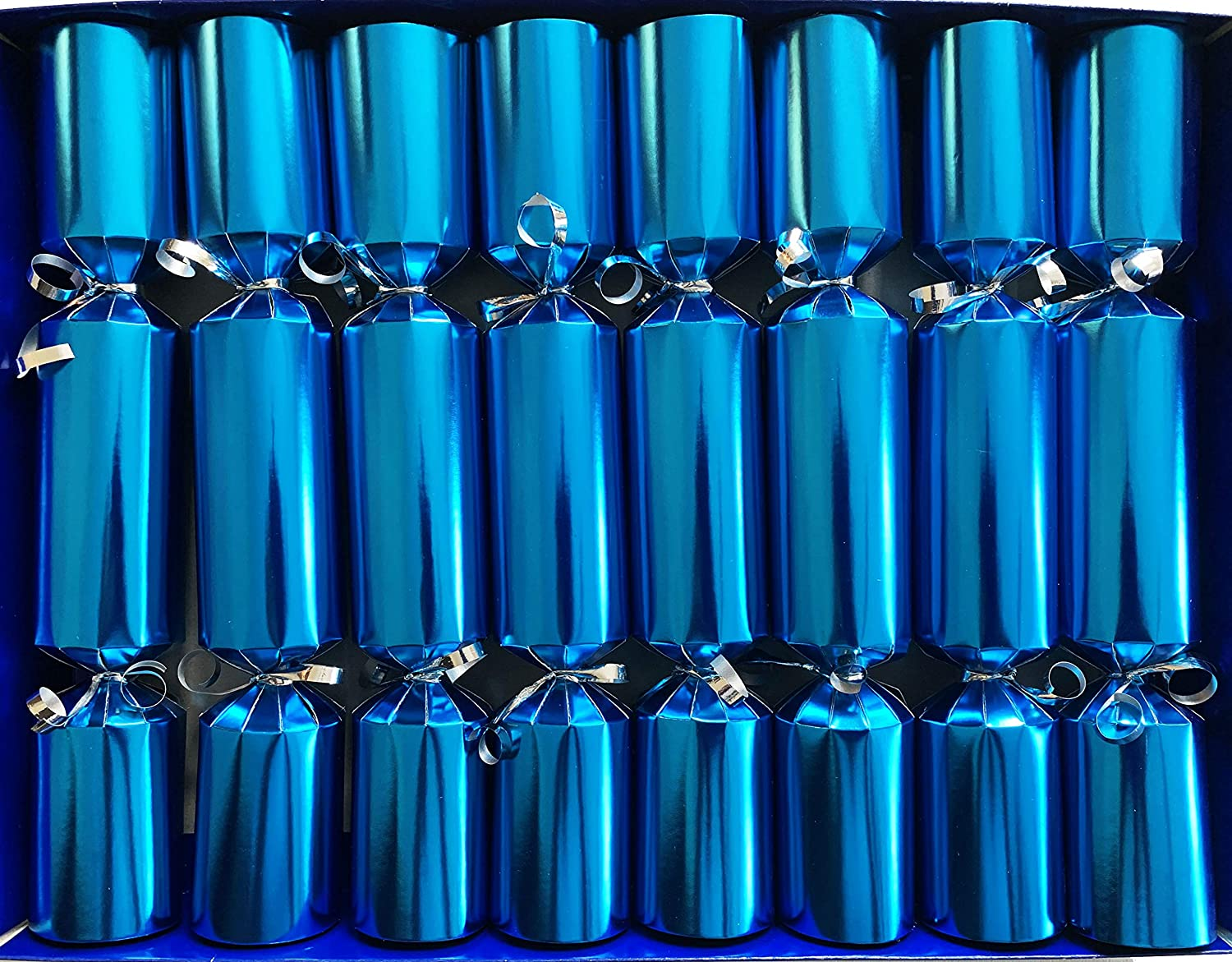 2.
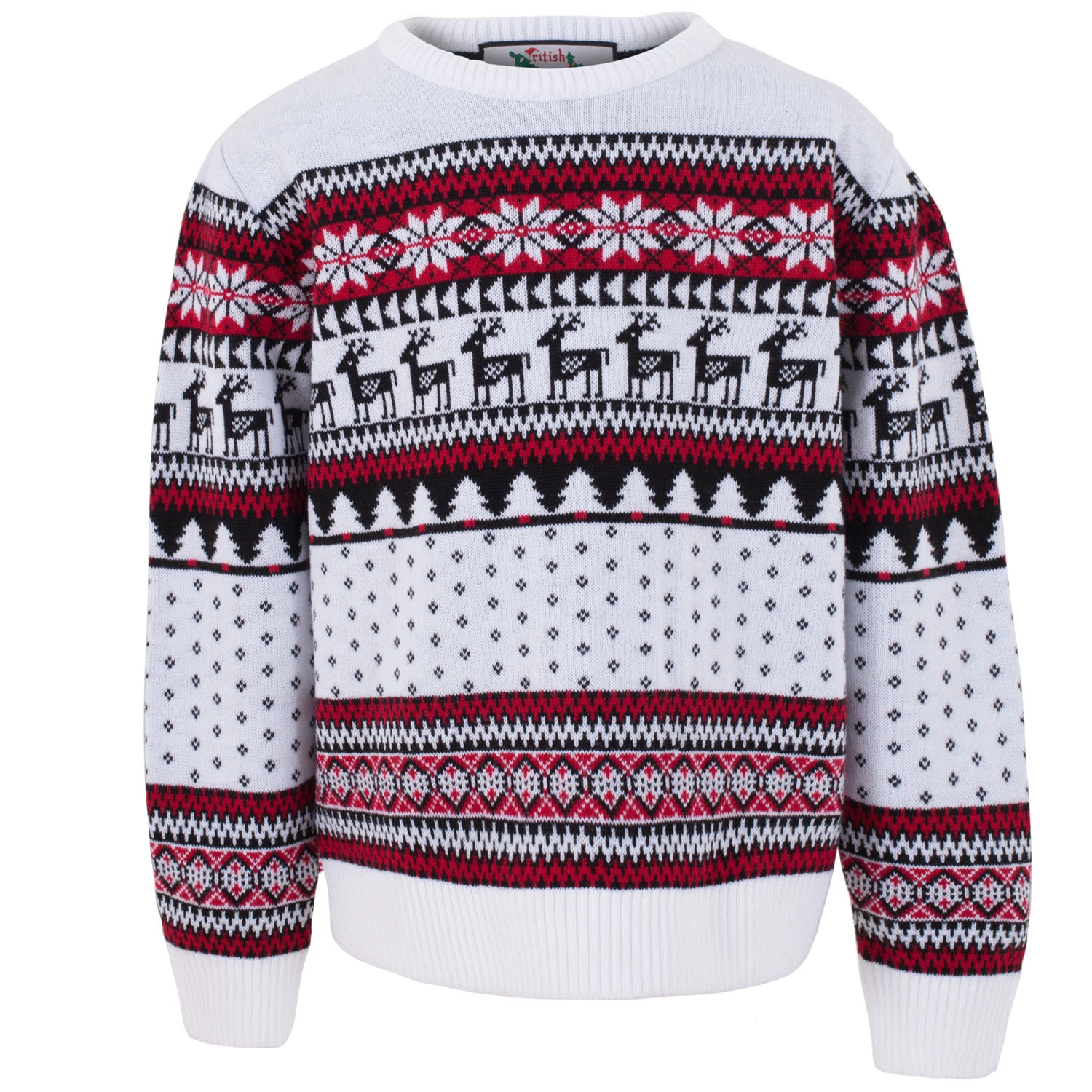 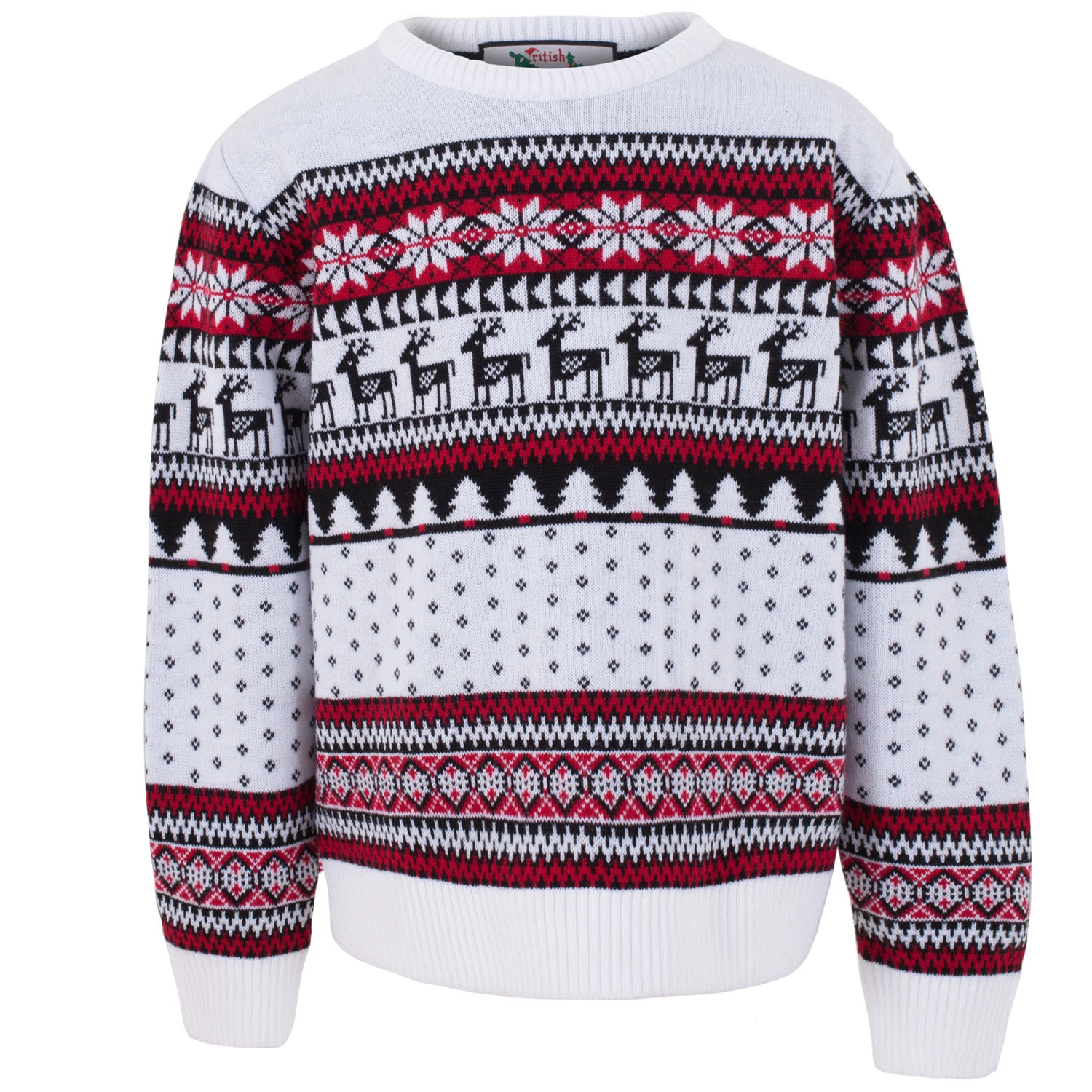 3.
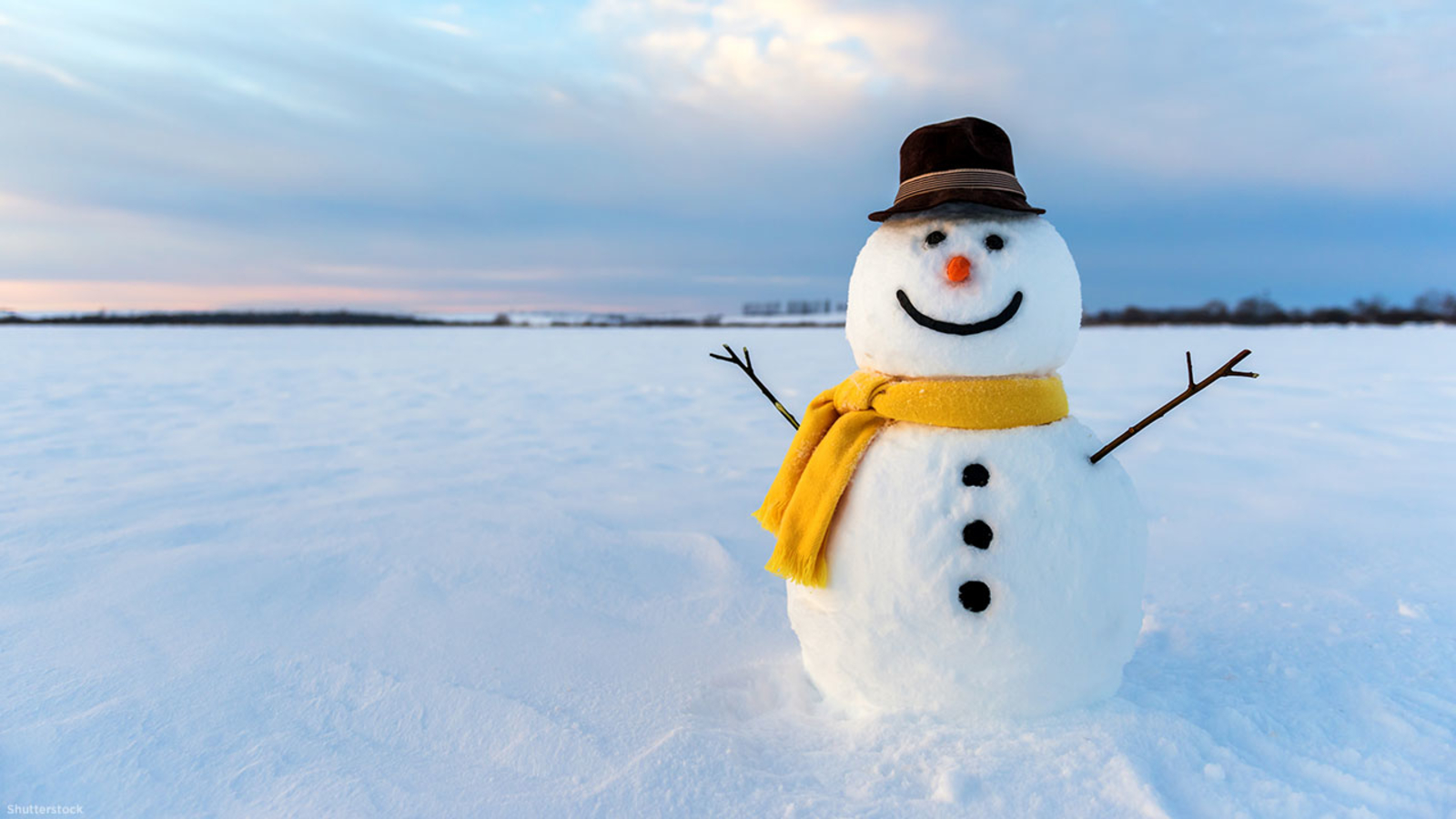 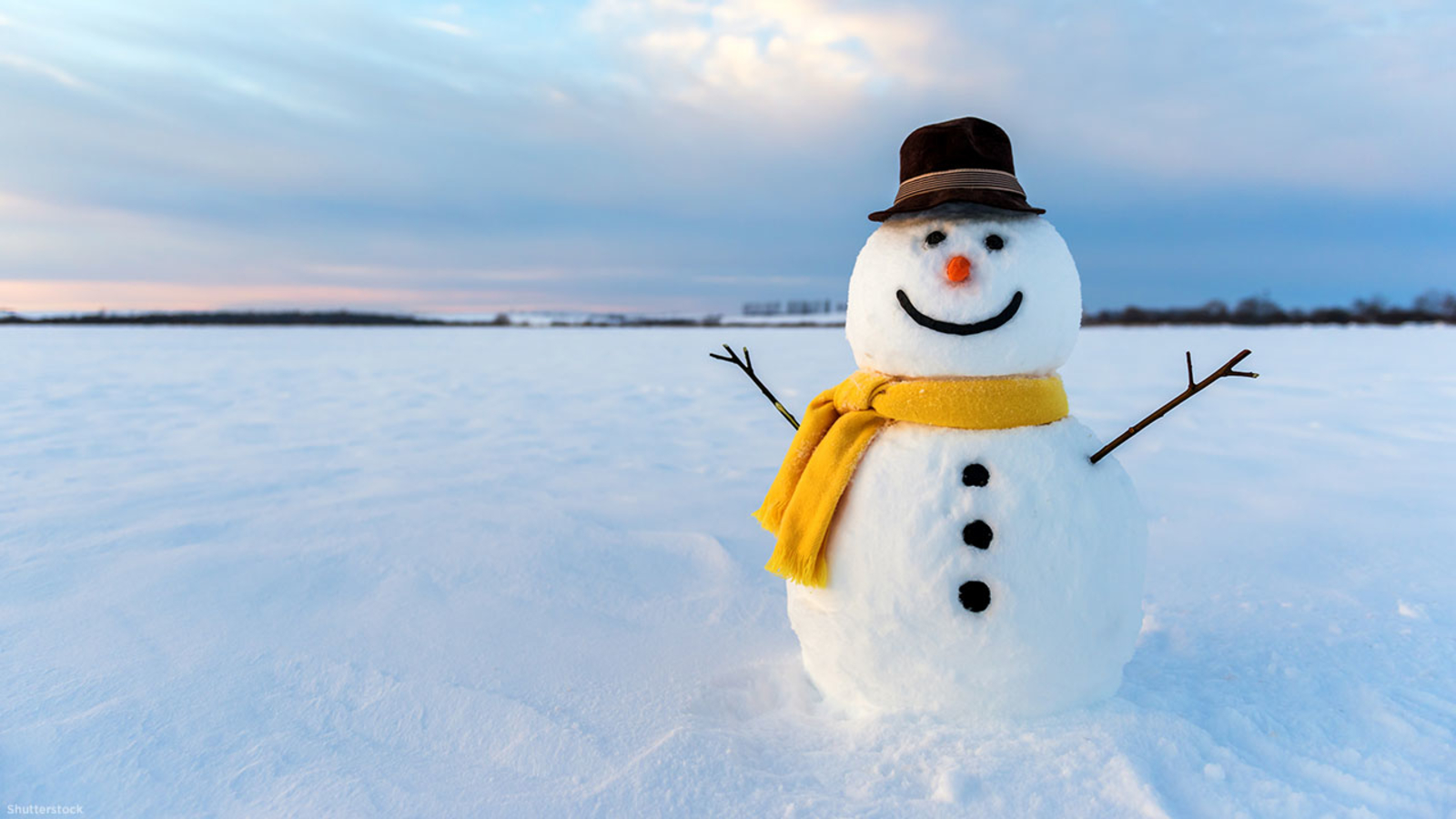 4.
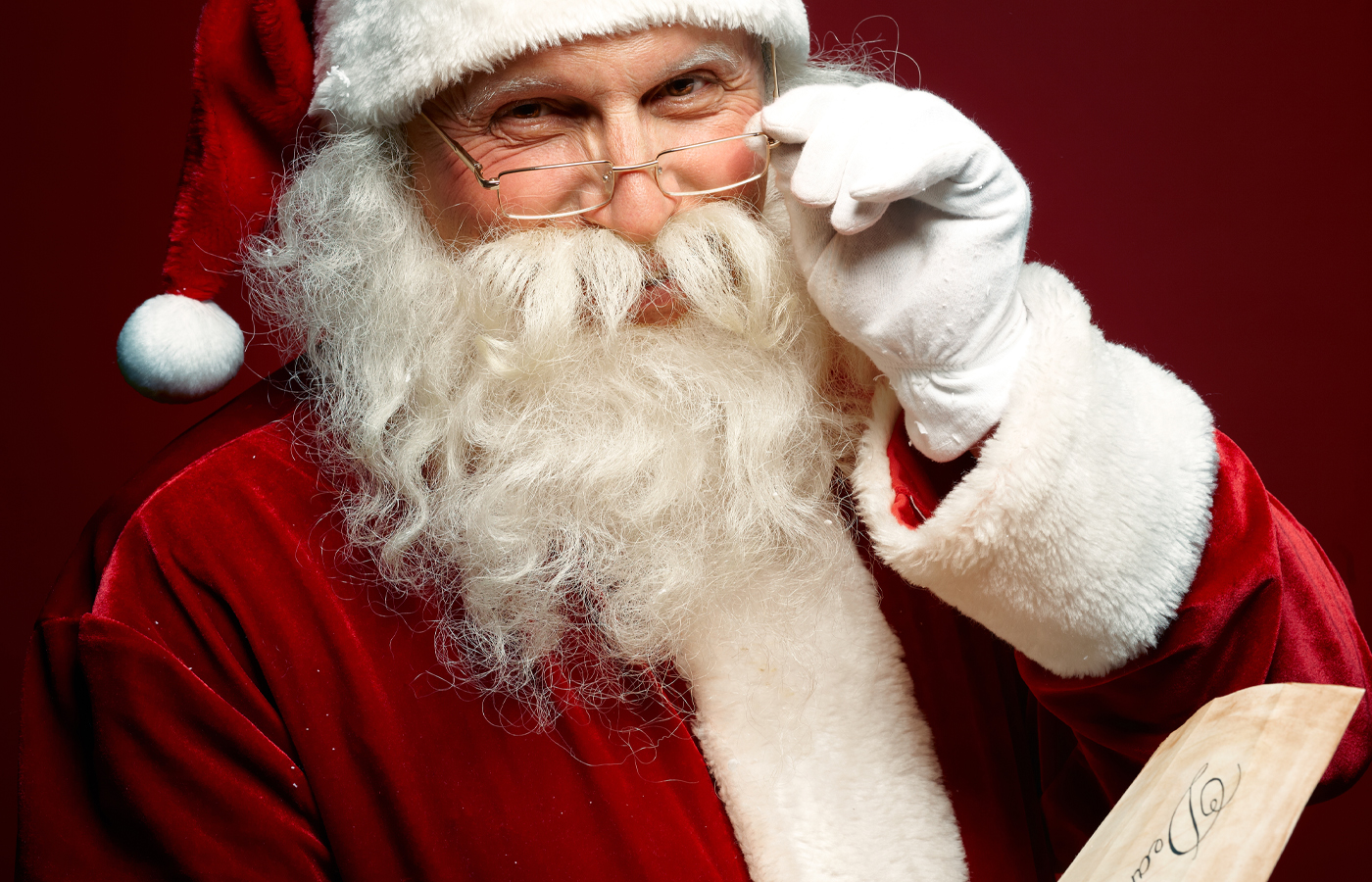 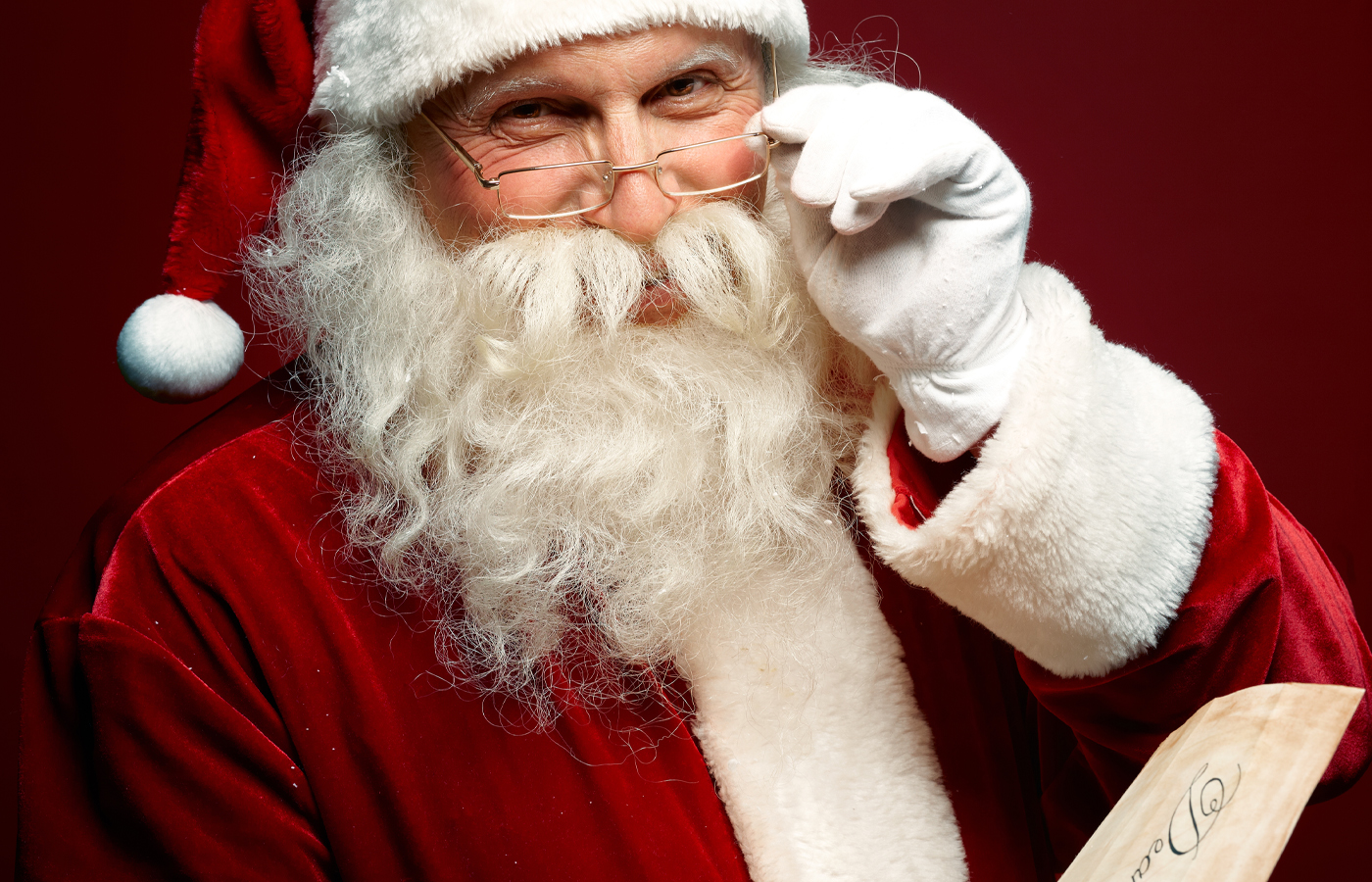 5.
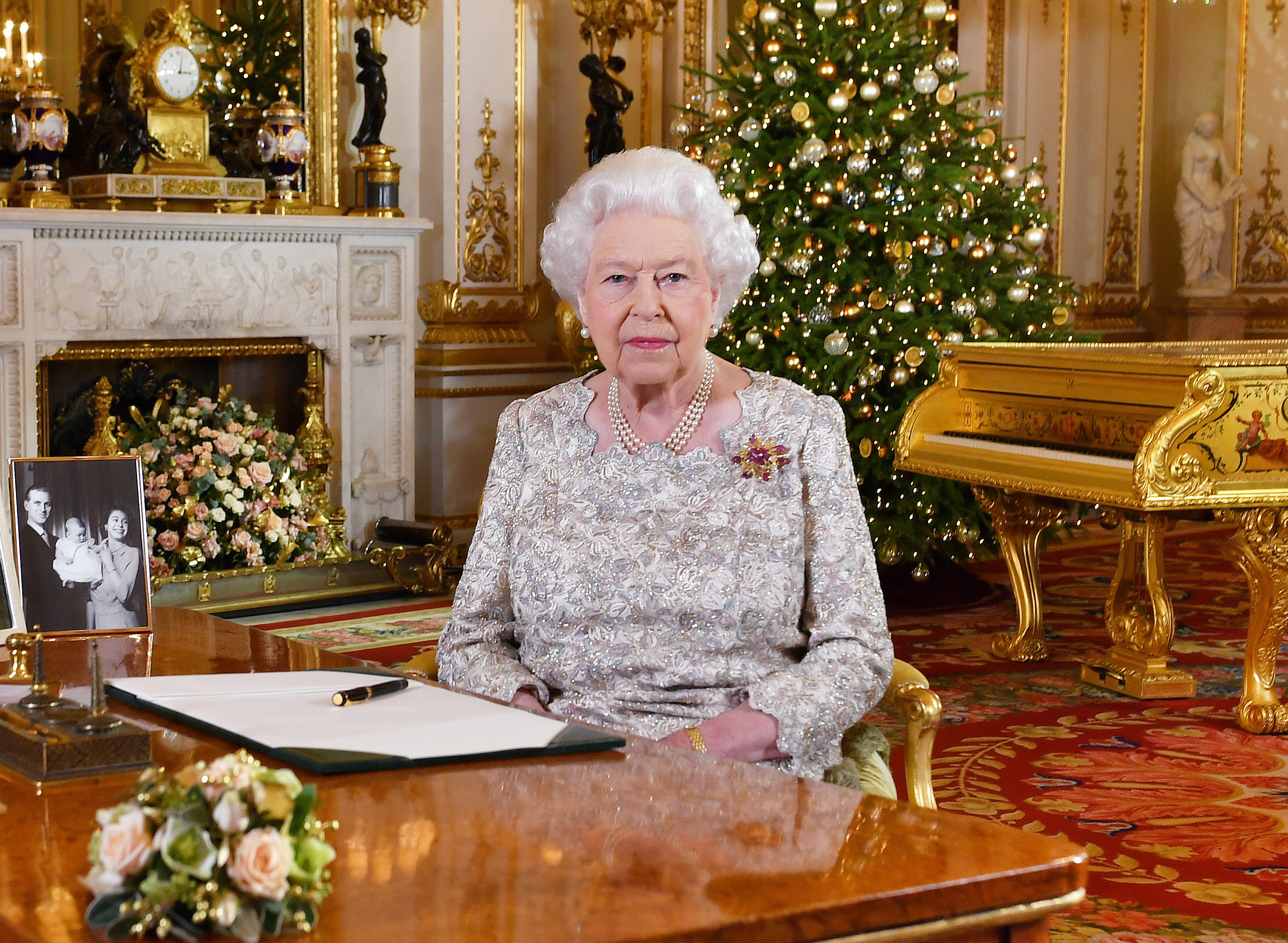 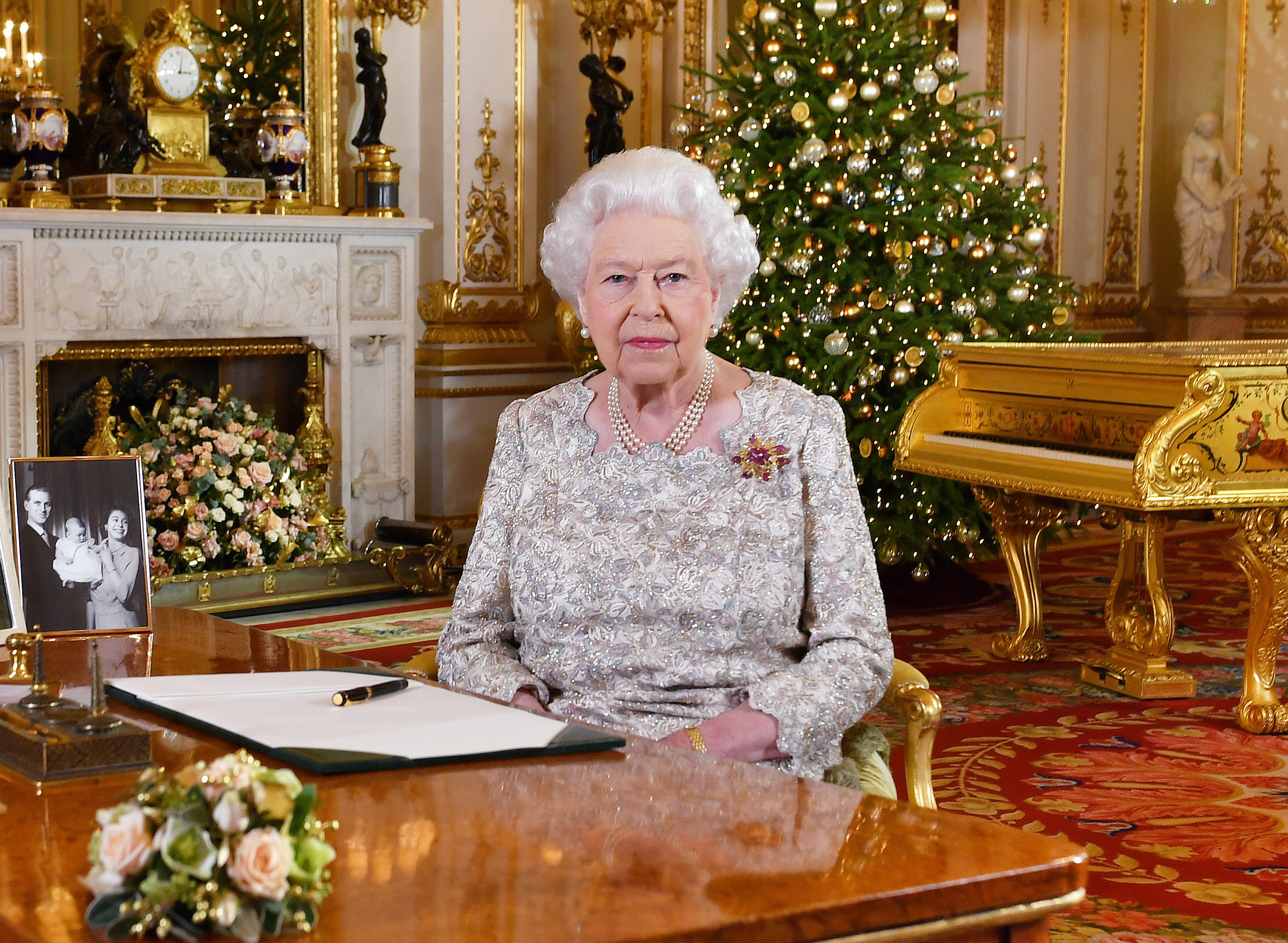 6.
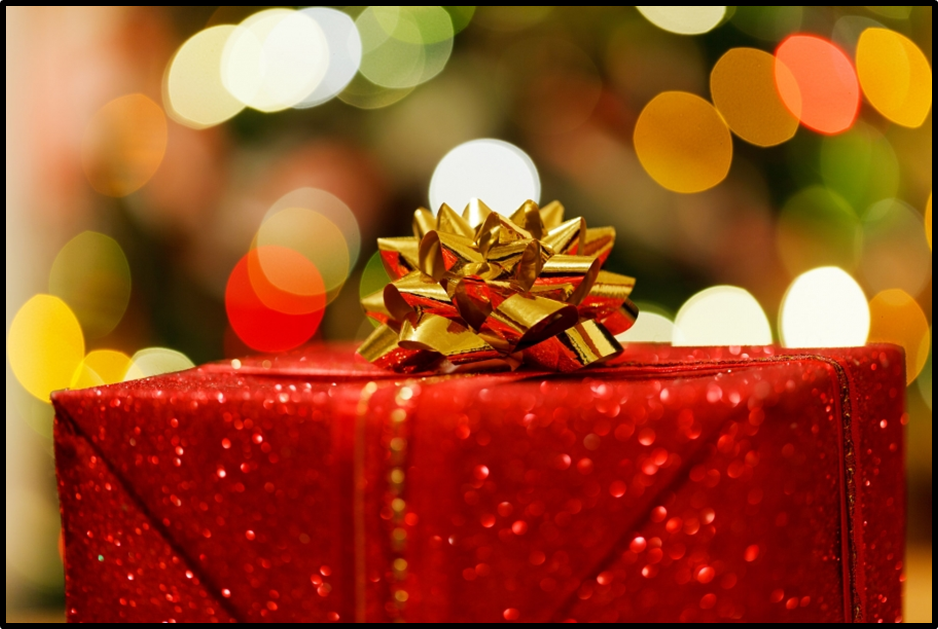 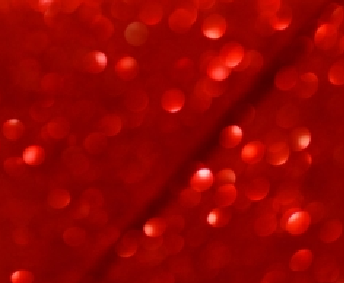 7.
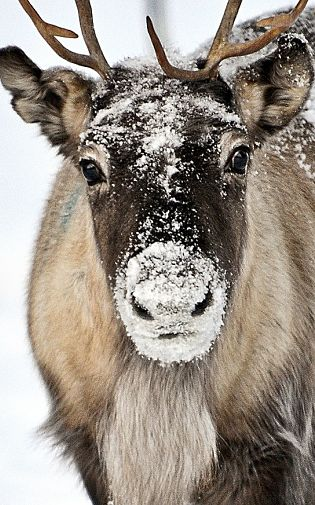 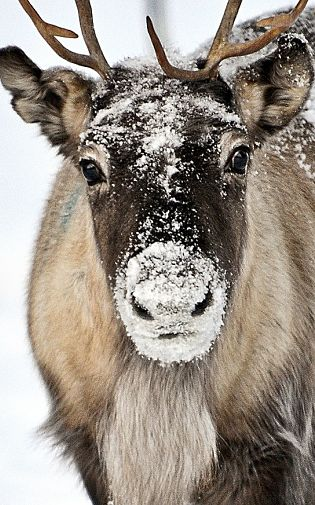 8.
Round Seven
Christmas at the Movies
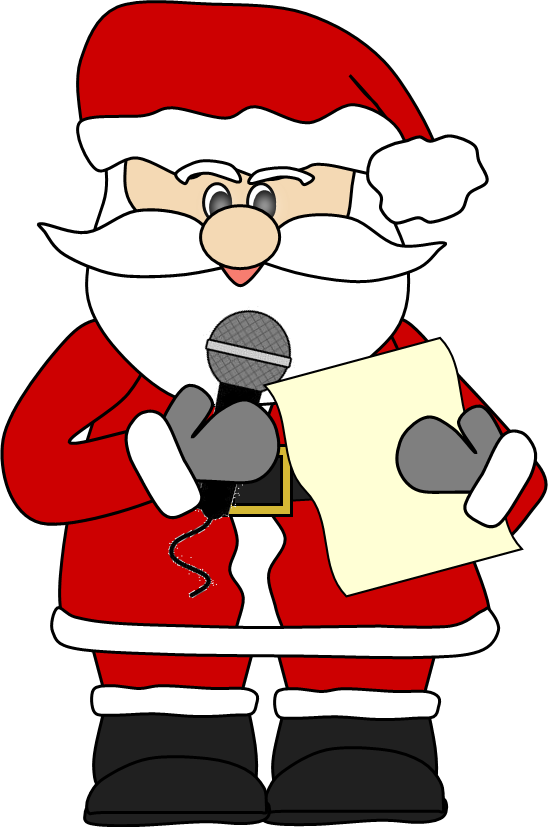 Click the link below to play the Christmas Film Quiz

Christmas Film Quiz

There are ten questions in total. The video asks for the year too, but ignore that. Your task is to just name each film.
[Speaker Notes: Here is an alternative movie quiz which may be more suitable  - depending on the children that you teach - https://www.youtube.com/watch?v=Hb6jTerqf6k]
Round Eight
Festive Spot the Difference
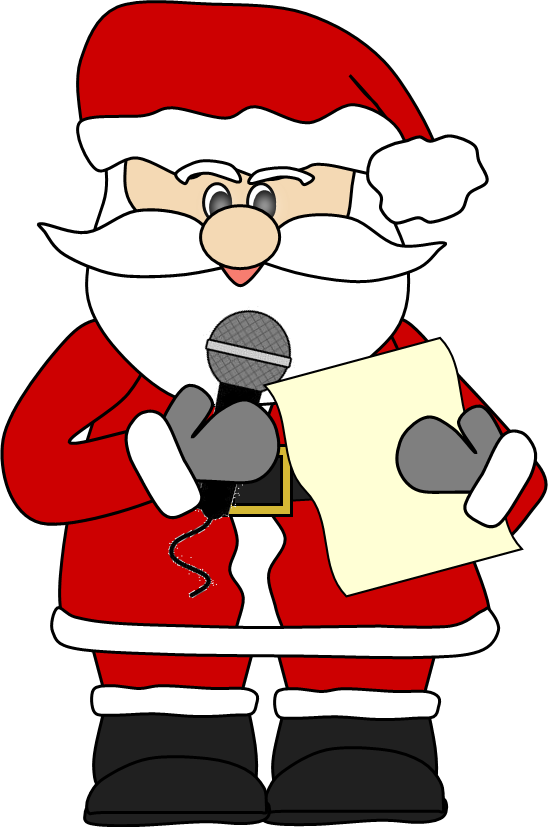 You have one minute to spot as many differences as you can in the following images.

There are 5 in total.
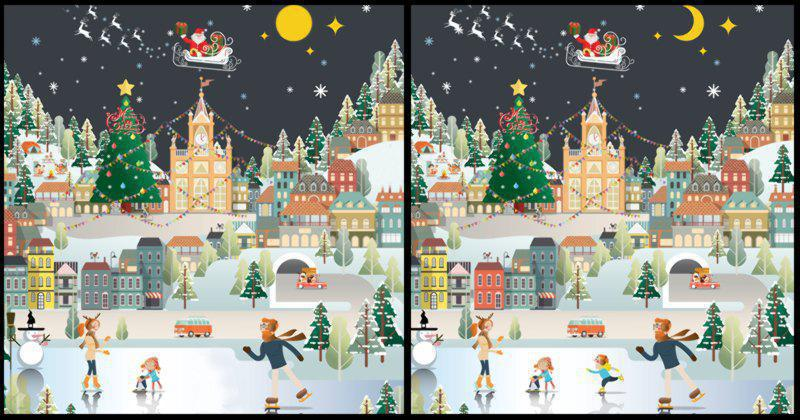 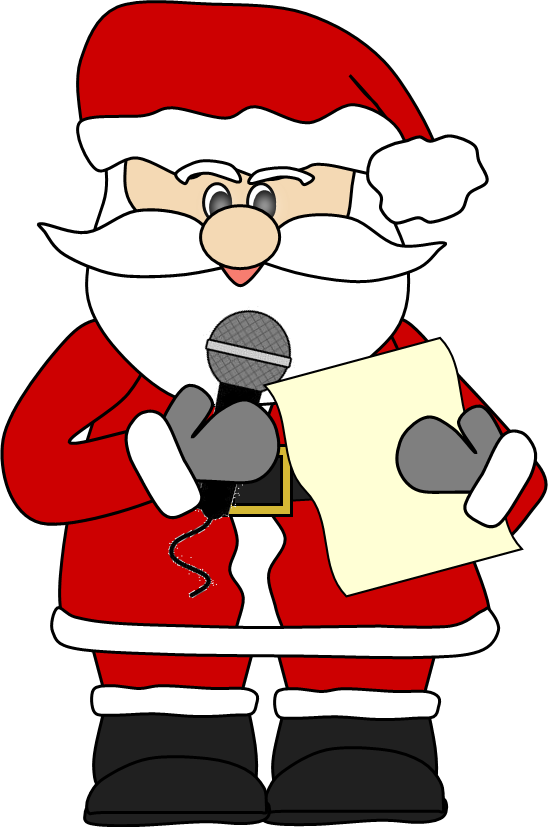 Round 7 & 8 Answers
Round Seven
Christmas at the Movies - Answers
How the Grinch Stole Christmas
Jingle All the Way
3.  Arthur Christmas
4.  Miracle on 34th Street
5.  The Muppet Christmas Carol
6.  The Nightmare Before Christmas
7.  Scrooged
8.  Elf
9.  Home Alone
10. Die Hard
Spot the Difference
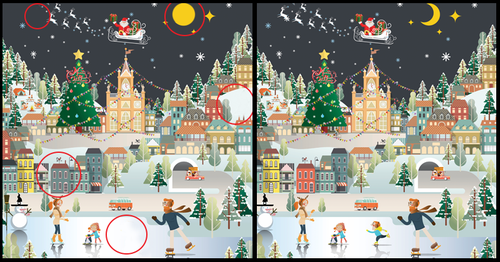 Answers
Tie Breaker Questions
To the nearest year, when were Christmas Lights first invented? 

On the original Band Aid single ‘Do They Know It's Christmas?’, how many people were in the original line-up?	

In what year was the first Christmas card produced?

How many words are there in the novel ‘A Christmas Carol’ by Charles Dickens?
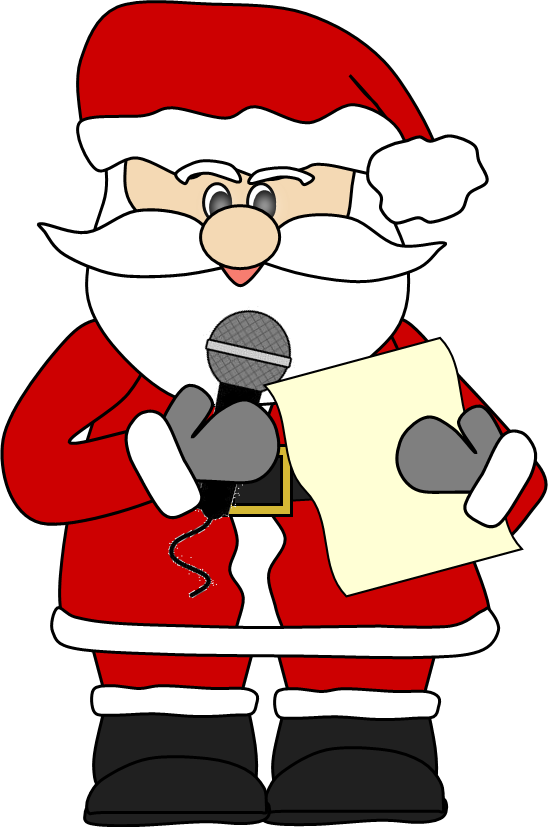 [Speaker Notes: Four possible tie-break questions. Answers – 1. 1882   2. 40    3. 1843   4. 38,000. The nearest is the winner.]
Teacher-of-Primary.com
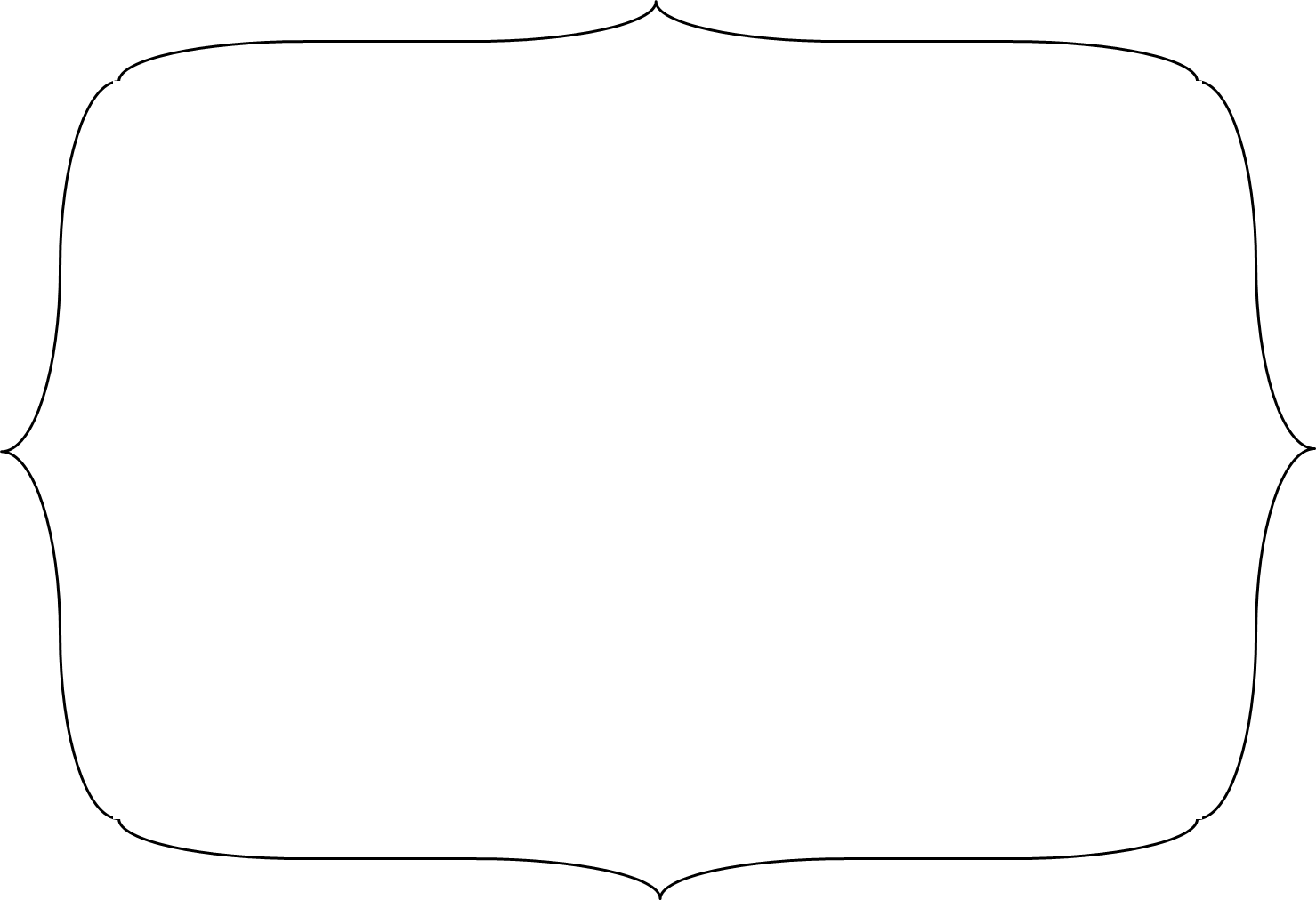 Round 1
Round 2
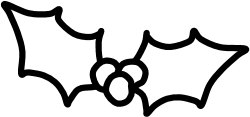 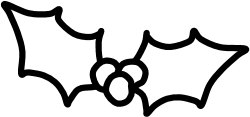 _____________________________
_____________________________
_____________________________
_____________________________
_____________________________
_____________________________
_____________________________
_____________________________
_____________________________
_____________________________
_____________________________________________
_____________________________________________
_____________________________________________
_____________________________________________
_____________________________________________
_____________________________________________
_____________________________________________
_____________________________________________
_____________________________________________
_____________________________________________
_____________________________________________
_____________________________________________
_____________________________________________
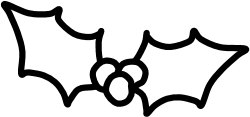 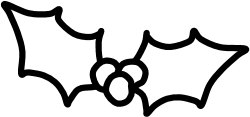 Copyright 2020 Online Teaching Resources Ltd
[Speaker Notes: Worksheet]
Teacher-of-Primary.com
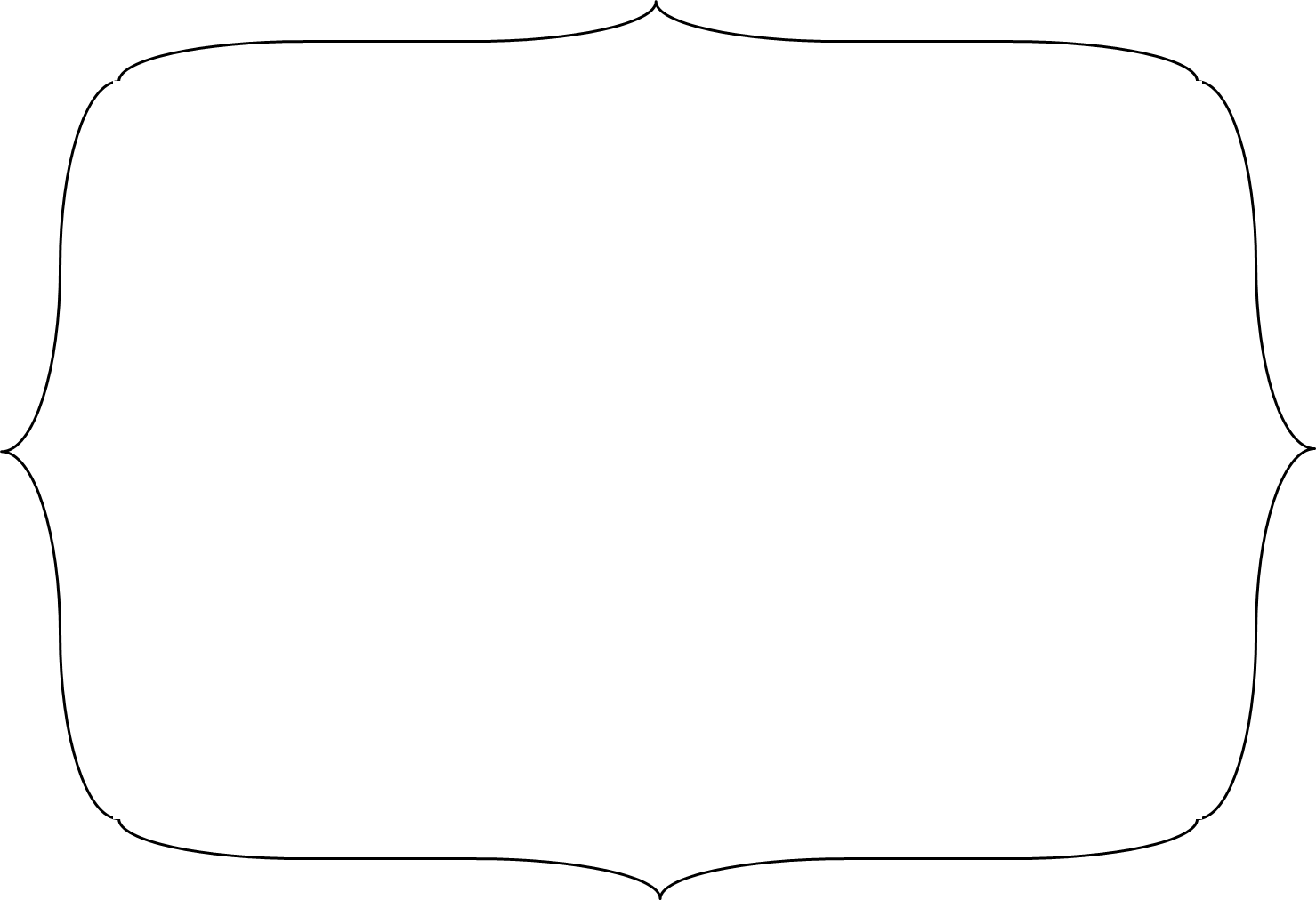 Round 3
Round 4
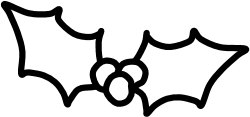 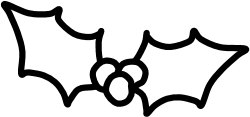 _____________________________________________
_____________________________________________
_____________________________________________
_____________________________________________
_____________________________________________
_____________________________________________
_____________________________________________
_____________________________________________
_____________________________________________
_____________________________________________
_____________________________
_____________________________
_____________________________
_____________________________
_____________________________
_____________________________
_____________________________
_____________________________
_____________________________
_____________________________
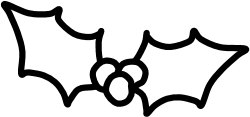 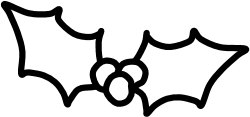 Copyright 2020 Online Teaching Resources Ltd
[Speaker Notes: Worksheet]
Teacher-of-Primary.com
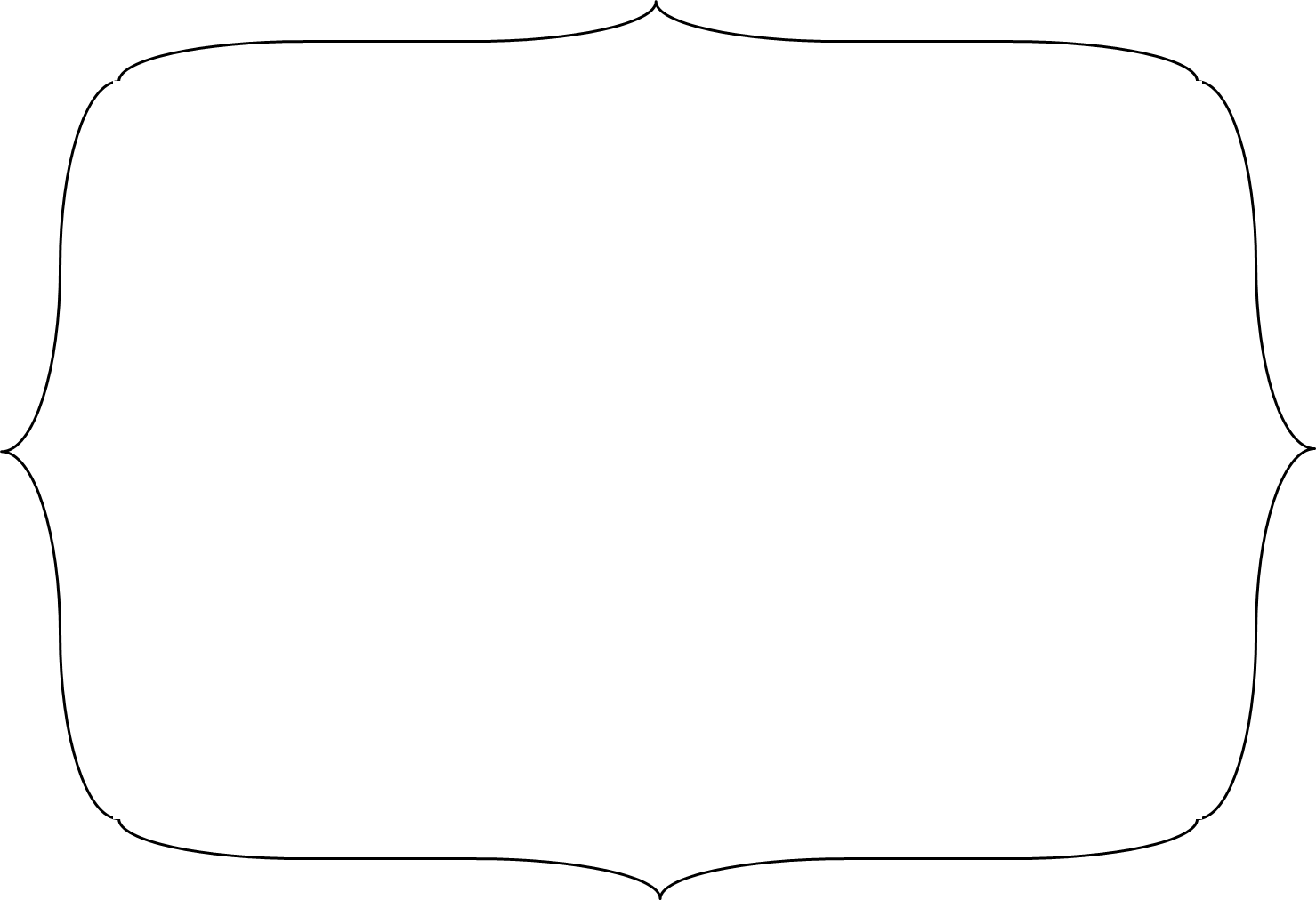 Round 5
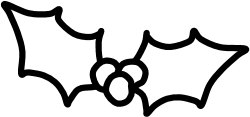 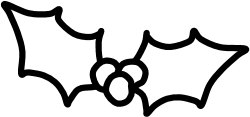 ______________________________________________________________
______________________________________________________________
______________________________________________________________
______________________________________________________________
______________________________________________________________
______________________________________________________________
______________________________________________________________
______________________________________________________________
______________________________________________________________
______________________________________________________________
______________________________________________________________
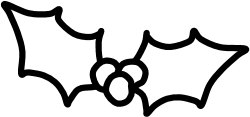 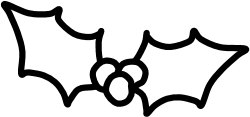 Copyright 2020 Online Teaching Resources Ltd
[Speaker Notes: Worksheet]
Teacher-of-Primary.com
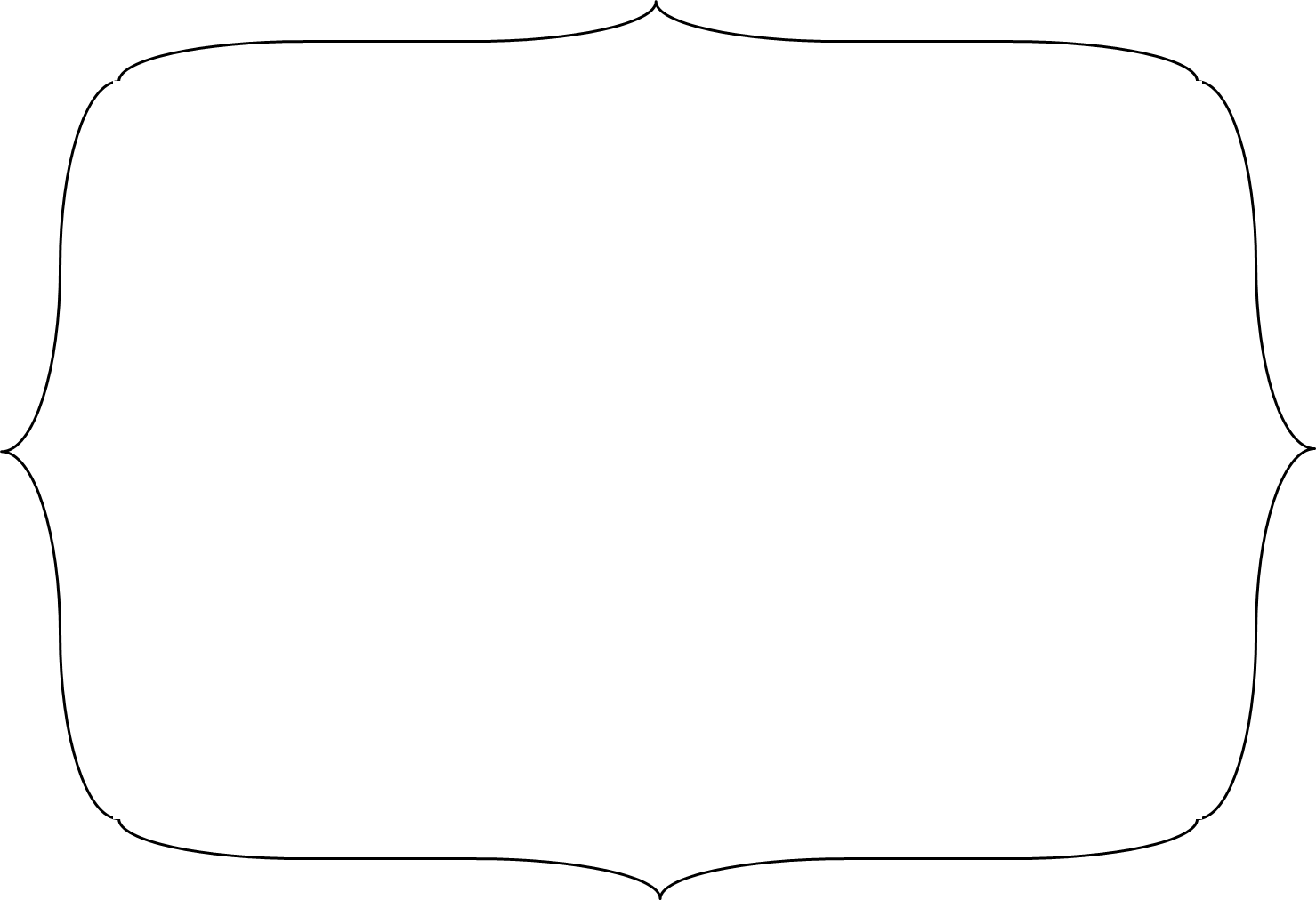 Round 5
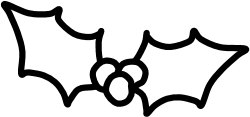 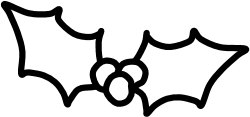 ______________________________________________________________
______________________________________________________________
______________________________________________________________
______________________________________________________________
______________________________________________________________
______________________________________________________________
______________________________________________________________
______________________________________________________________
______________________________________________________________
______________________________________________________________
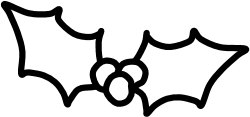 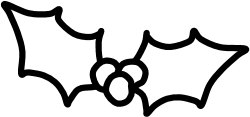 Copyright 2020 Online Teaching Resources Ltd
[Speaker Notes: Worksheet]
Teacher-of-Primary.com
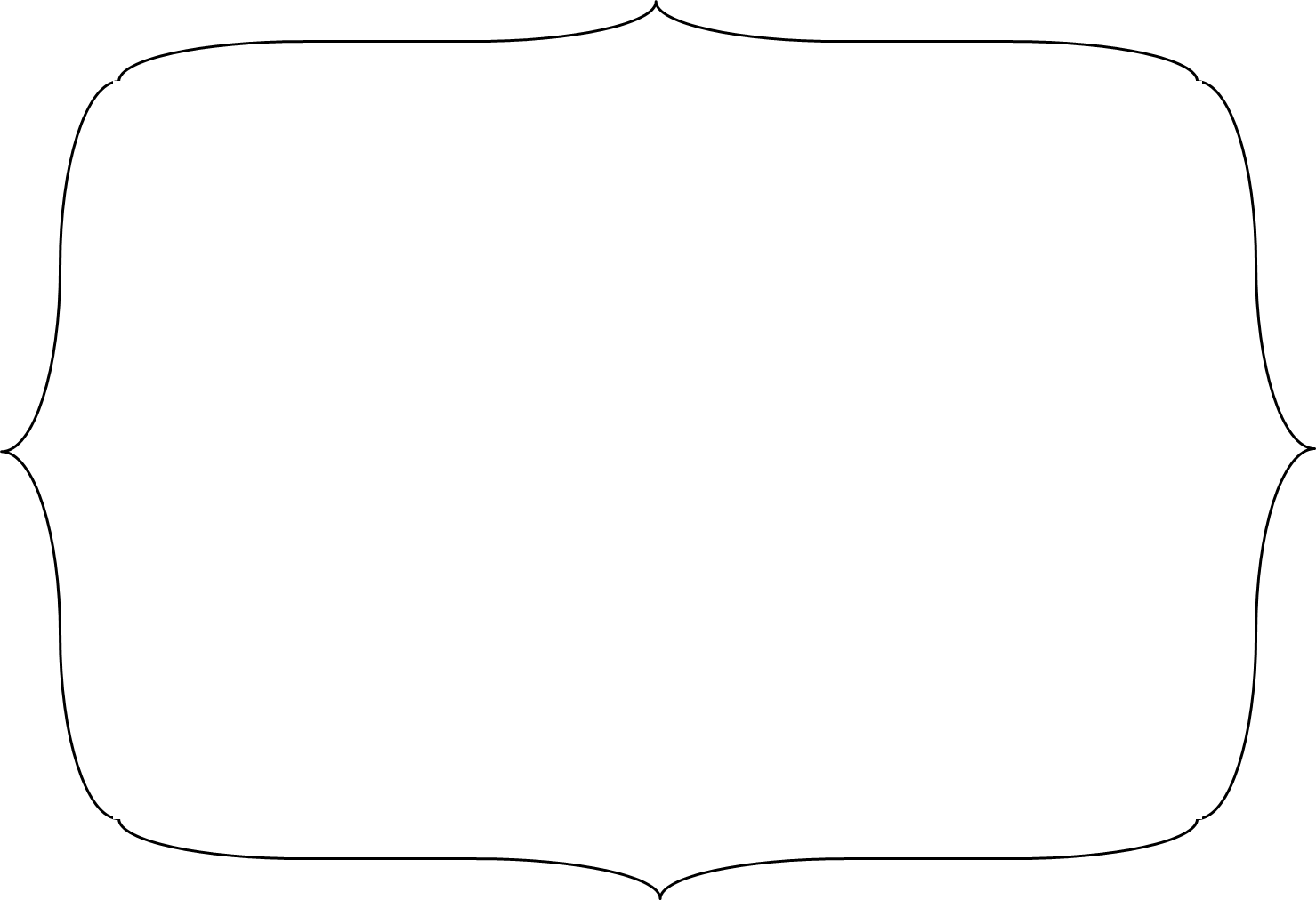 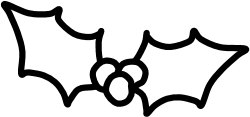 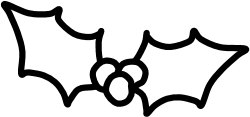 Round 6
Round 7
_____________________________
_____________________________
_____________________________
_____________________________
_____________________________
_____________________________
_____________________________
_____________________________
_____________________________________________
_____________________________________________
_____________________________________________
_____________________________________________
_____________________________________________
_____________________________________________
_____________________________________________
_____________________________________________
_____________________________________________
_____________________________________________
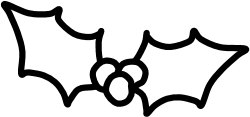 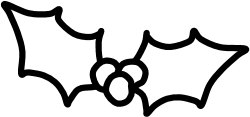 Copyright 2020 Online Teaching Resources Ltd
[Speaker Notes: Worksheet]
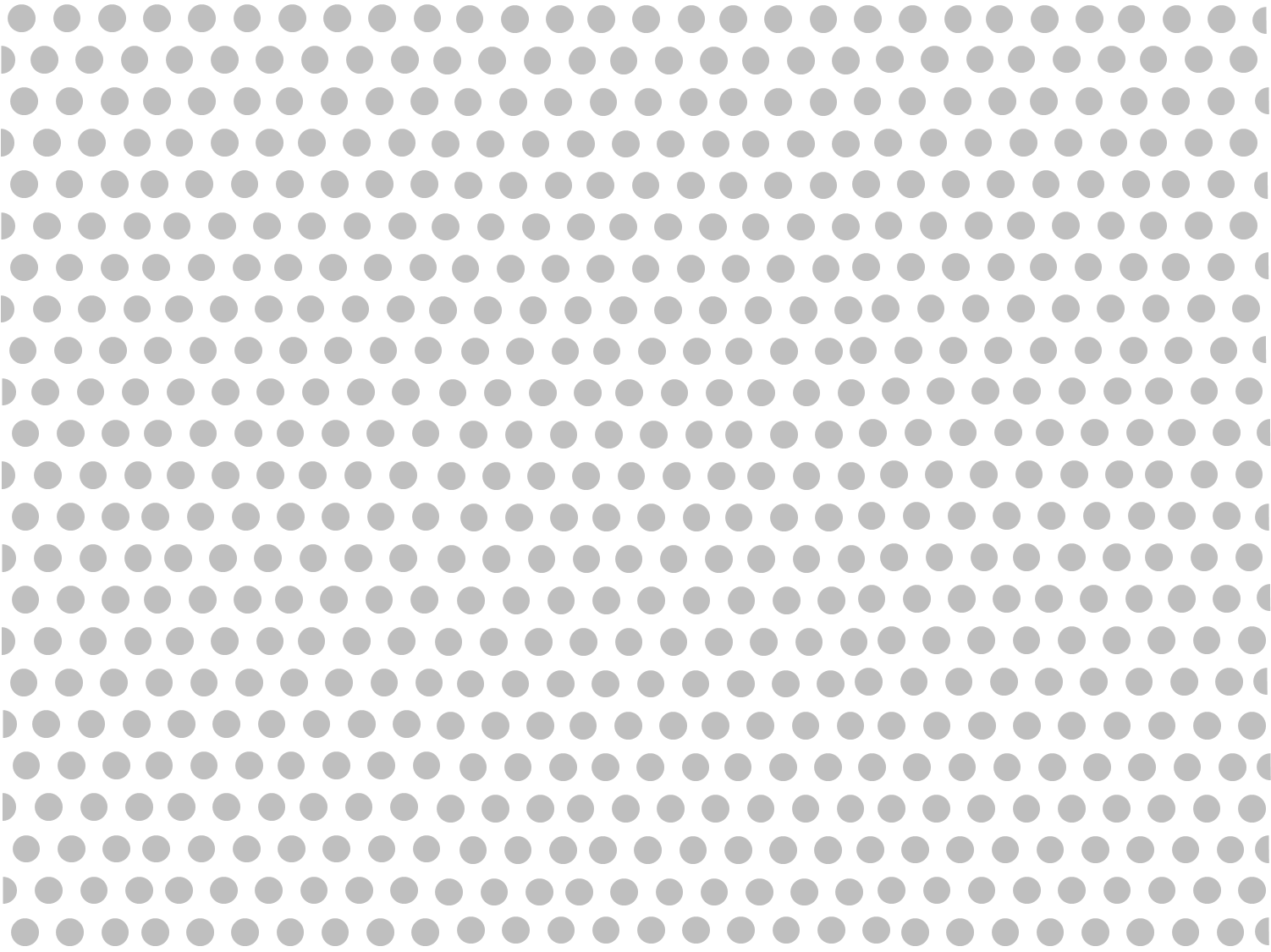 Teacher-of-Primary.com
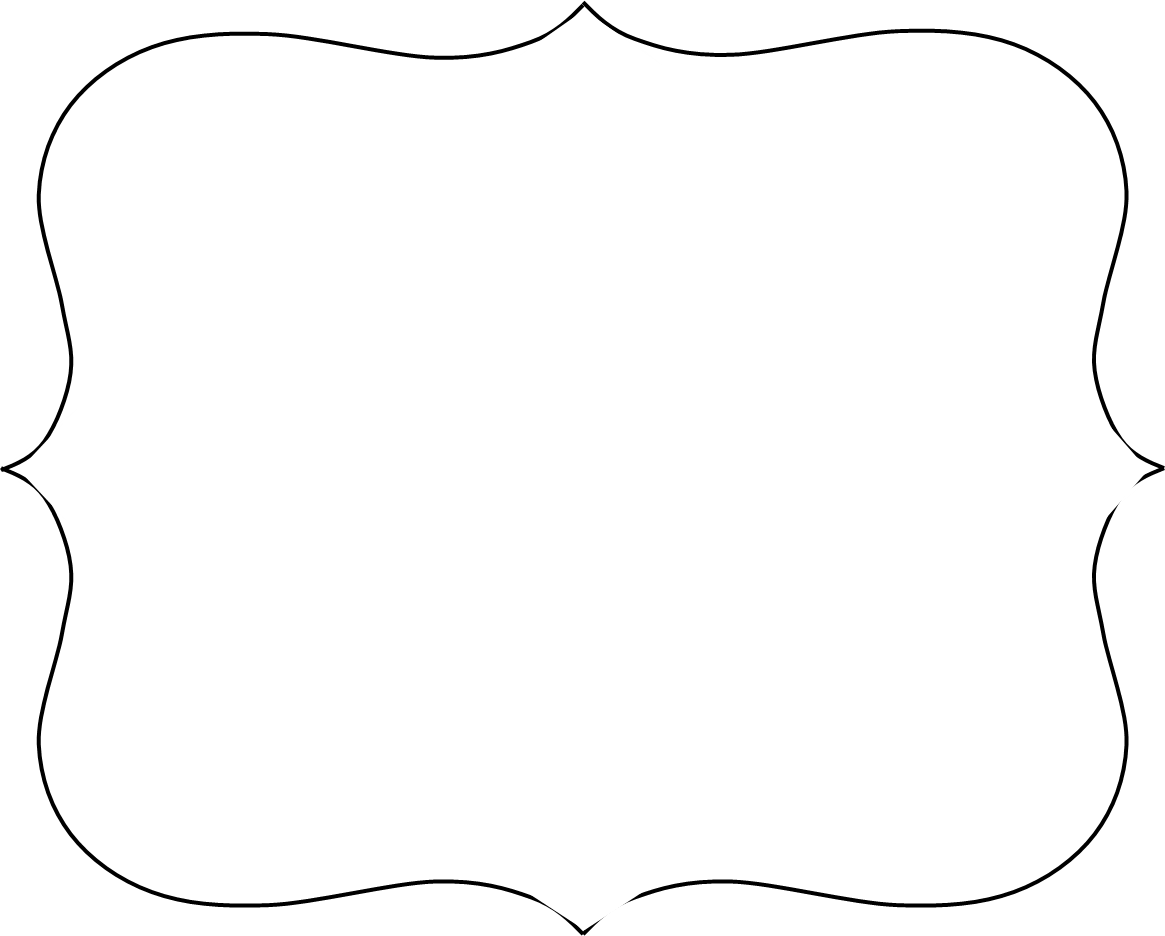 Round 8
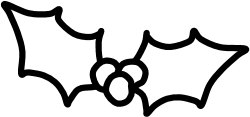 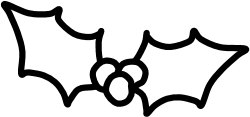 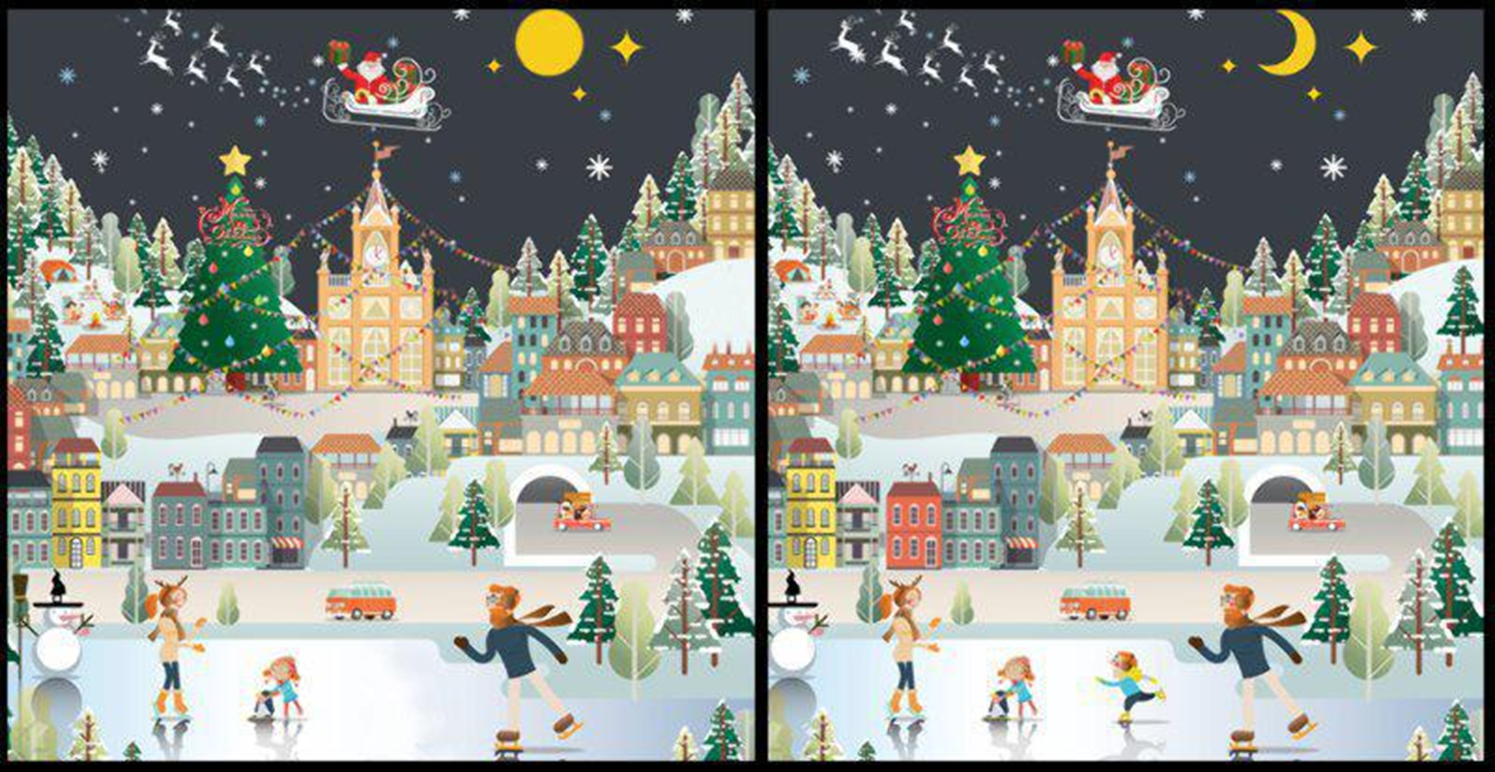 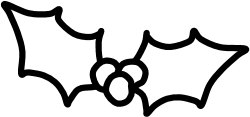 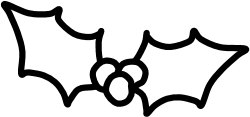 Copyright 2020 Online Teaching Resources Ltd
[Speaker Notes: Worksheet]